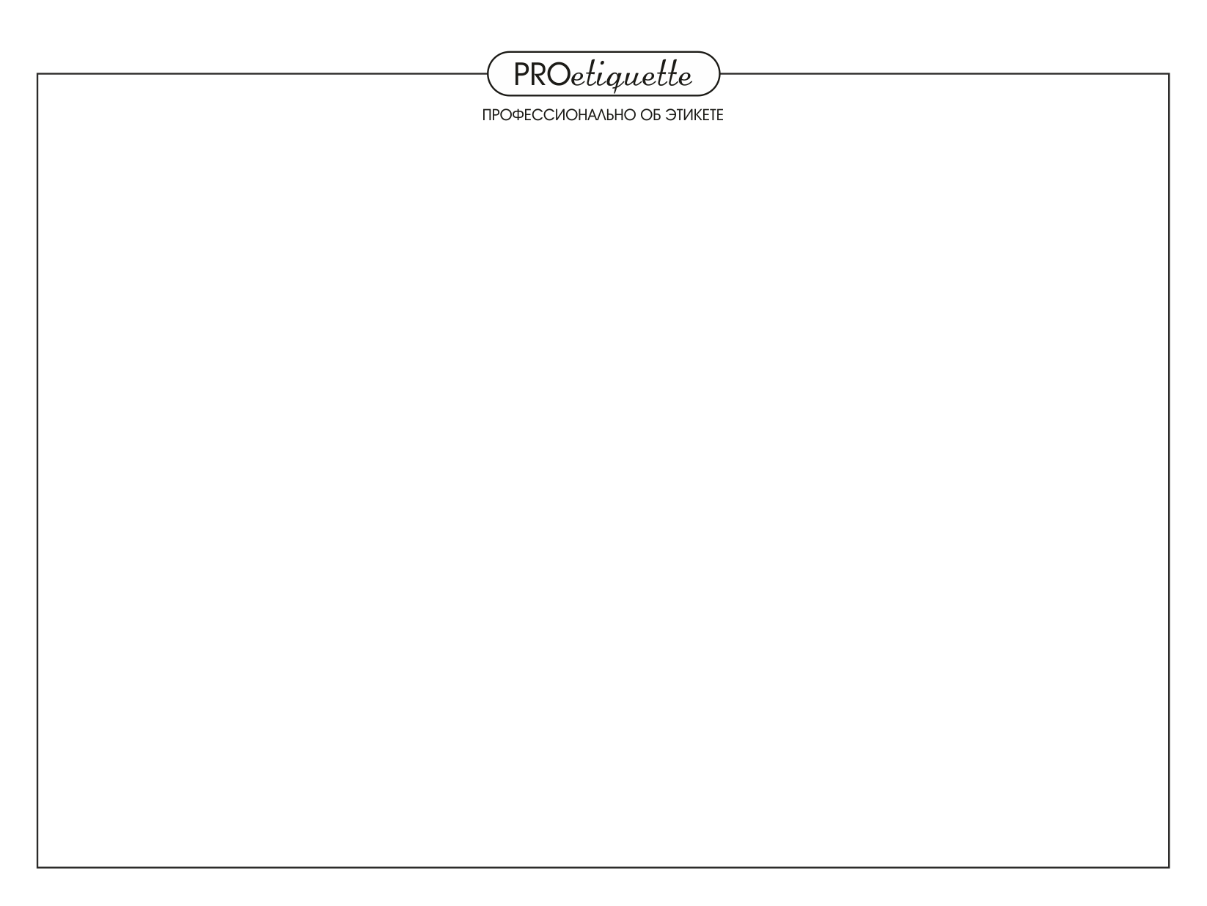 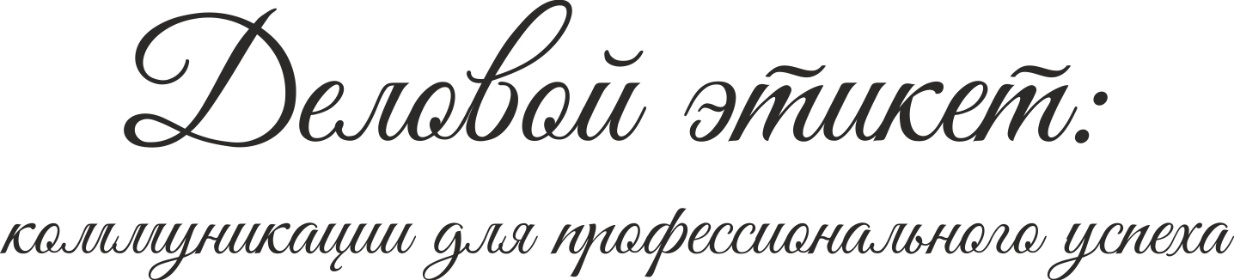 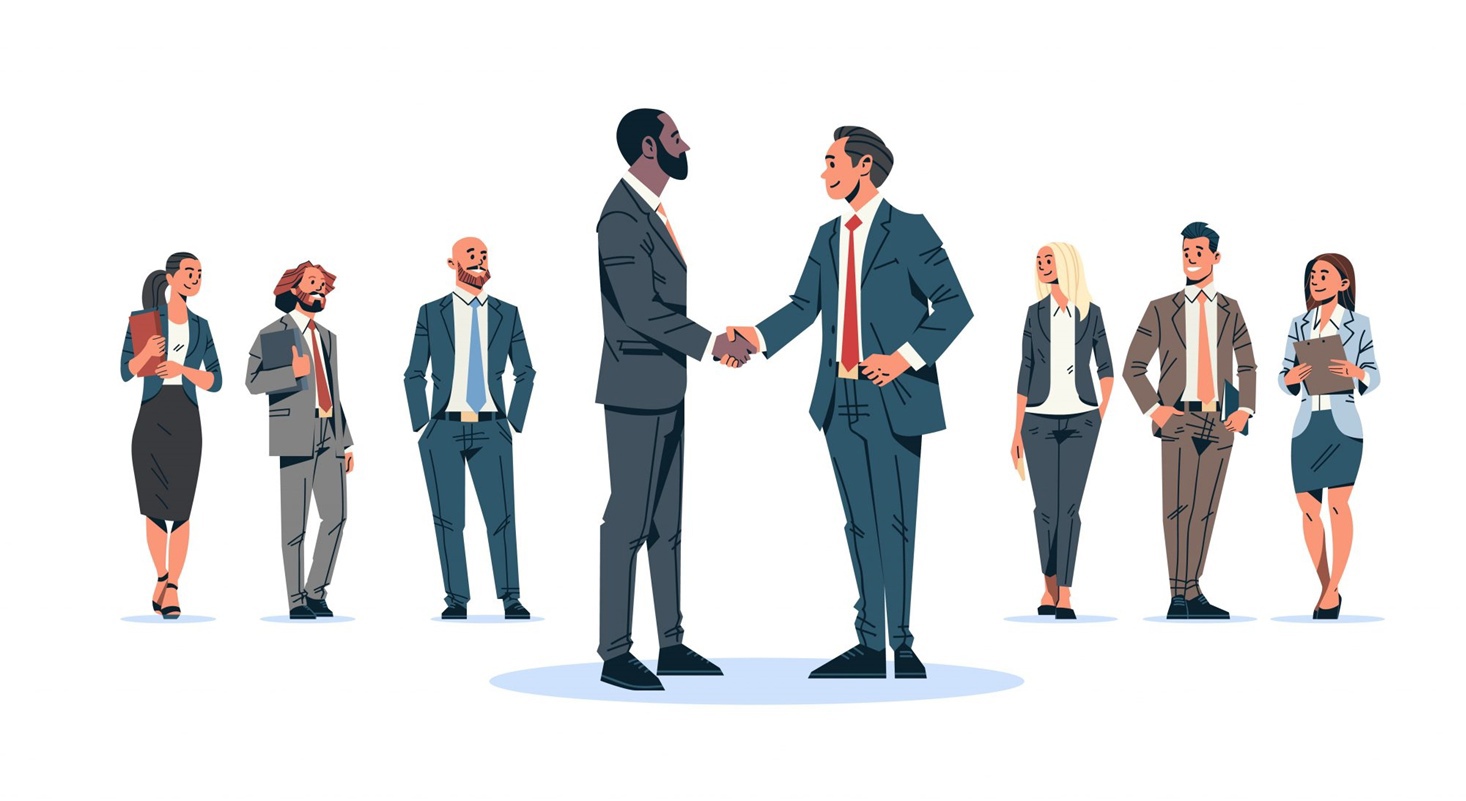 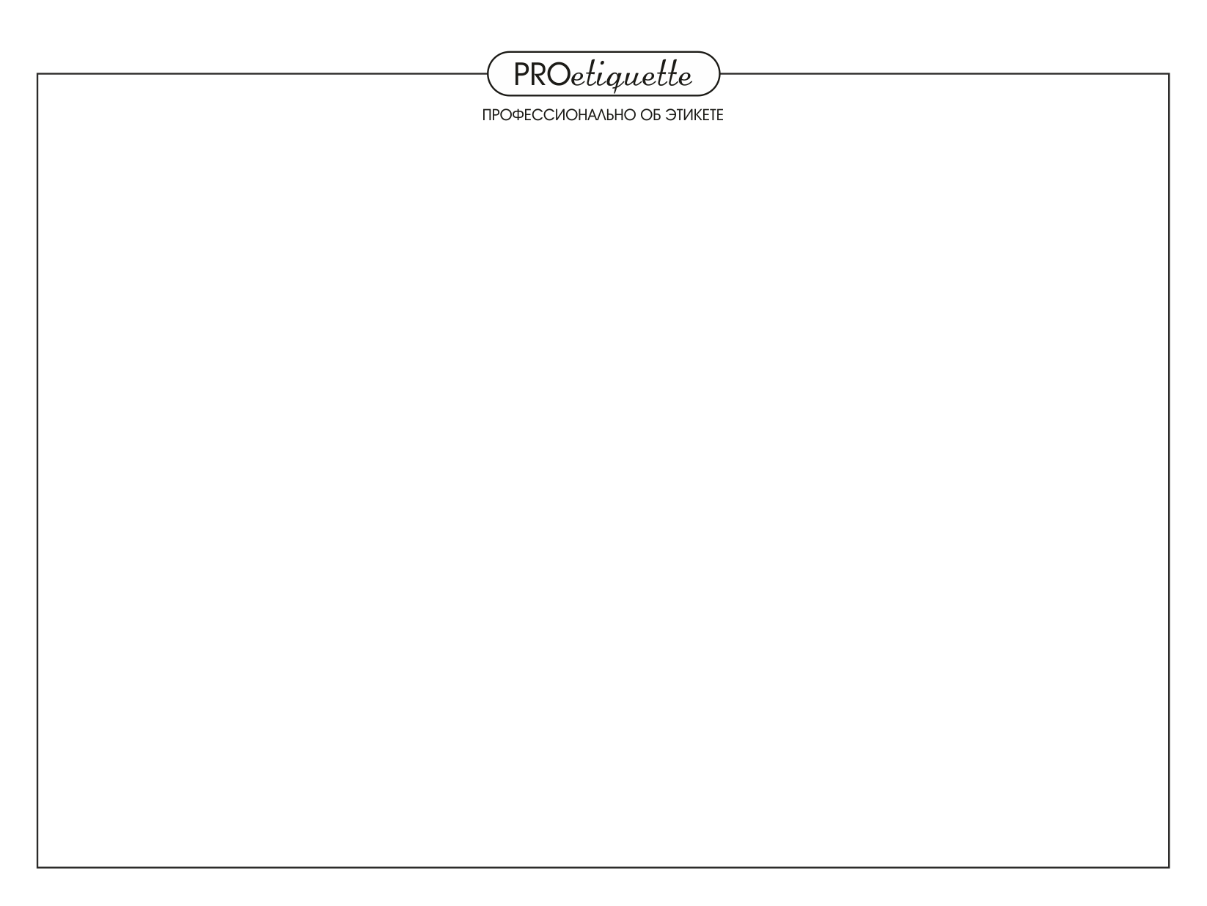 Екатерина Шестакова
специалист по этикету и эффективным коммуникациям
член Ассоциации специалистов по этикету
автор статей в СМИ
организатор и ведущая «Игры в этикет»
соавтор методического пособия «Дорожный этикет»
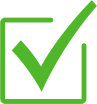 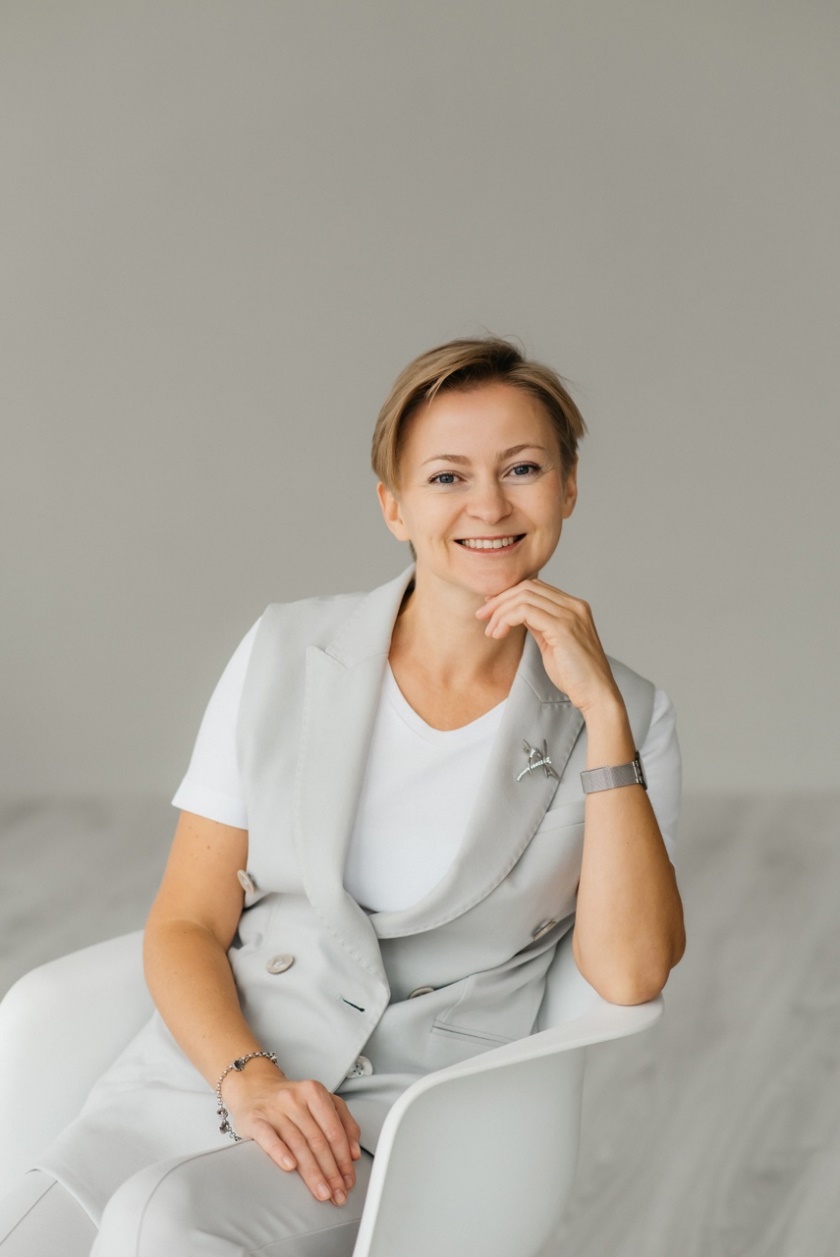 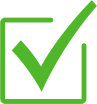 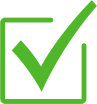 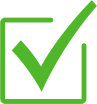 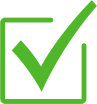 Образование:
высшее - гуманитарное, СПбГУКИ, РАНХИГС;
Дипломатическая Академия МИД РФ (Москва);
Национальная Академия этикета и протокола «ИнтерПротокол» (Москва);
Центр эффективных коммуникаций И.С.Арцишевского (Санкт-Петербург)
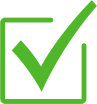 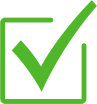 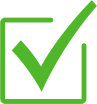 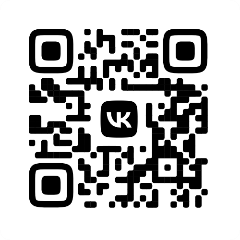 Контакты:
etiket.pro@yandex.ru              
vk.com/proetiket
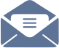 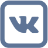 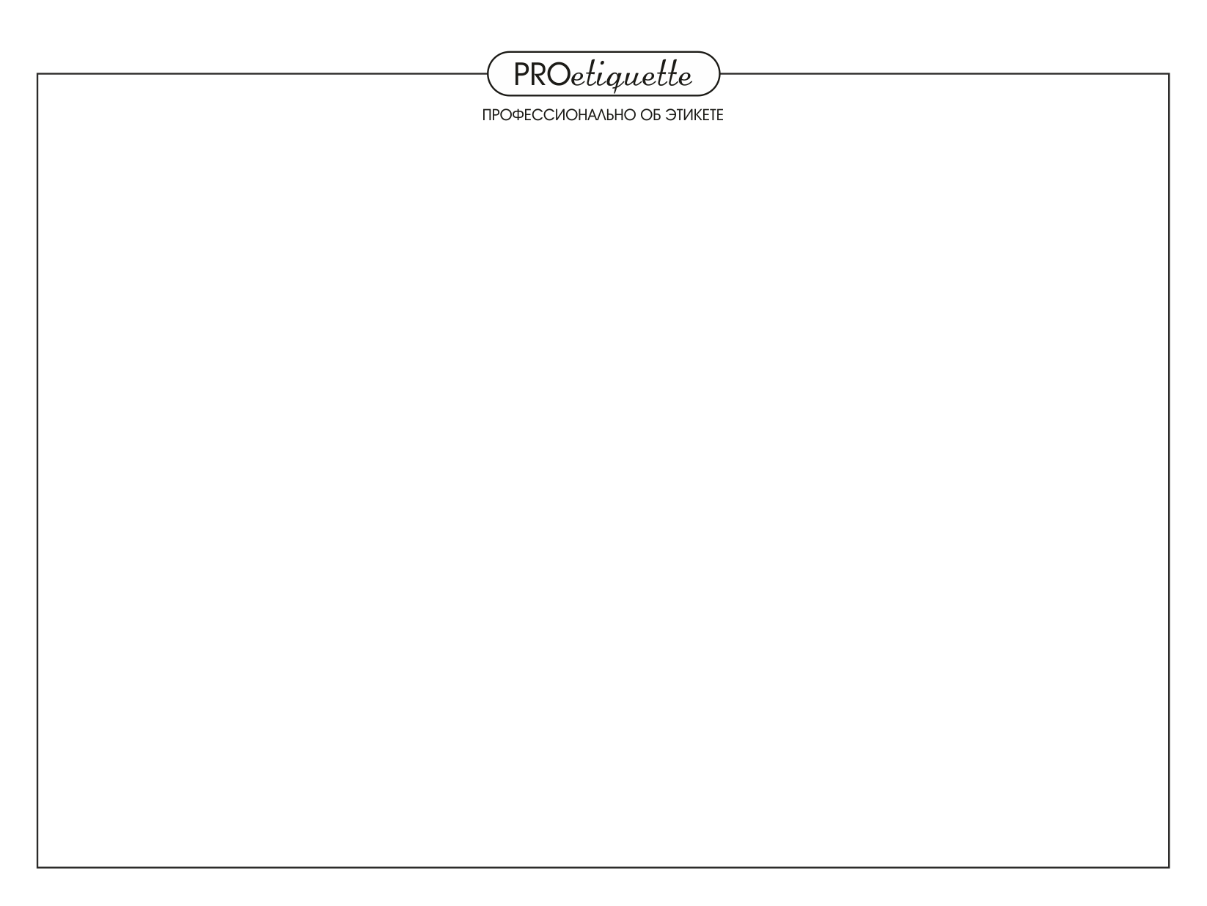 ЭТИКЕТ
ЭТИКЕТ - ЭТО ИСКУССТВО ОБЩЕНИЯ МЕЖДУ ЛЮДЬМИ
 
ЭТИКЕТ - ЭТО ОБЩАЯ СИСТЕМА КООРДИНАТ  «СВОЙ-ЧУЖОЙ»
 
ЭТИКЕТ - ЭТО ЭФФЕКТИВНЫЙ ИНСТРУМЕНТ ДЛЯ ДОСТИЖЕНИЯ 
ЛИЧНЫХ И ПРОФЕССИОНАЛЬНЫХ ЦЕЛЕЙ
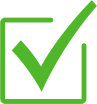 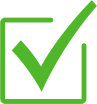 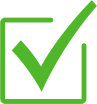 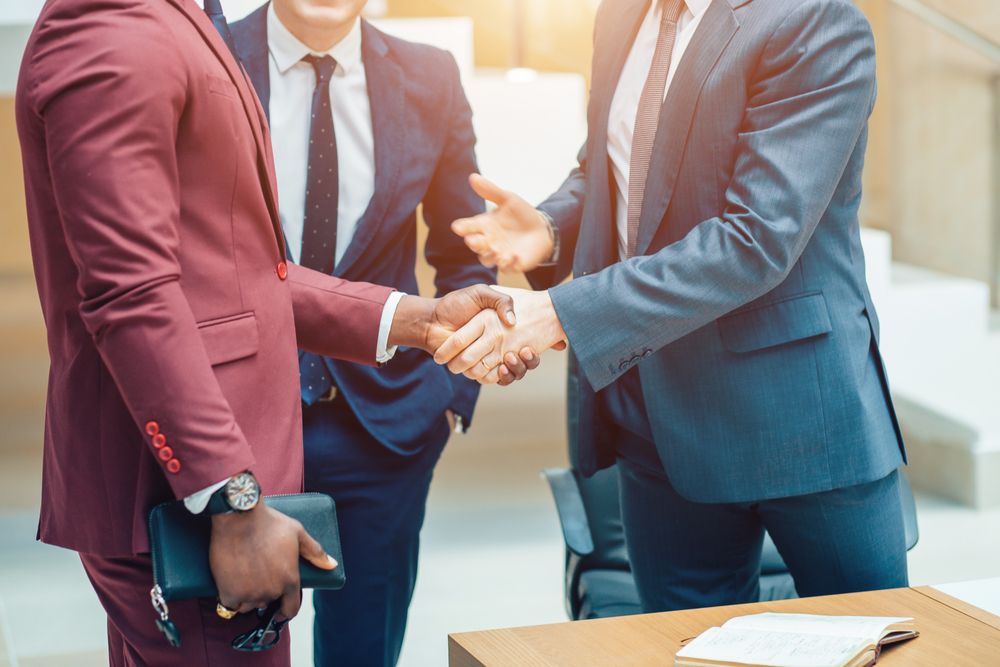 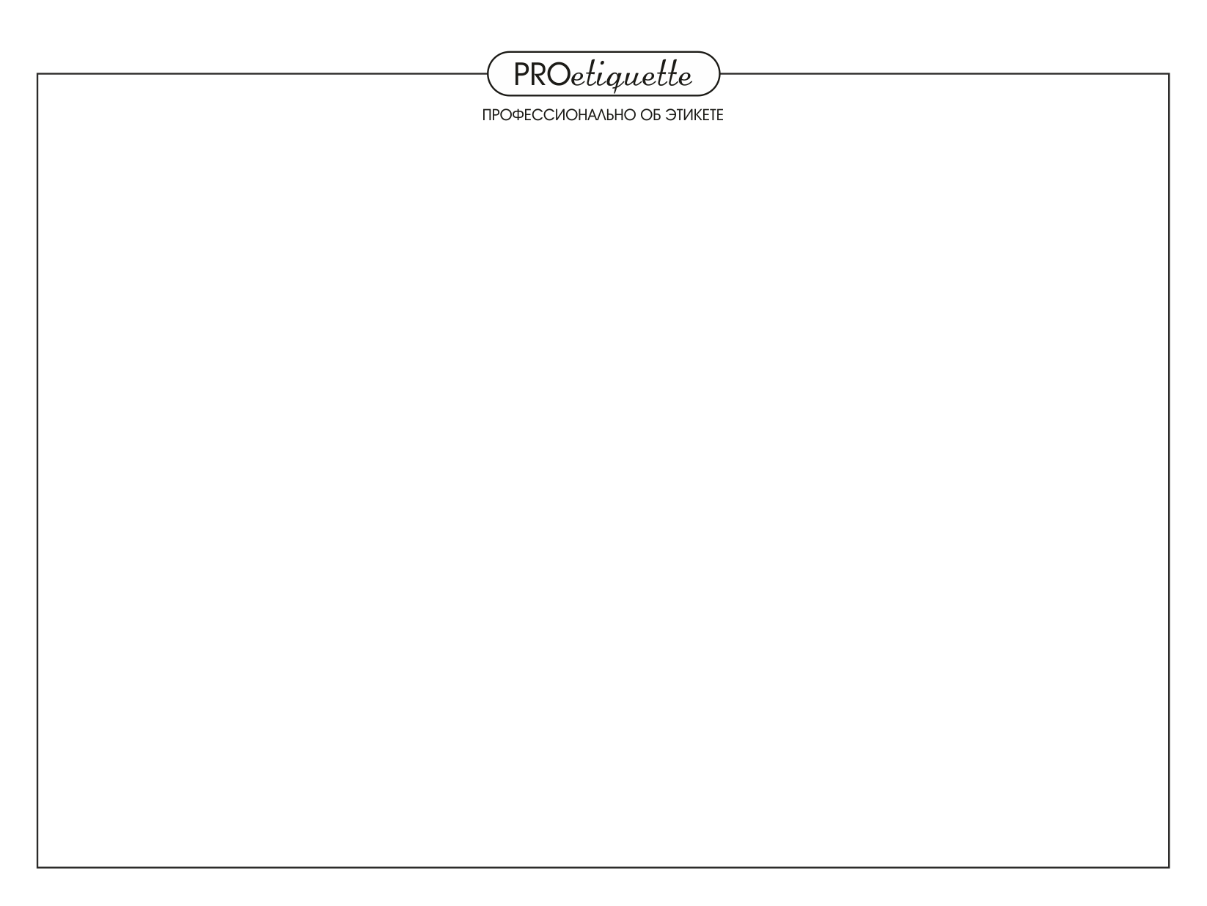 КАРЬЕРА = ПРОФЕССИОНАЛИЗМ & КОММУНИКАТИВНЫЕ НАВЫКИ
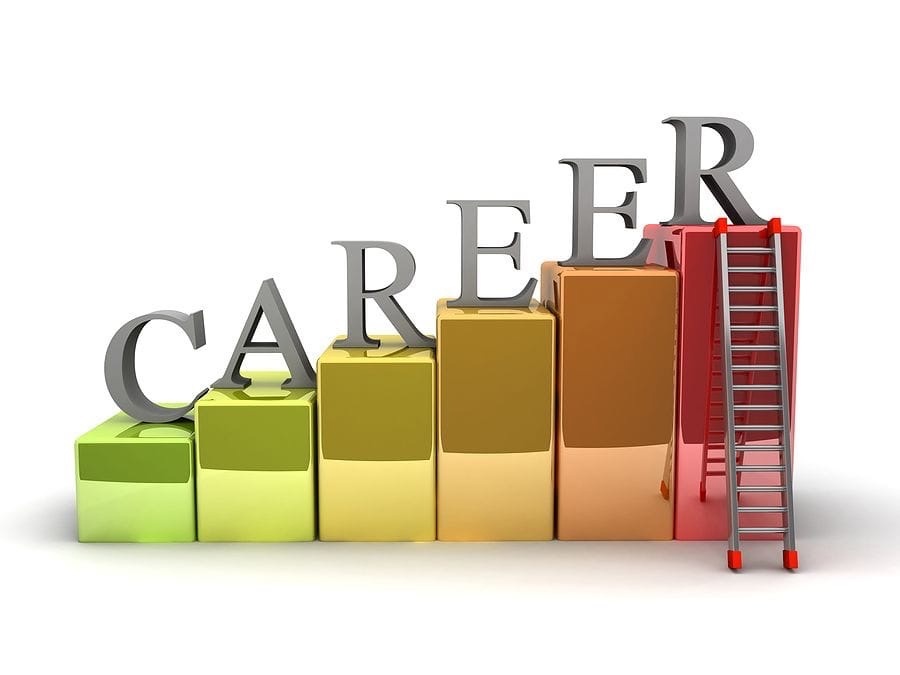 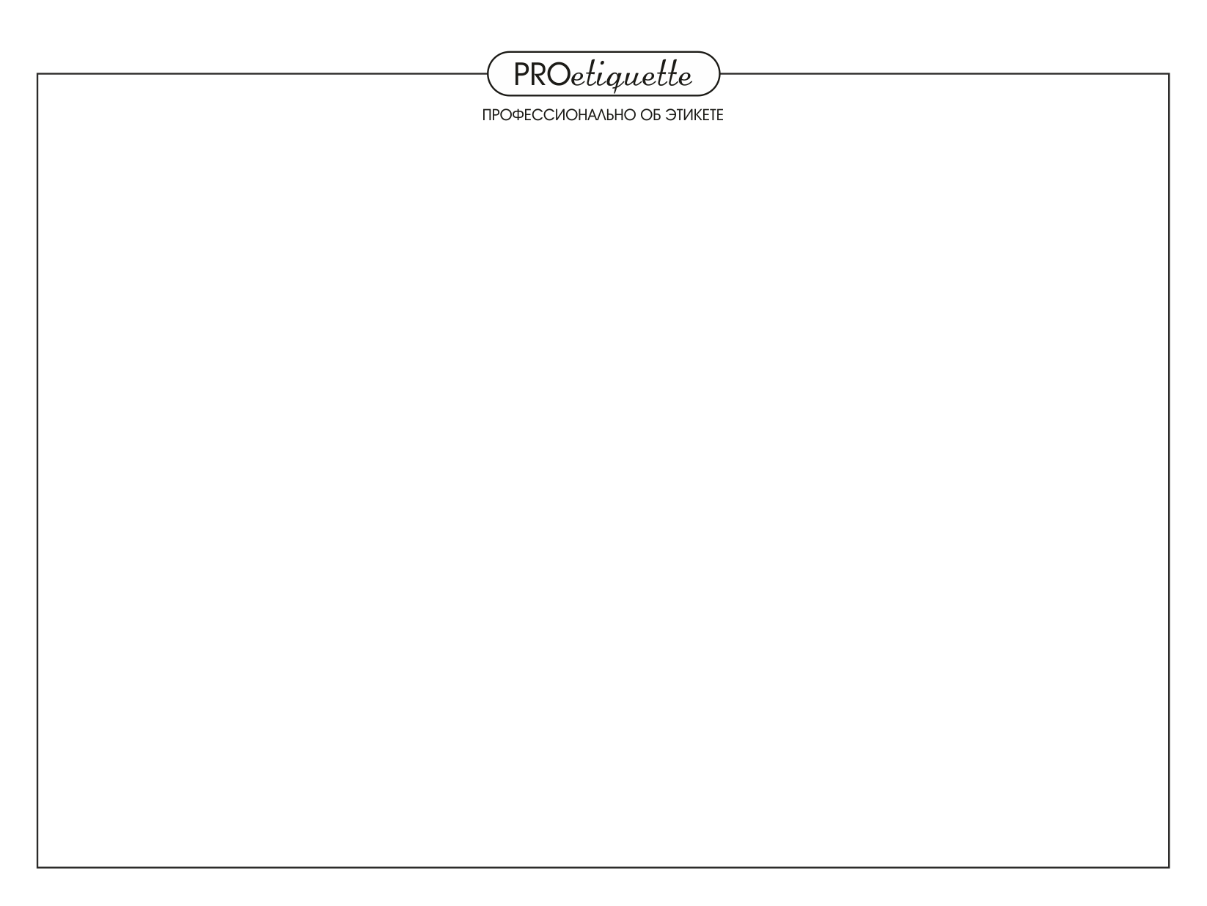 МАКСИМЫ В ДЕЛОВОМ ОБЩЕНИИ
ВРЕМЯ - САМЫЙ ЦЕННЫЙ РЕСУРС
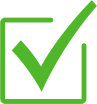 цените свои ресурсы и уважайте чужие
тайминг - это святое!
СТАРШИНСТВО
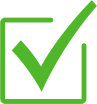 статус и старшинство - отправная точка в общении
ГРАНИЦЫ
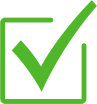 следует четко разграничивать личное и
публичное пространство, а также 
соблюдать свои и чужие границы
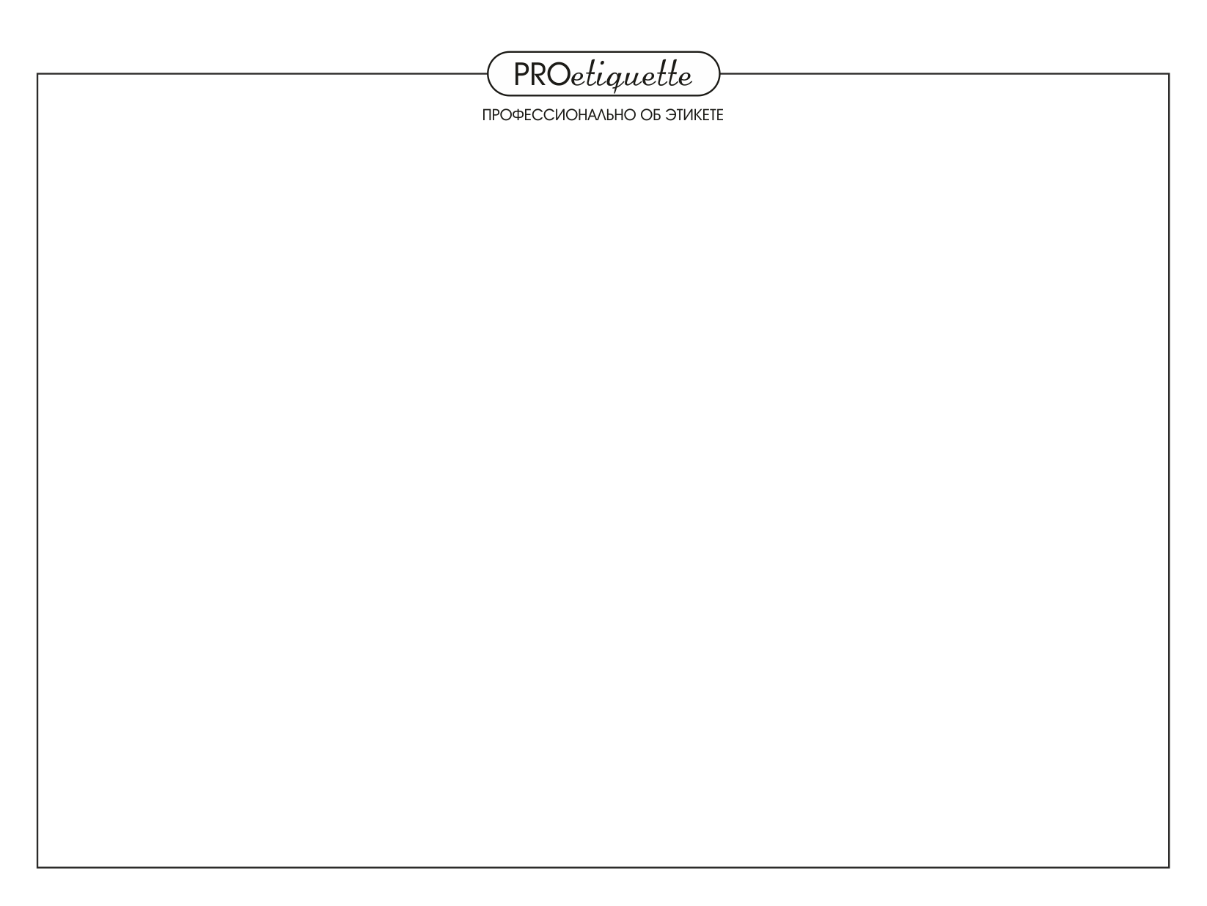 ВЕКТОР УВАЖЕНИЯ
Статус и должность человека в компании!Возраст (только при равном положении коллег)Гендер не играет роли!
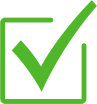 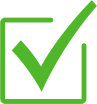 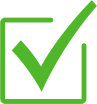 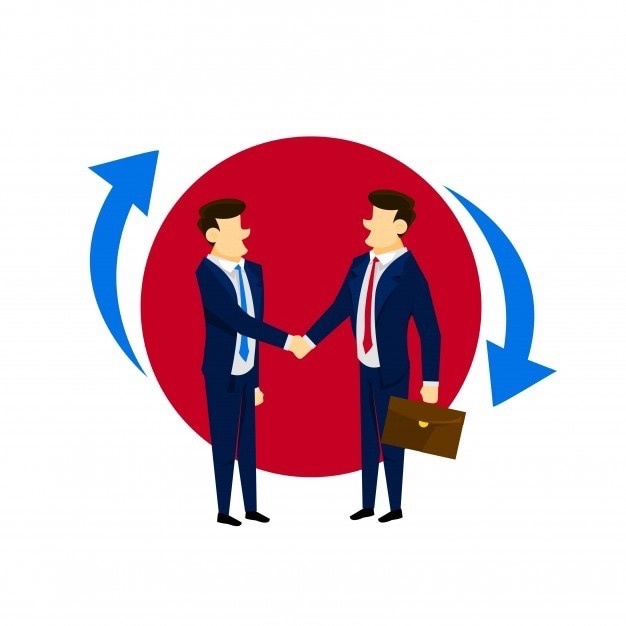 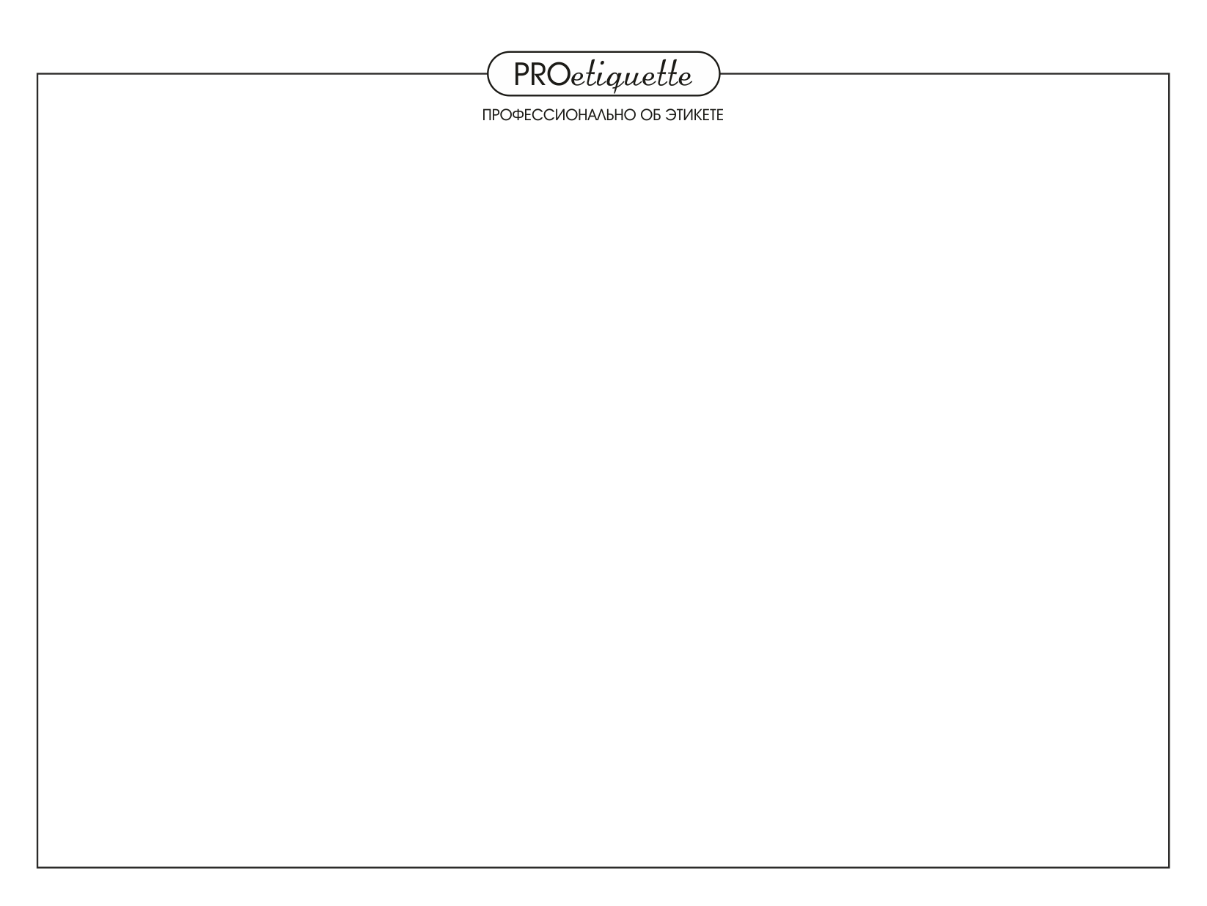 ПРИВЕТСТВИЕ
УСТНО (!!!) первым приветствуют:
РУКОВОДИТЕЛЯ 
КЛИЕНТА
ПОДЧИНЕННЫЙ - 
СОТРУДНИК -
СТАРШЕГО 
ЖЕНЩИНУ
ПРИСУТСТВУЮЩЕГО
МЛАДШИЙ - 
МУЖЧИНА -
ВХОДЯЩИЙ -
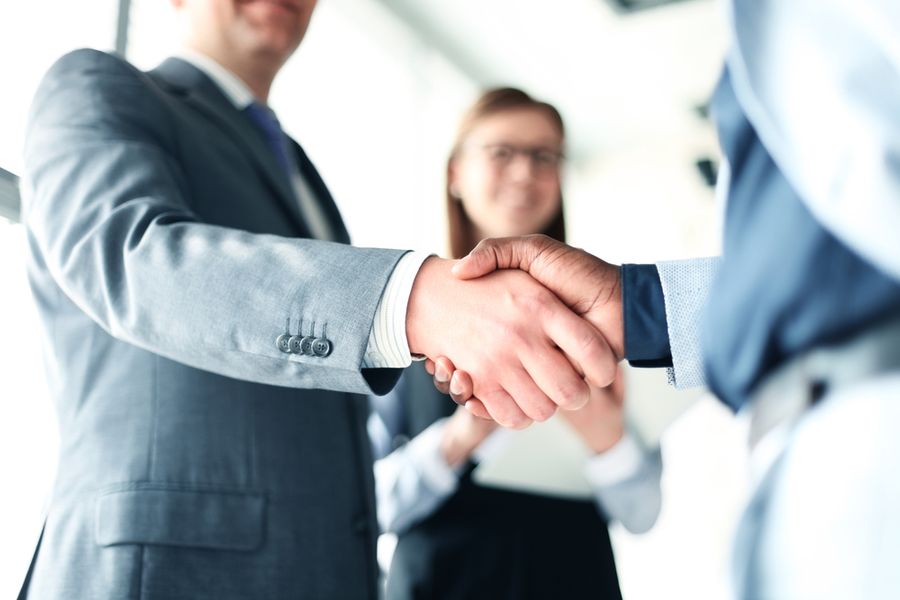 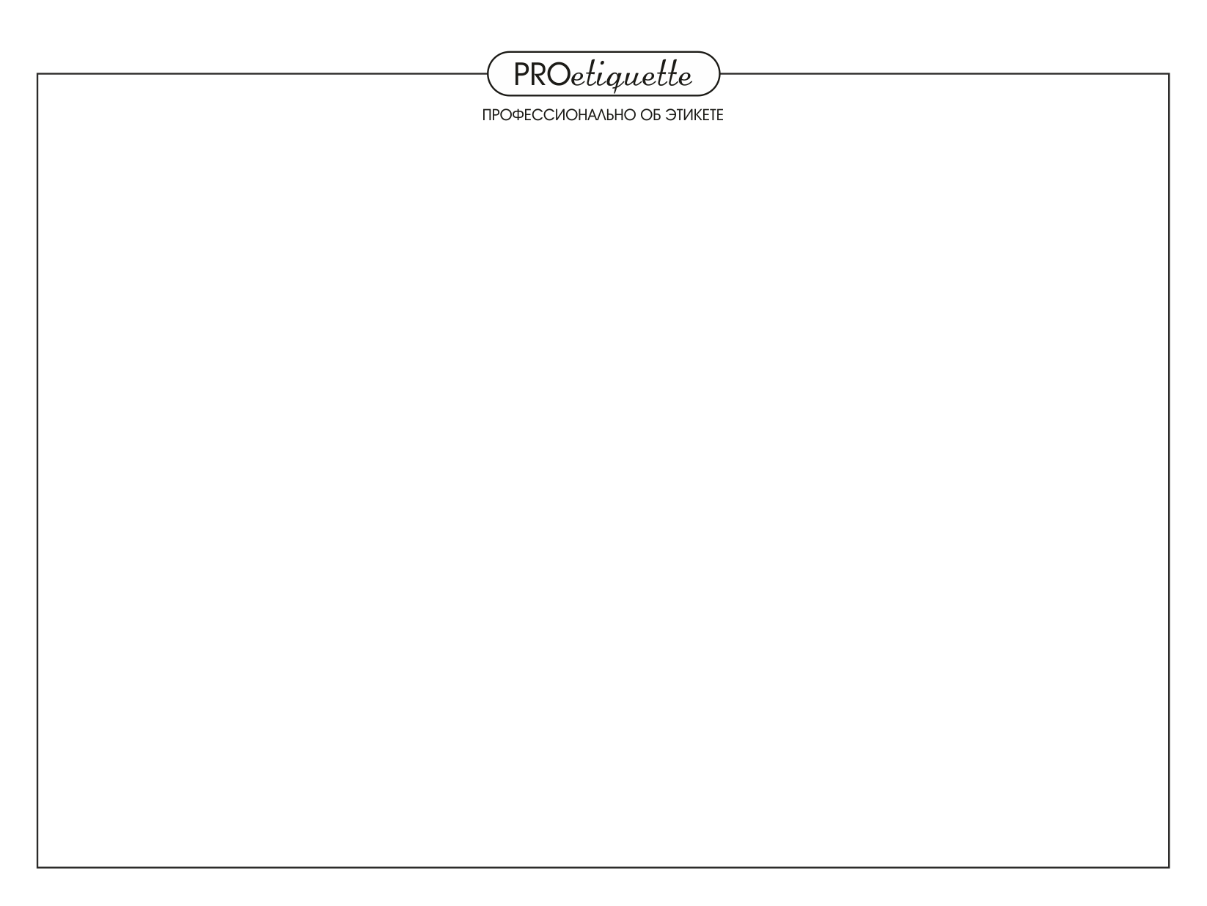 РЕЧЕВЫЕ ФОРМУЛЫ ПРИВЕТСТВИЯ
ДОБРЫЙ ДЕНЬ VS ЗДРАВСТВУЙТЕ
ДОБРОЕ УТРО - С 06 ДО 12
ДОБРЫЙ ДЕНЬ - С 12 ДО 18
ДОБРЫЙ ВЕЧЕР - С 18 ДО 24
ДОБРАЯ НОЧЬ - С 00 ДО 06


ДОБРОГО ДНЯ

ДОБРОГО ВРЕМЕНИ СУТОК
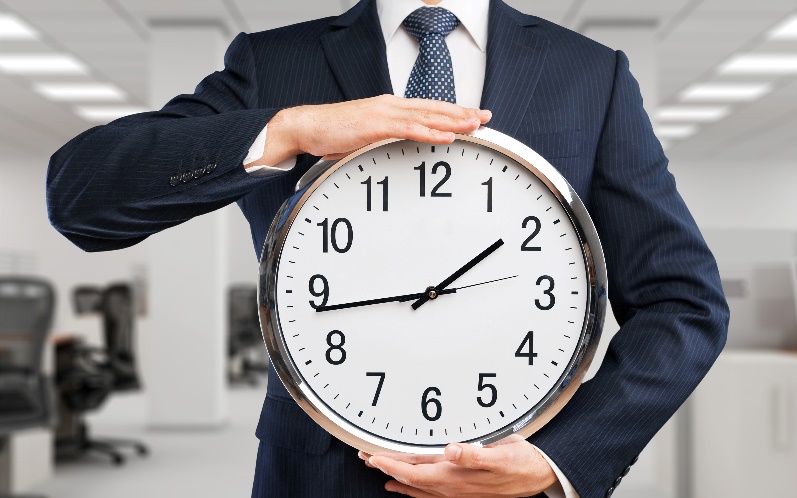 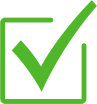 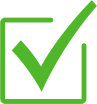 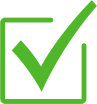 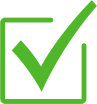 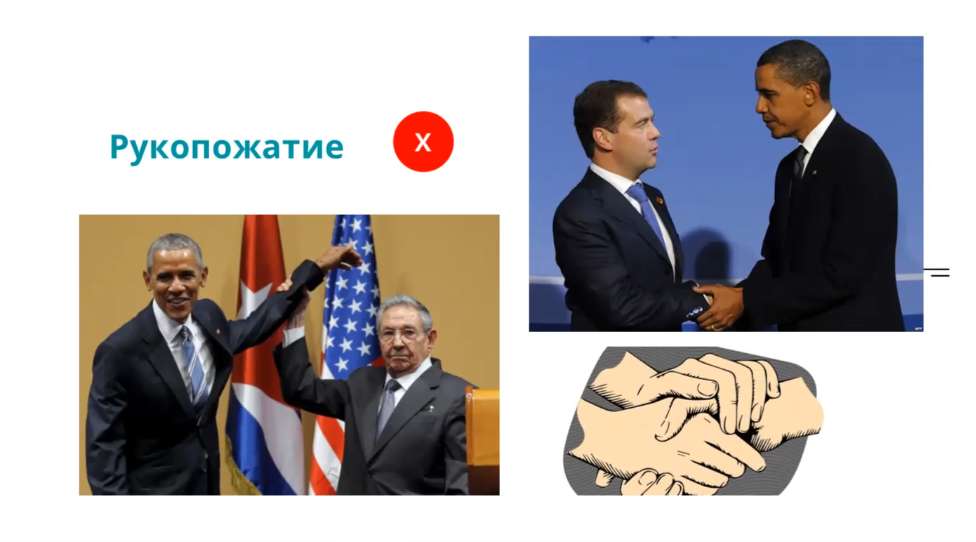 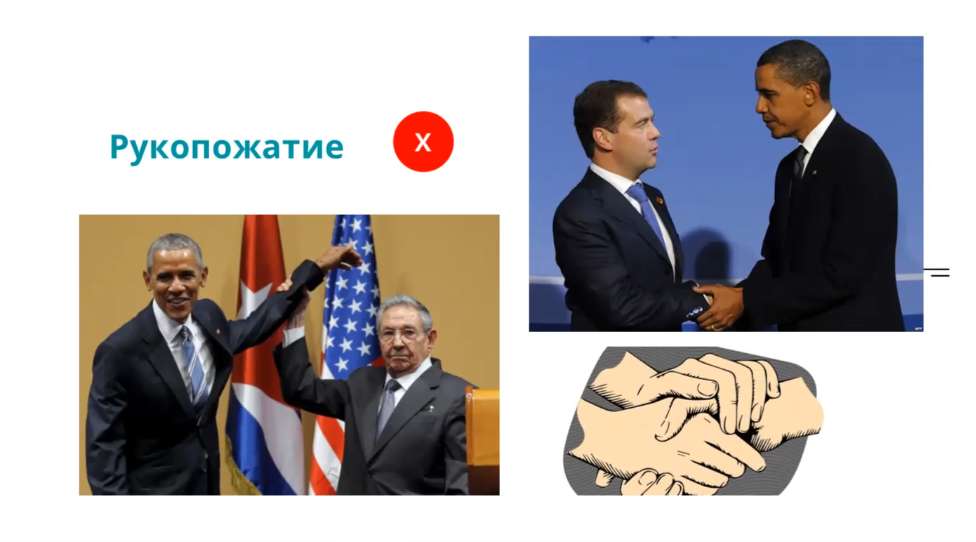 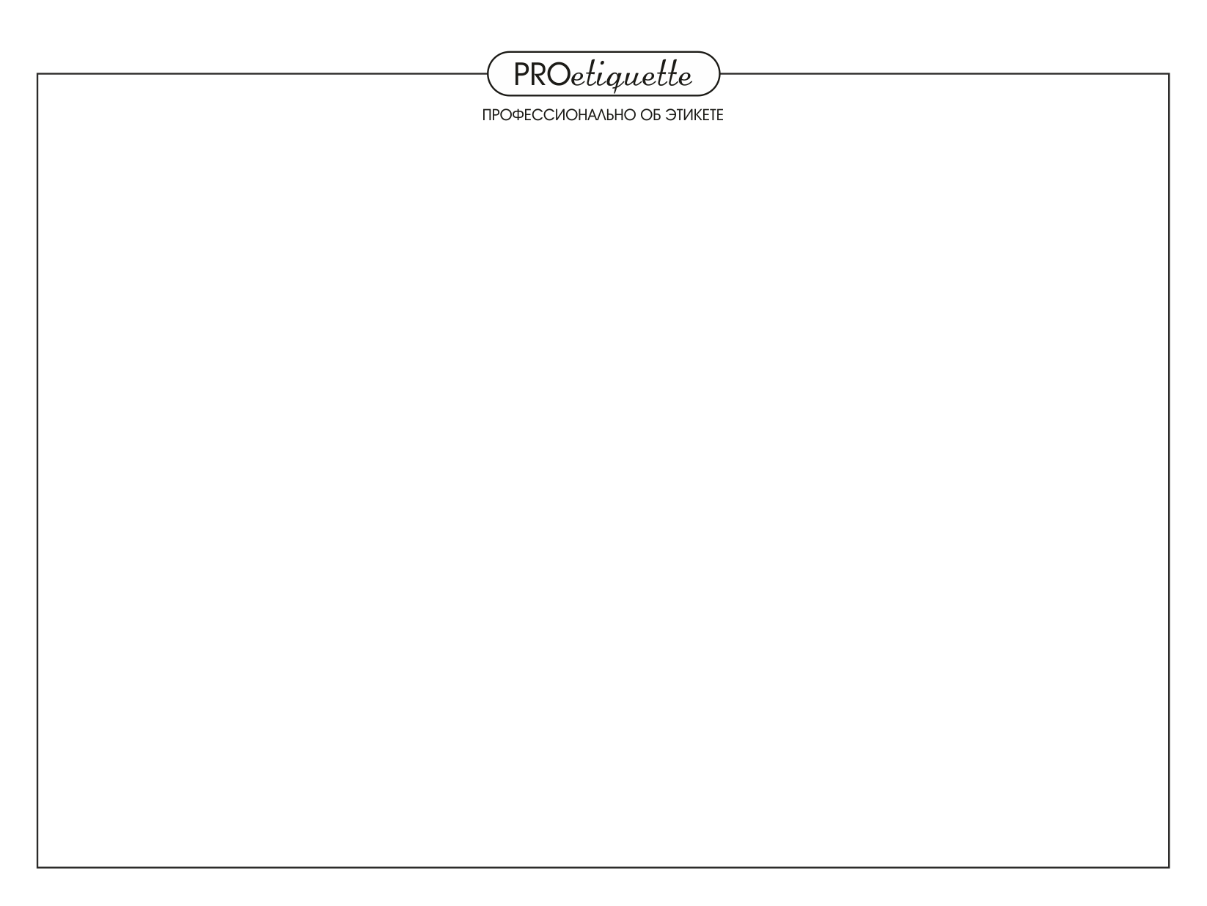 РУКОПОЖАТИЕ
РУКУ для приветствия предлагают:
ПОДЧИНЕННОМУ 
КЛИЕНТУ / ГОСТЮ
РУКОВОДИТЕЛЬ - 
ХОЗЯИН -
МЛАДШИМ 
МУЖЧИНАМ
СТАРШИЕ - 
ЖЕНЩИНЫ -
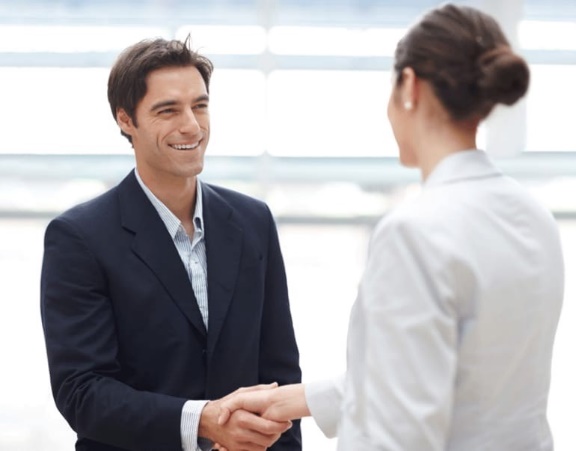 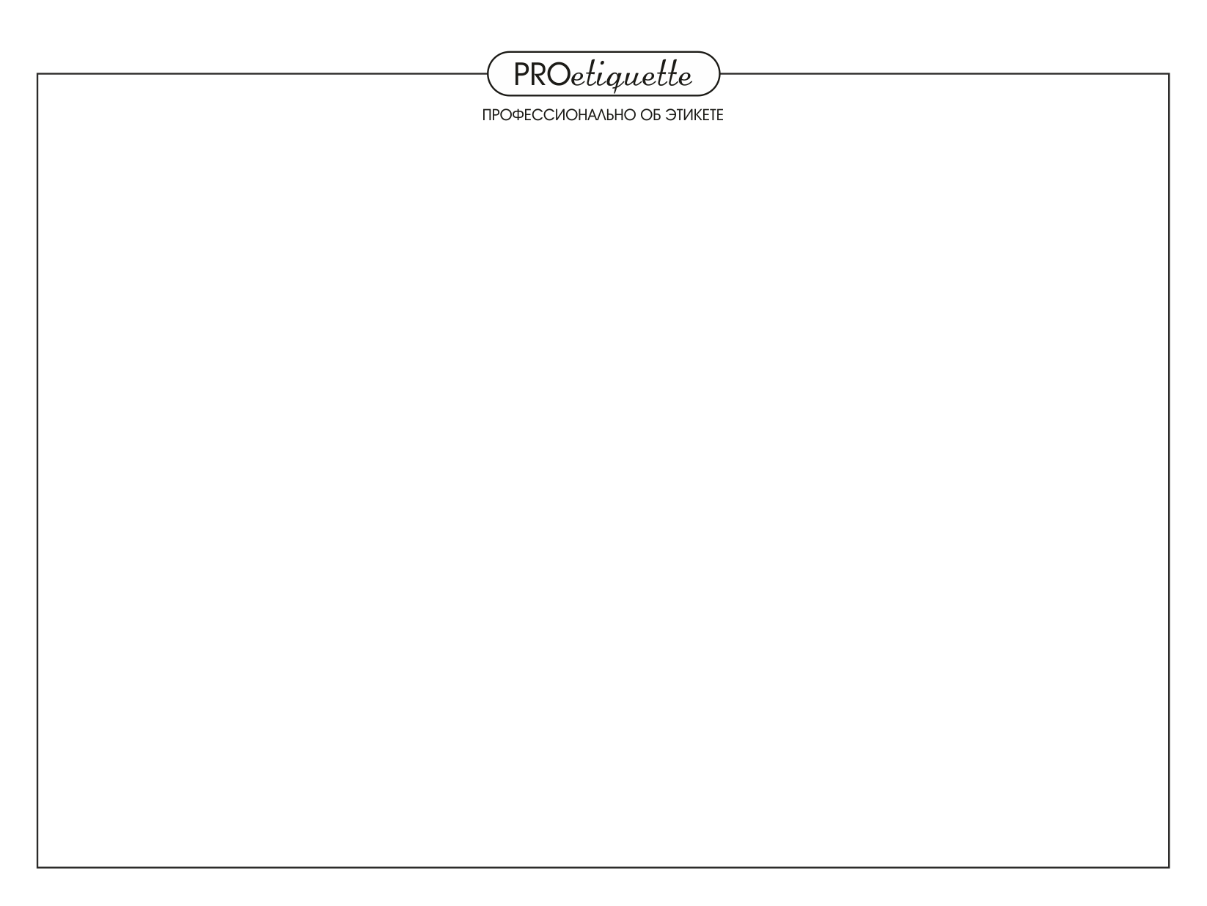 РУКОПОЖАТИЕ
Распространенные ошибки:
рукопожатия через стол, порог, через головы, спины других людейрукопожатия без зрительного контактарукопожатия с большим числом гостейрукопожатия в туалетных комнатах 
левая рука в кармане
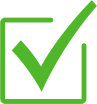 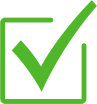 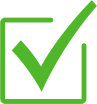 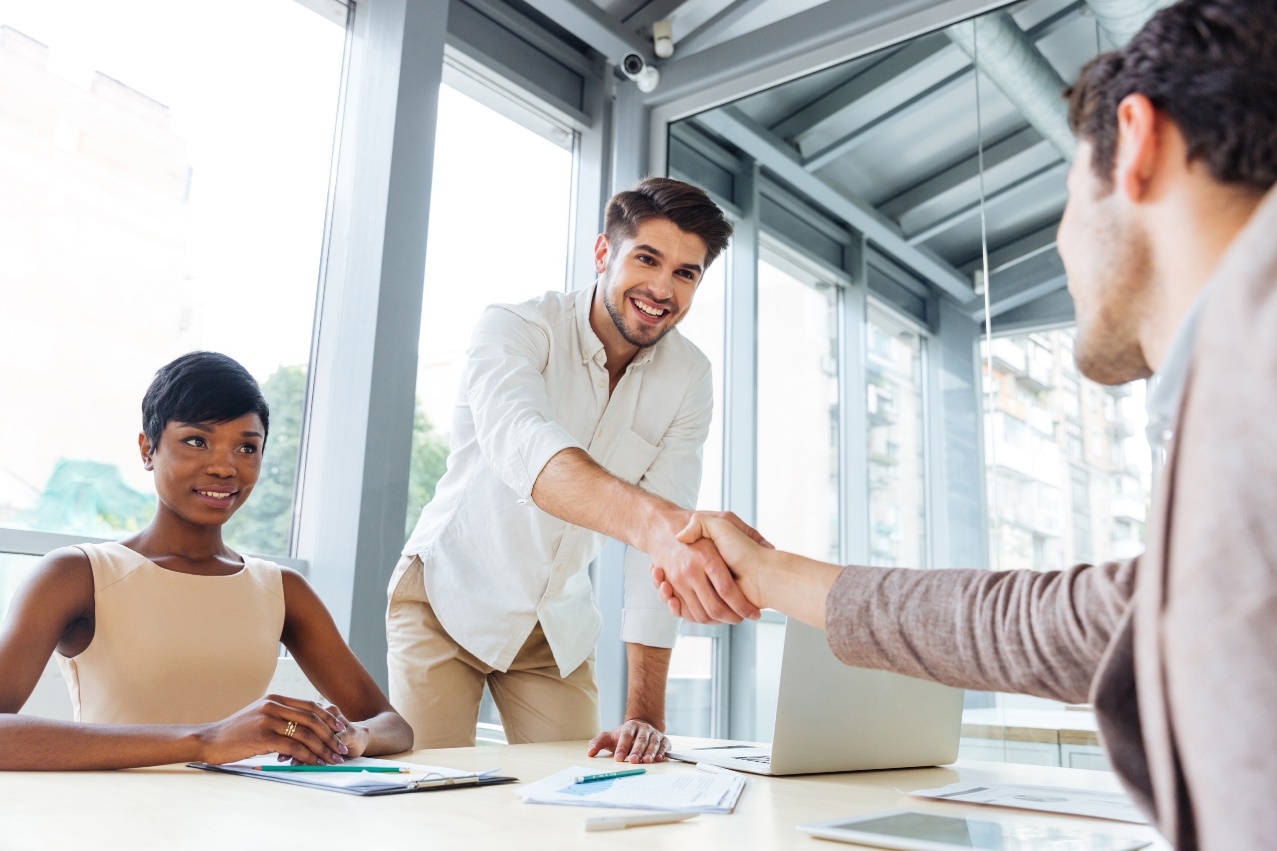 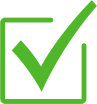 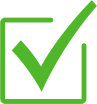 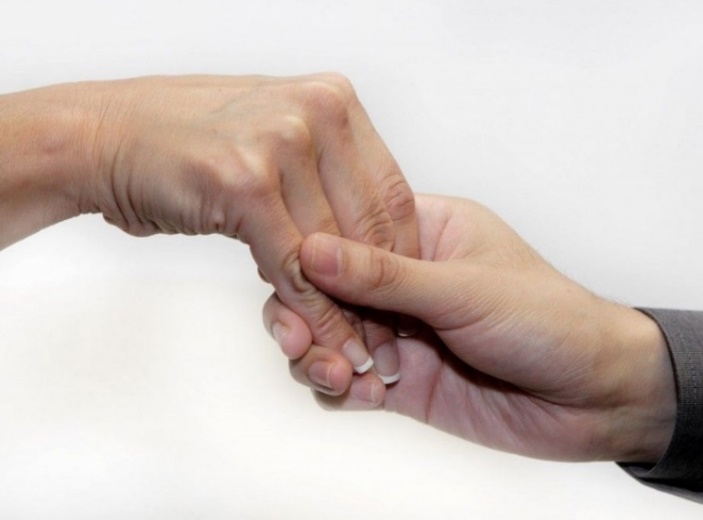 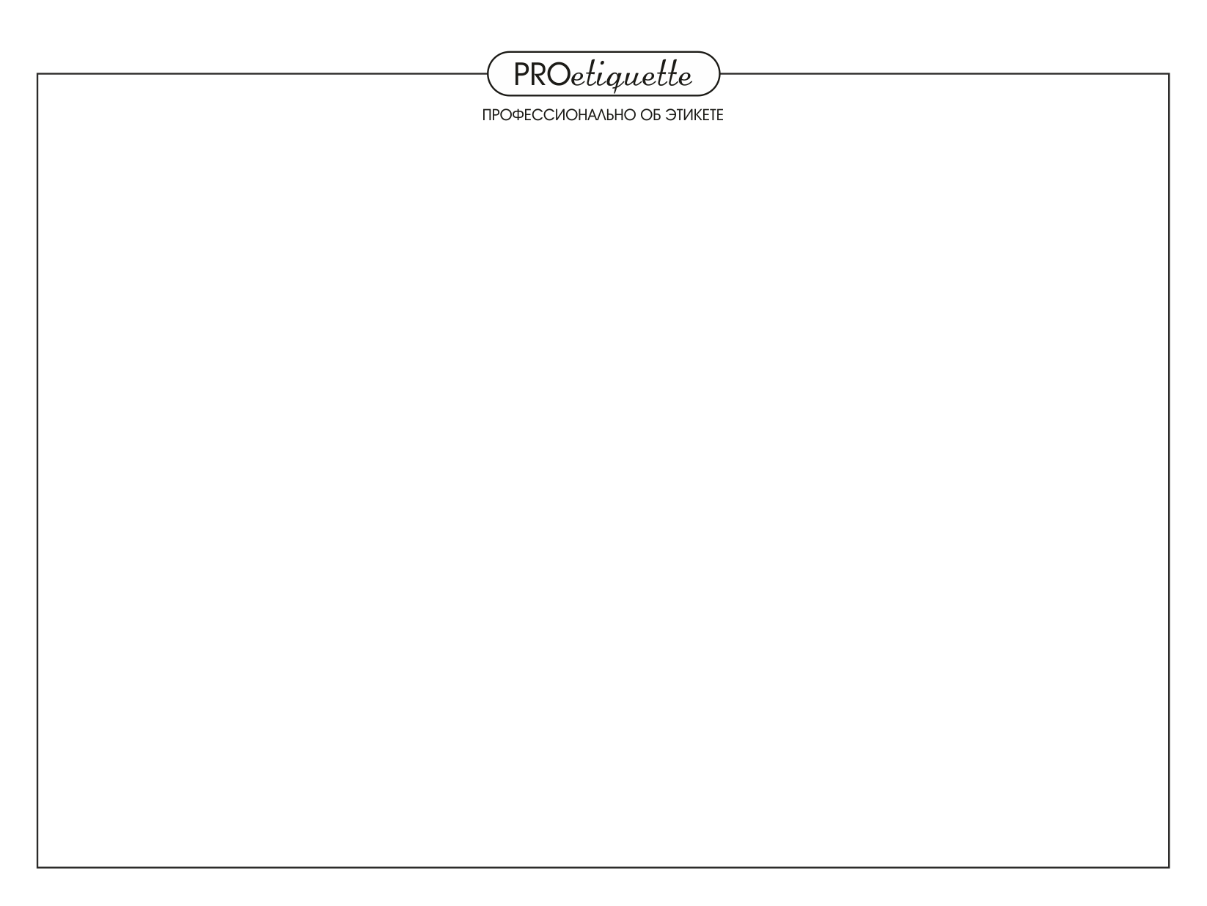 НЕПРАВИЛЬНОЕ РУКОПОЖАТИЕ
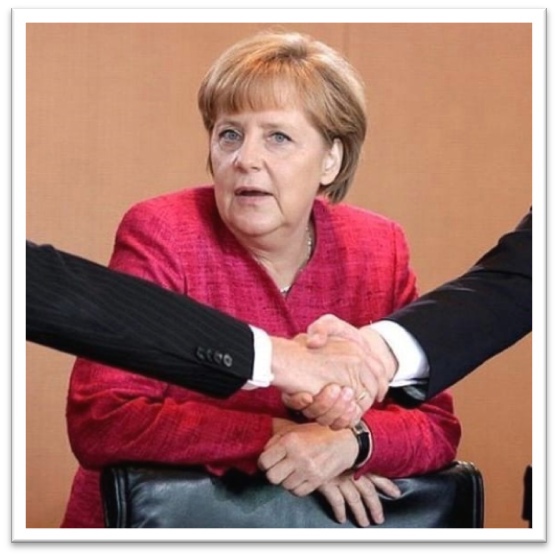 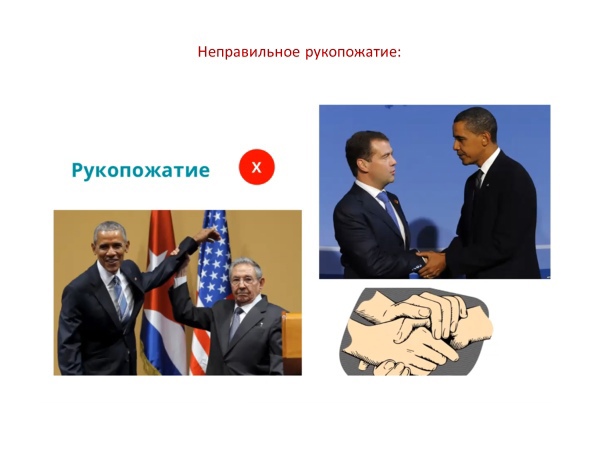 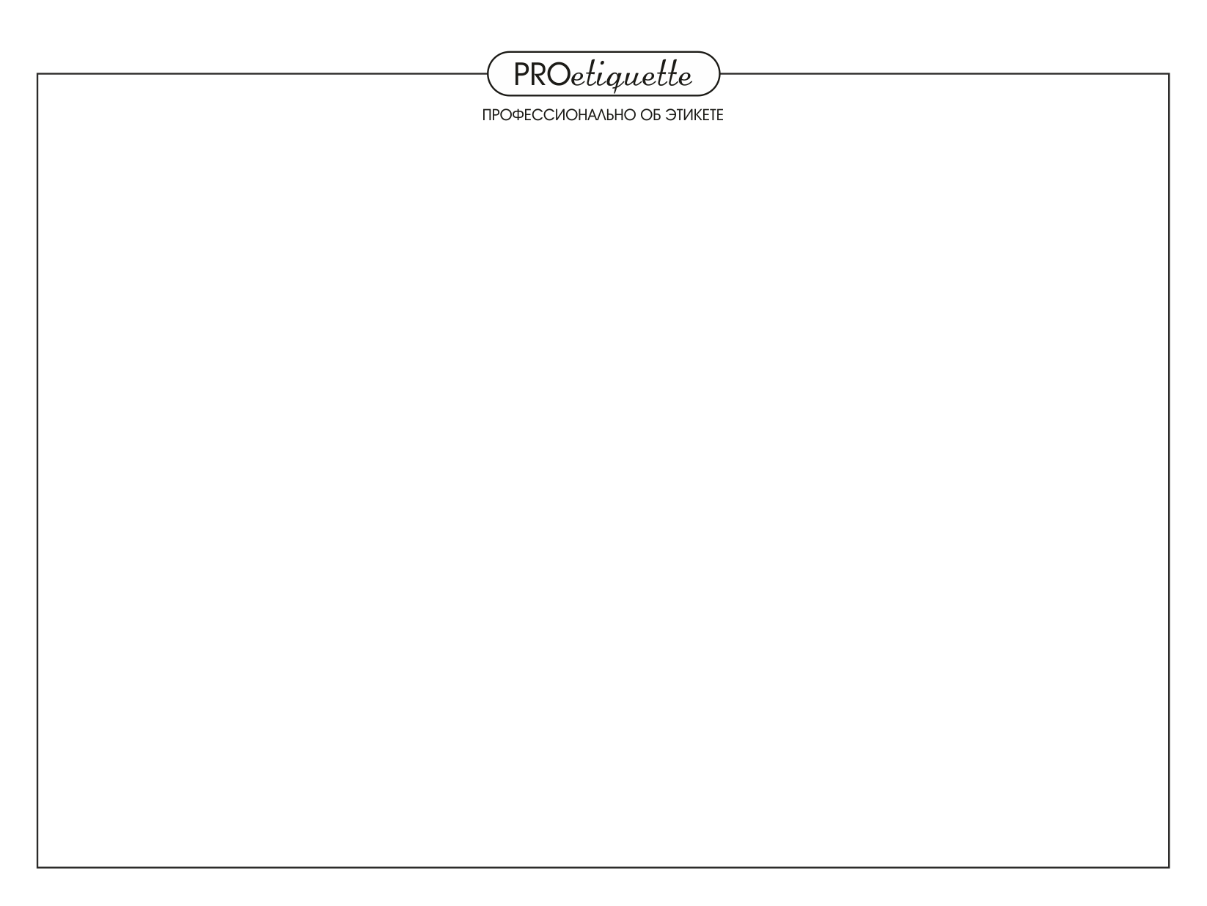 РУКОПОЖАТИЕ
Правильное рукопожатие:
короткое, но энергичное
свободное, уверенное, крепкое
полусогнутая рука
вертикальная плоскость
правая рука
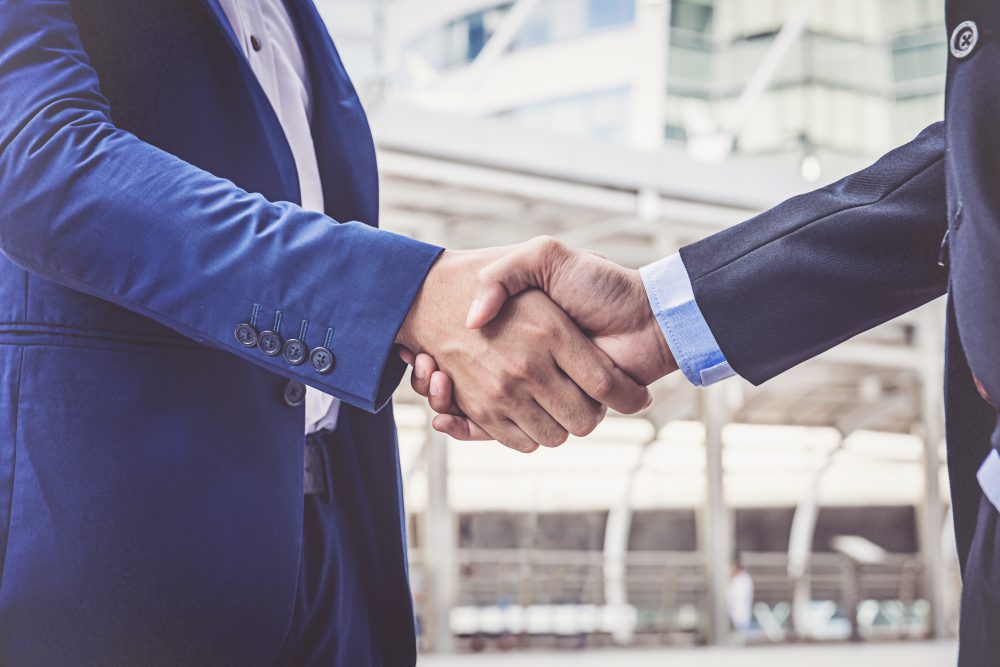 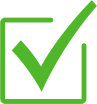 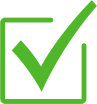 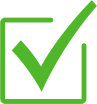 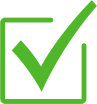 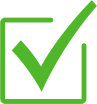 NB!
 Рукопожатие ТОЛЬКО ПРИ ПЕРВОЙ ВСТРЕЧЕ, никогда в течение дня
Обмениваются рукопожатиями ТОЛЬКО СТОЯ
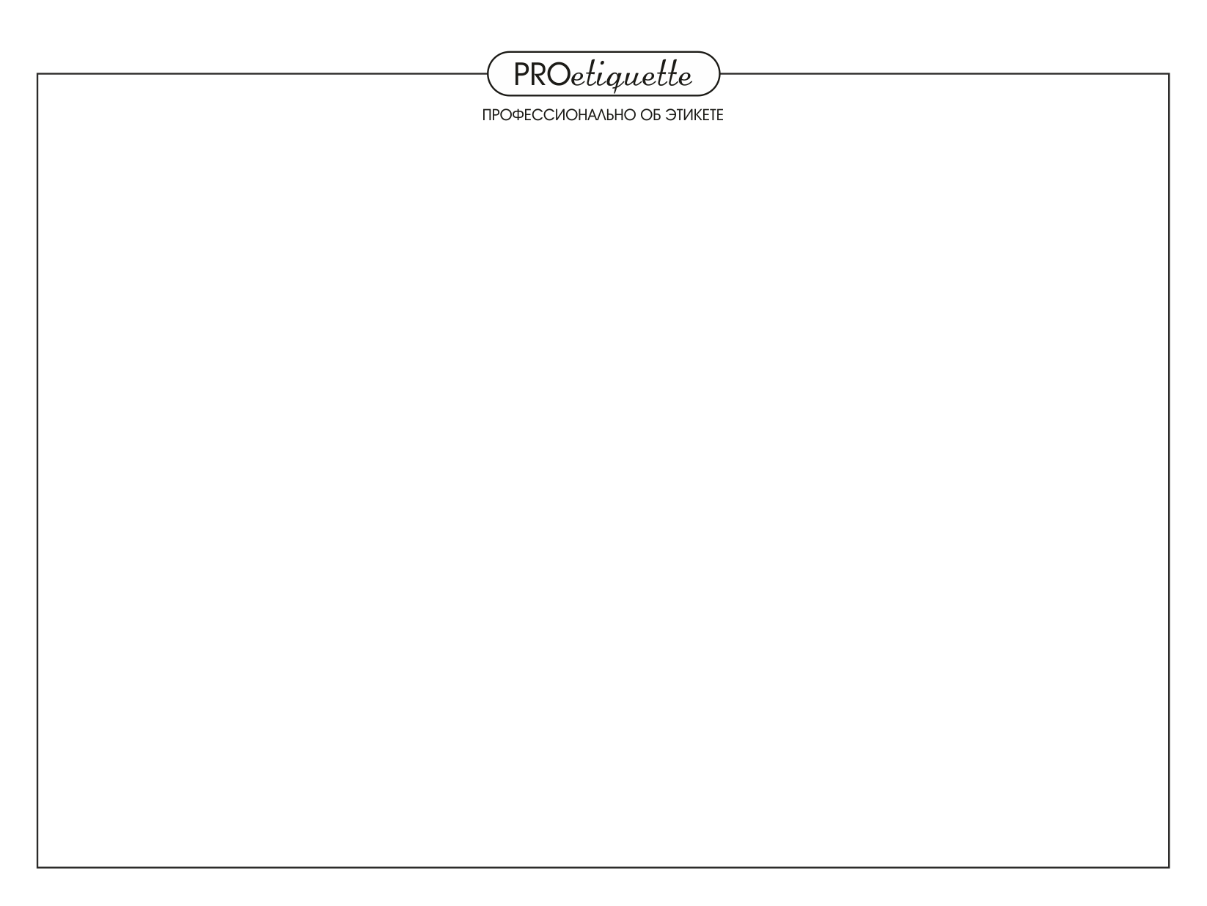 РУКОПОЖАТИЕ
расстояние между партнерами (около метра)
положение кисти руки (не доминирующее, не просящее)
положение пальцев (большой приподнят, остальные соединены)
площадь соприкосновения ладоней (максимальная)
сила рукопожатия («автобусный» тест)
число встряхиваний (два, три)
время (не более 2-3 секунд)
направление взгляда (в глаза партнеру)
мимика (легкая улыбка)
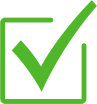 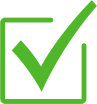 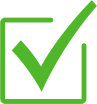 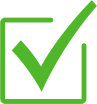 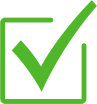 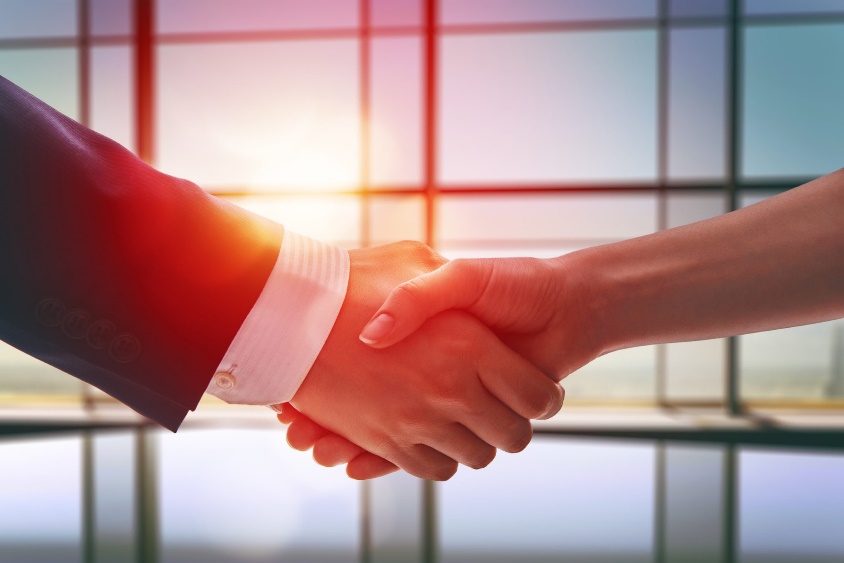 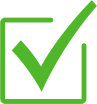 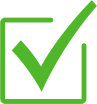 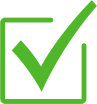 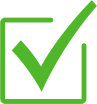 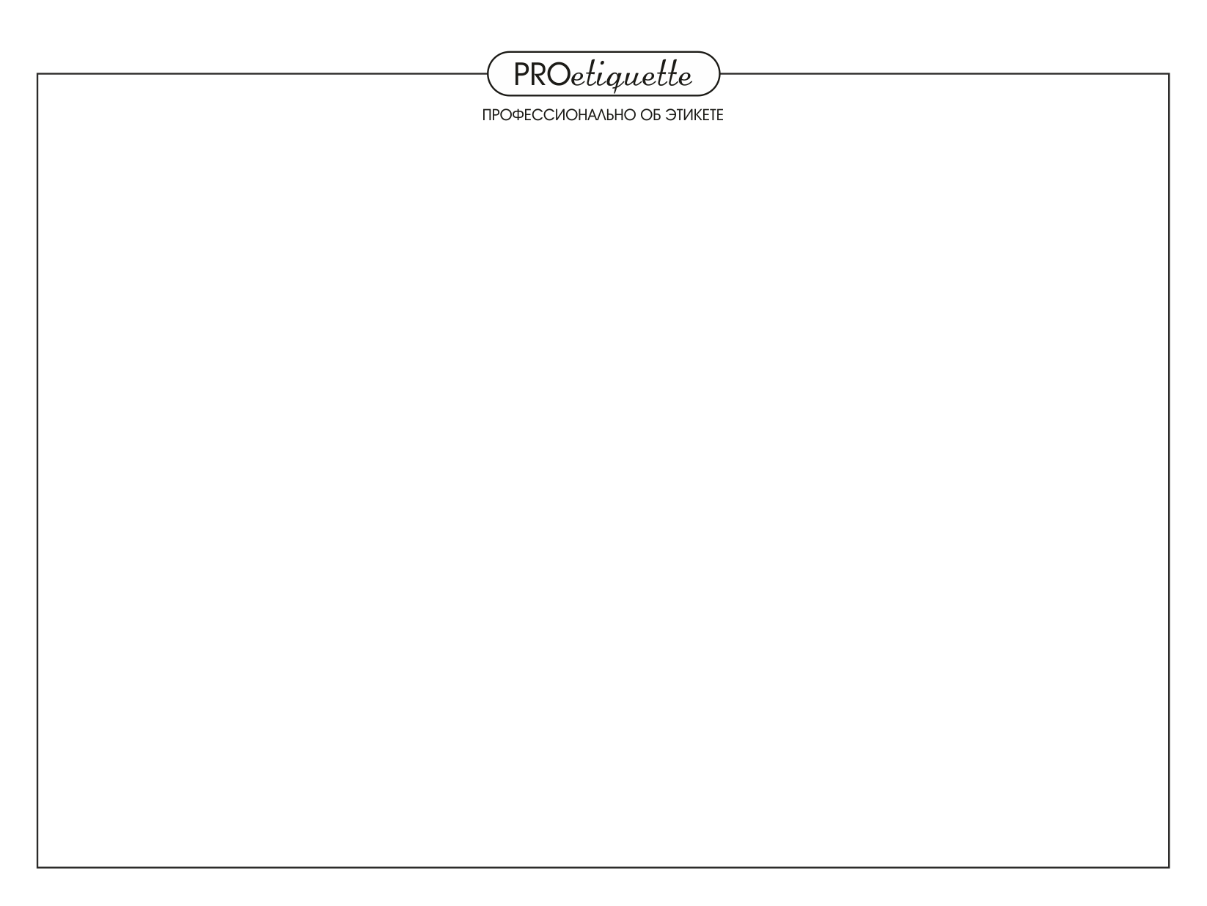 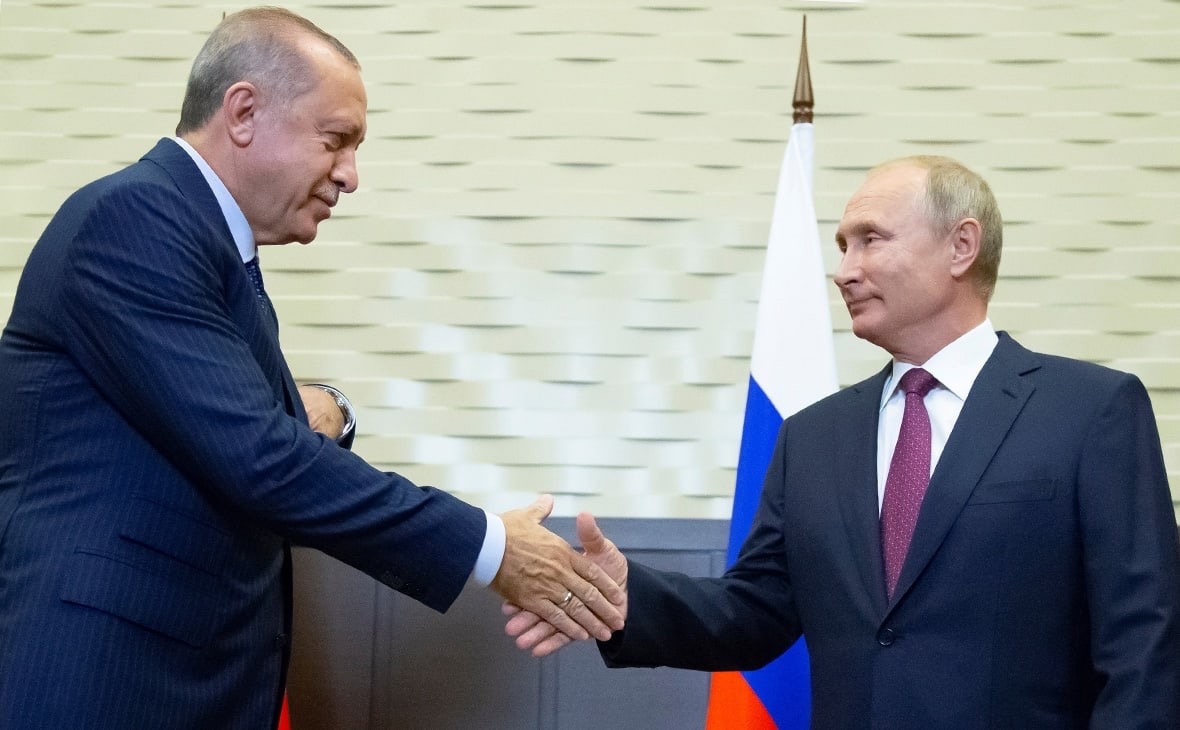 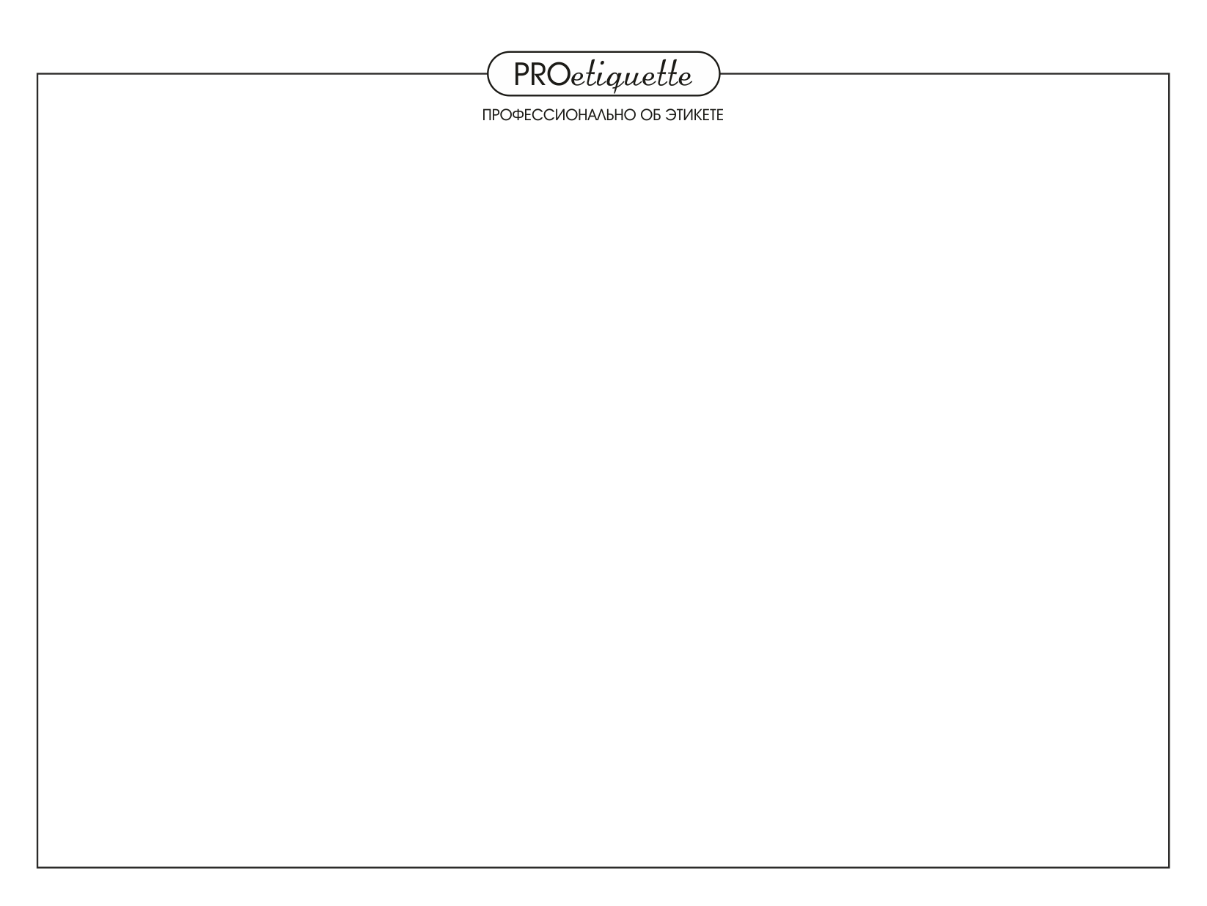 ПРЕДСТАВЛЕНИЕ
САМОПРЕДСТАВЛЕНИЕ
NB!
Представление облегчает начало коммуникации и создает благоприятную атмосферу
имя + (отчество)+ фамилия + должность + компания
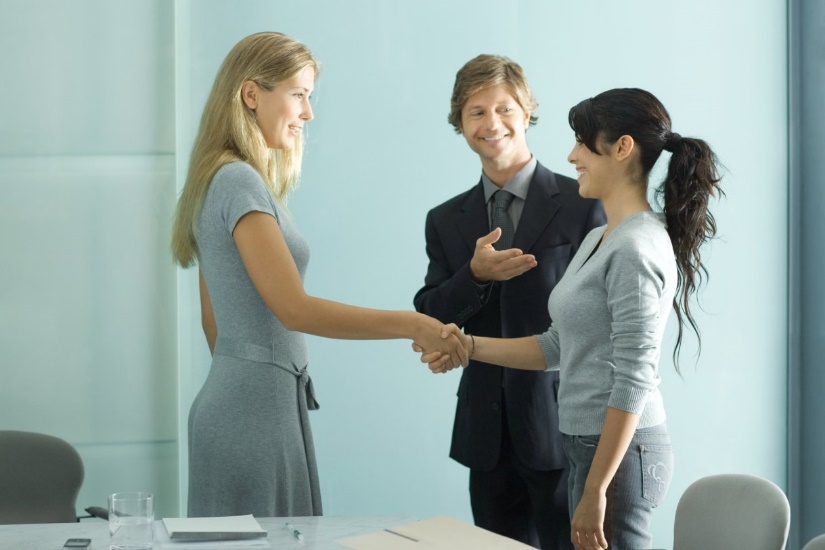 При представлении не принято называть собственные почетные или ученые звания
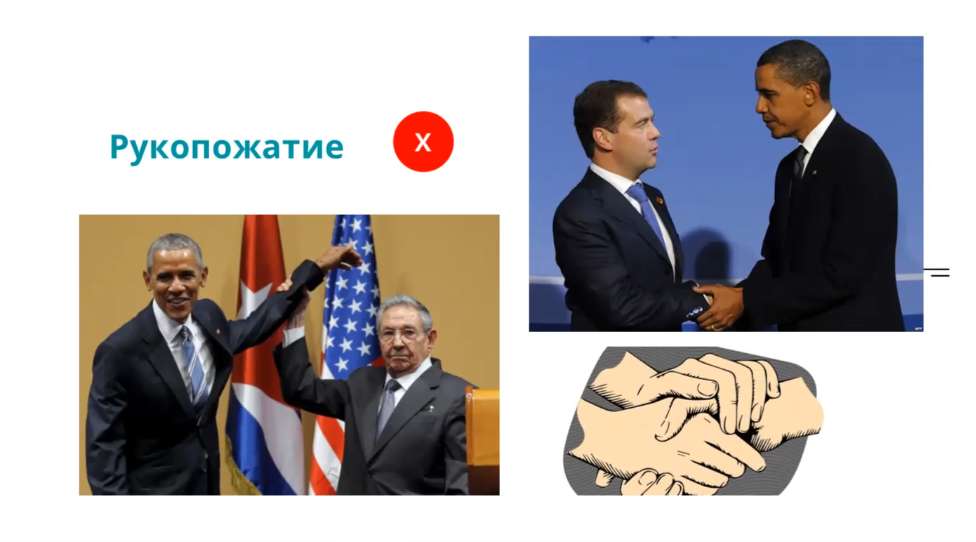 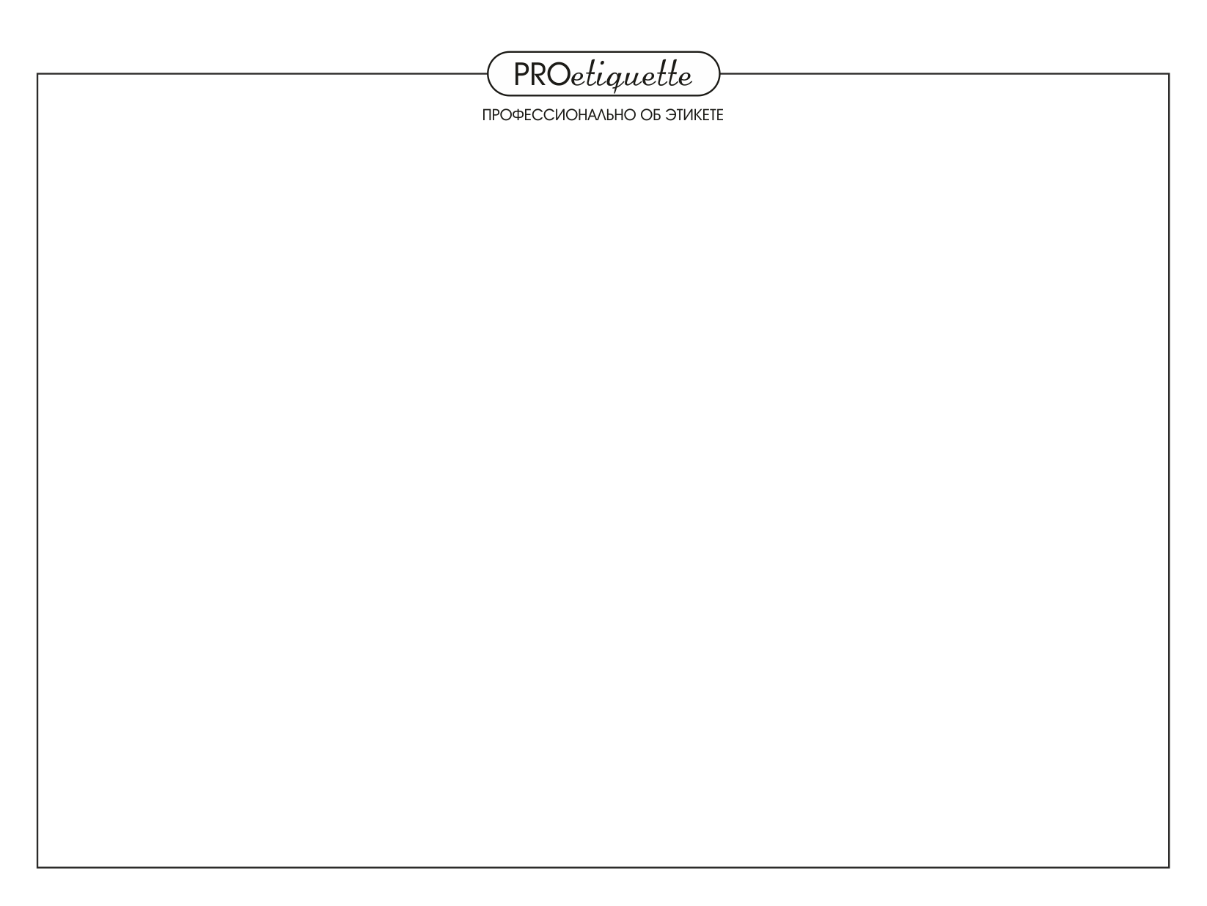 ПРЕДСТАВЛЕНИЕ  С ПОМОЩЬЮ ПОСРЕДНИКА
представляют первым менее значимого более значимому
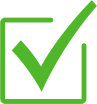 НАЧАЛЬНИКУ 
КЛИЕНТУ / ГОСТЮ

ЖЕНЩИНЕ
СТАРШЕМУ
ПОДЧИНЕННОГО - 
СОТРУДНИКА - 

МУЖЧИНУ - 
МЛАДШЕГО -
первым называем того, КОМУ представляем
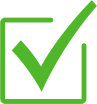 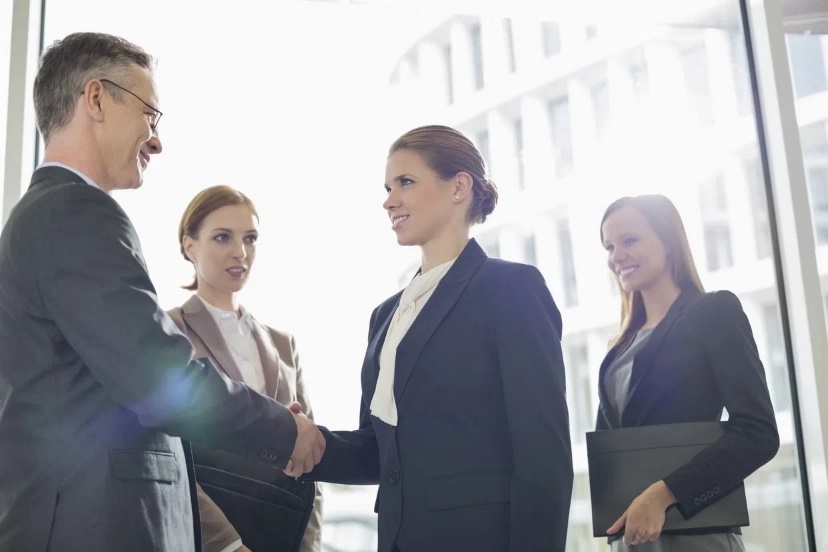 ИМЯ - ОТЧЕСТВО - ФАМИЛИЯ – 
должность / профессия + положительная 
характеристика + что вас связывает
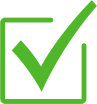 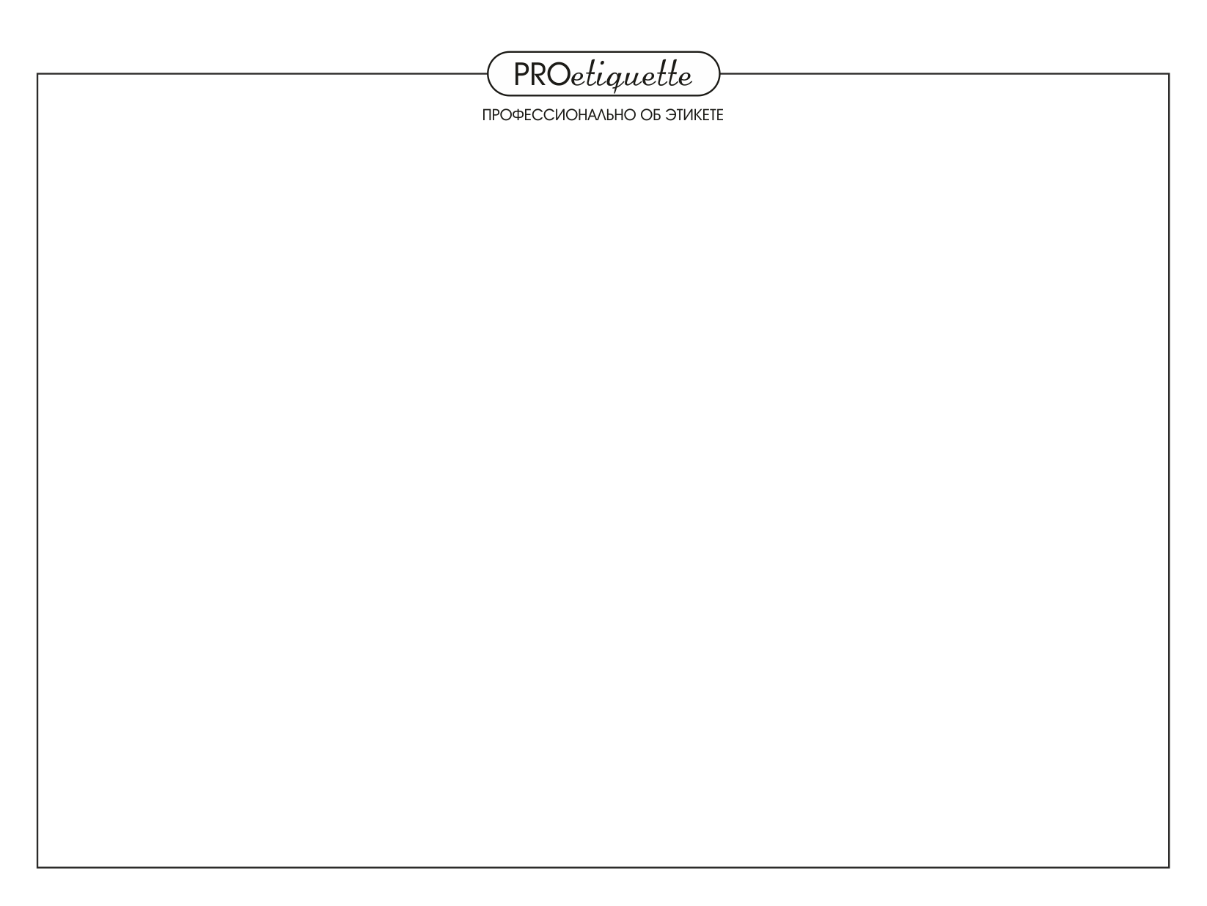 РЕЧЕВЫЕ ФОРМУЛЫ ПРЕДСТАВЛЕНИЯ
Познакомьтесь, пожалуйста… (равные)
Разрешите вам представить… (неравные)
Хочу познакомить вас с… (неформально)
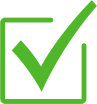 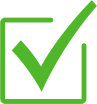 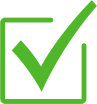 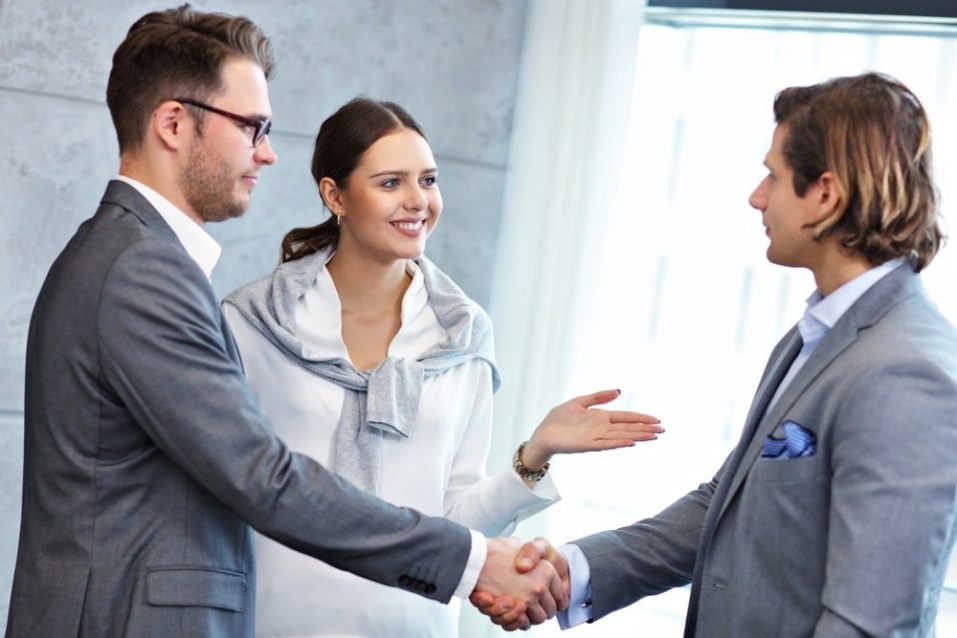 Это...

Много слышала о Вас...
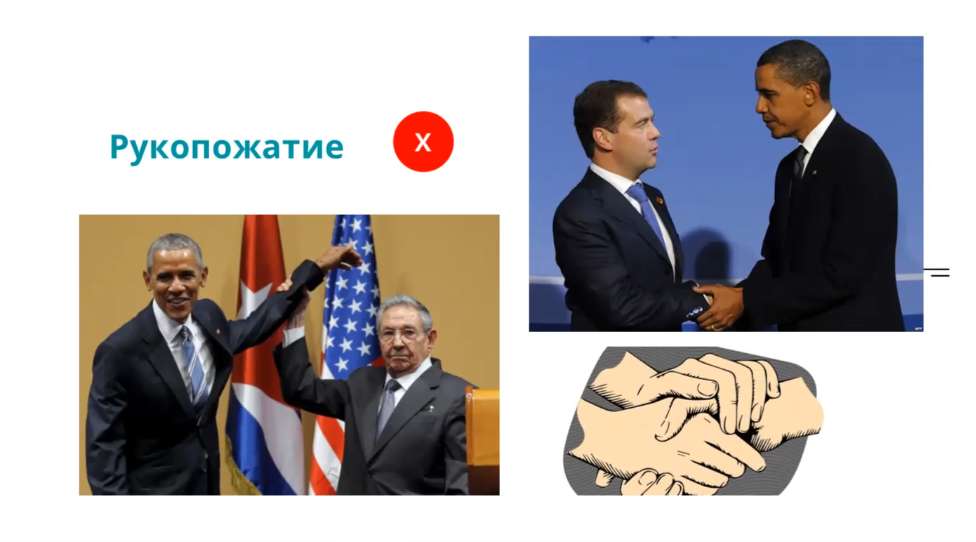 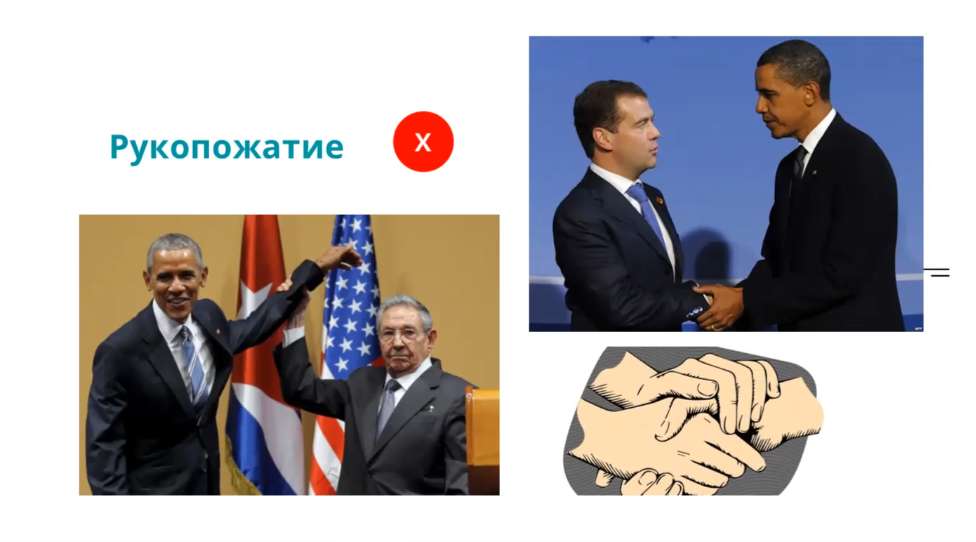 Приятно познакомиться...
Рад знакомству...
Это честь познакомиться с Вами...
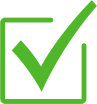 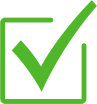 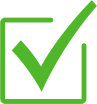 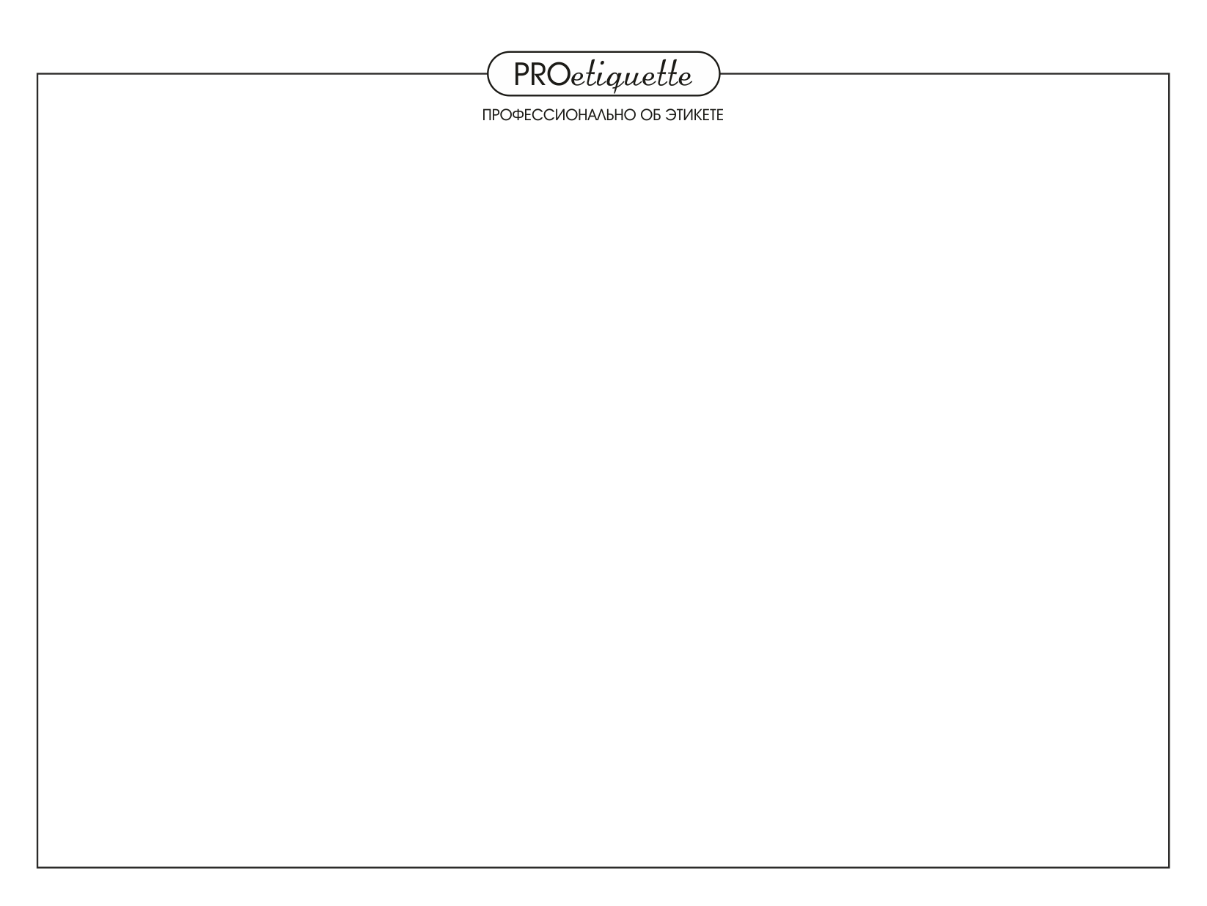 ПРЕДСТАВЛЕНИЕ
ПРИ РАВНОМ СТАТУСЕ
младшего по возрасту первым представляют старшему по возрасту
 
представляют «долгожителю»
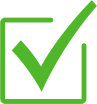 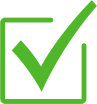 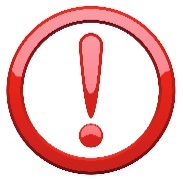 во время знакомства обязательно смотрите в глаза человеку, 
сохраняйте «открытые» позы и доброжелательное выражение лица.
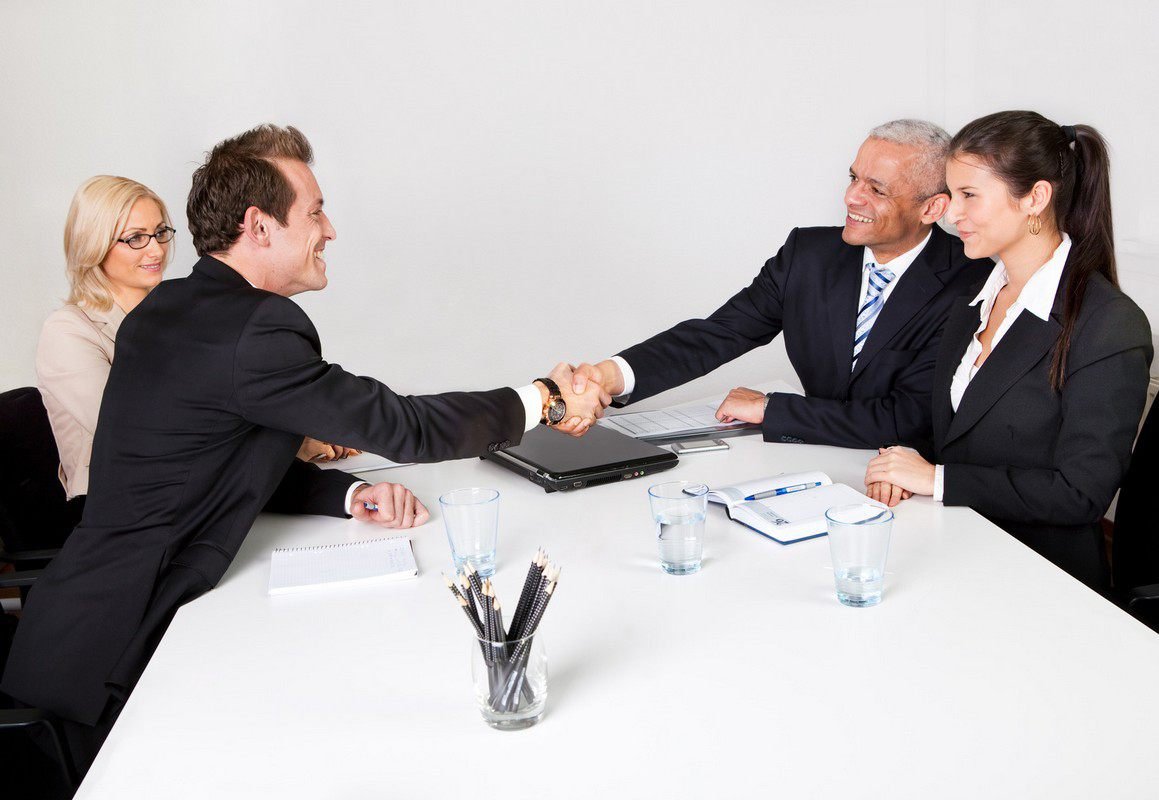 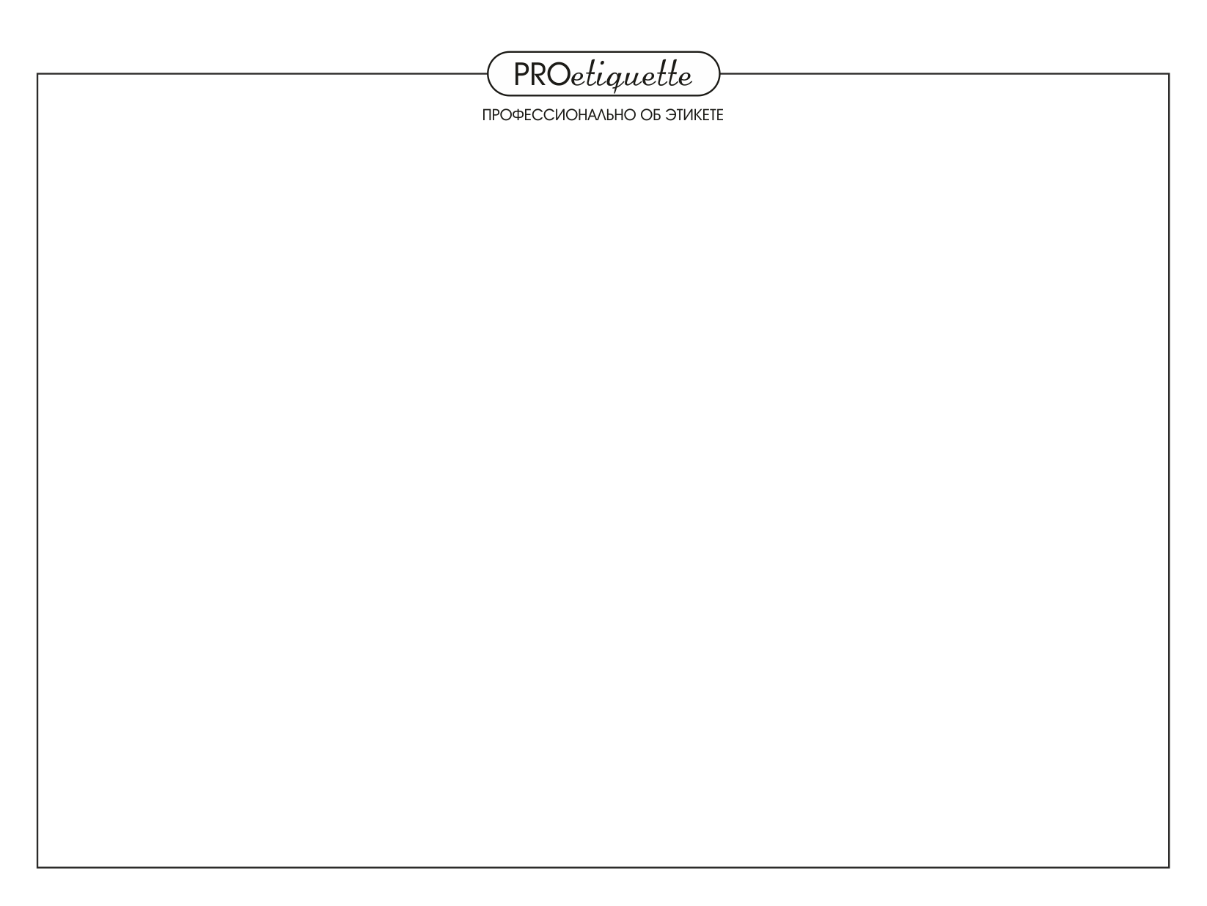 «ТЫ»/ «ВЫ» В ДЕЛОВОМ ОБЩЕНИИ
В рамках делового общения в устной и письменной речи допустимые обращения – «ВЫ» или «ТЫ»
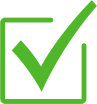 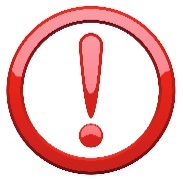 В официальной обстановке – только «ВЫ» и по имени (имени, отчеству) в соответствии со стандартами корпоративной культуры
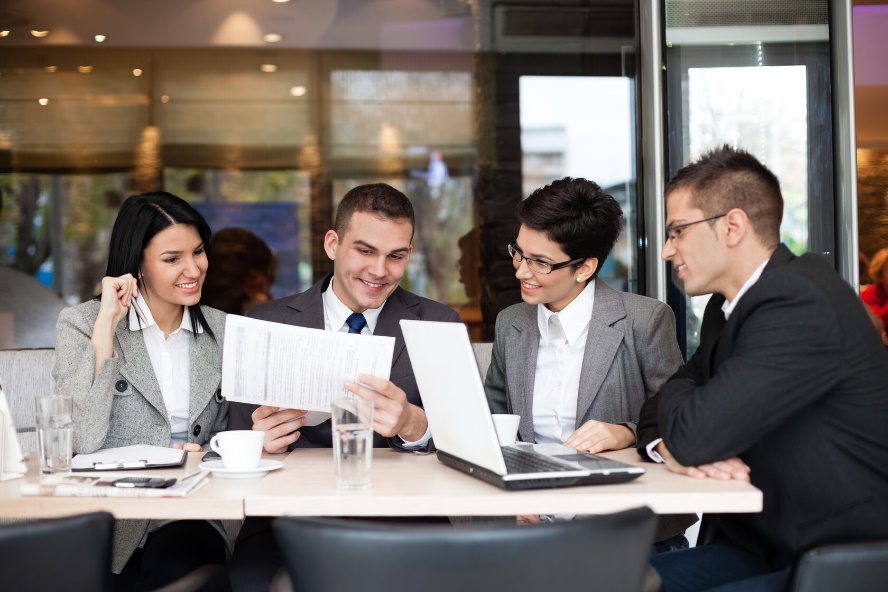 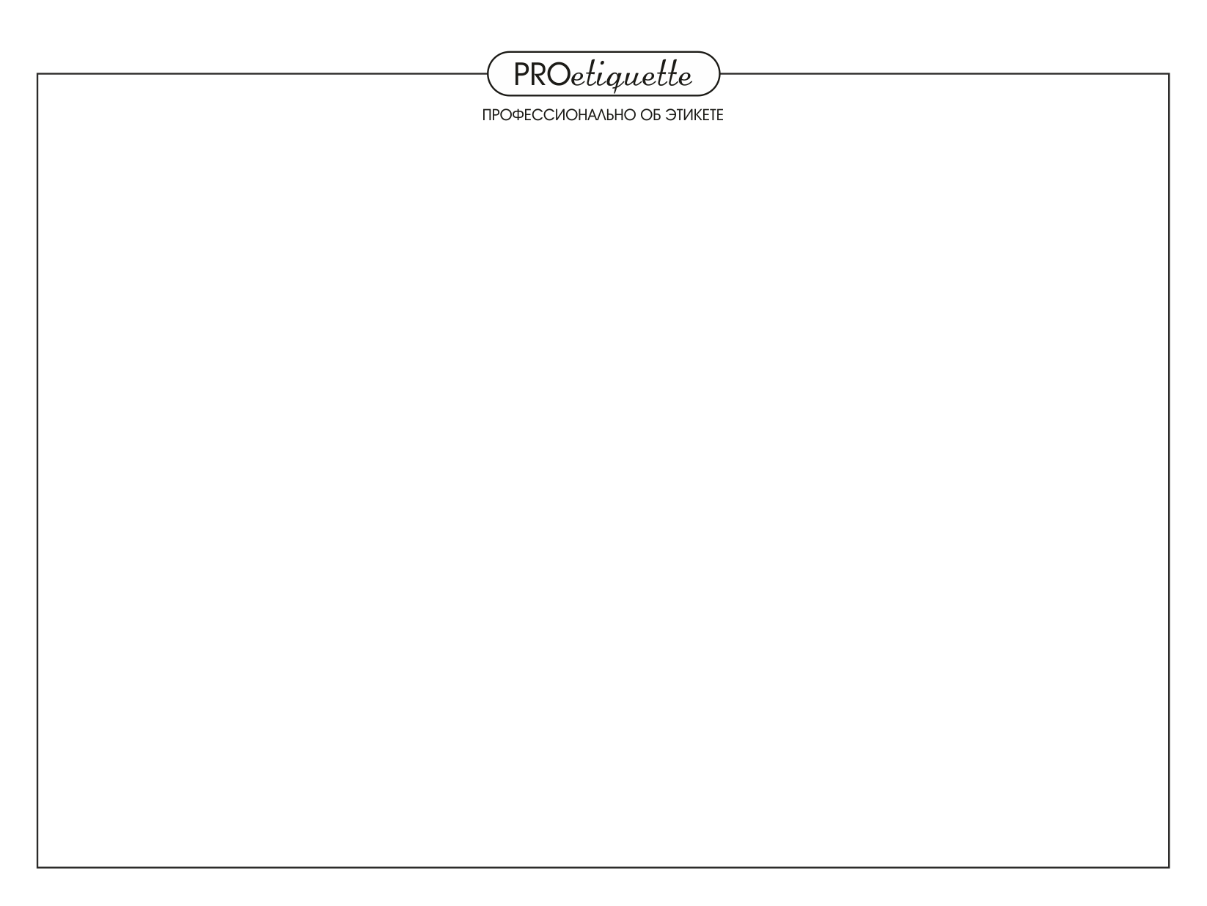 ИНИЦИАТИВА ПЕРЕХОДА НА «ТЫ»
дистанция
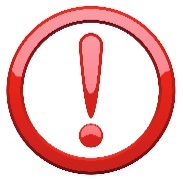 формальность
НЕ ИНИЦИИРОВАТЬ переход на «ТЫ»
деловые отношения
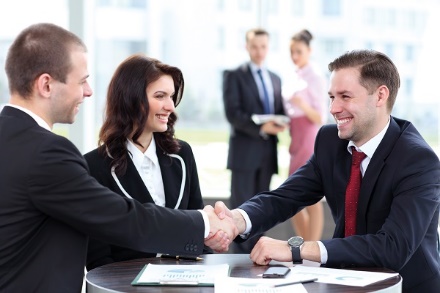 Инициатор перехода на «ТЫ» - только СТАРШИЙ ПО СТАТУСУ!
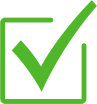 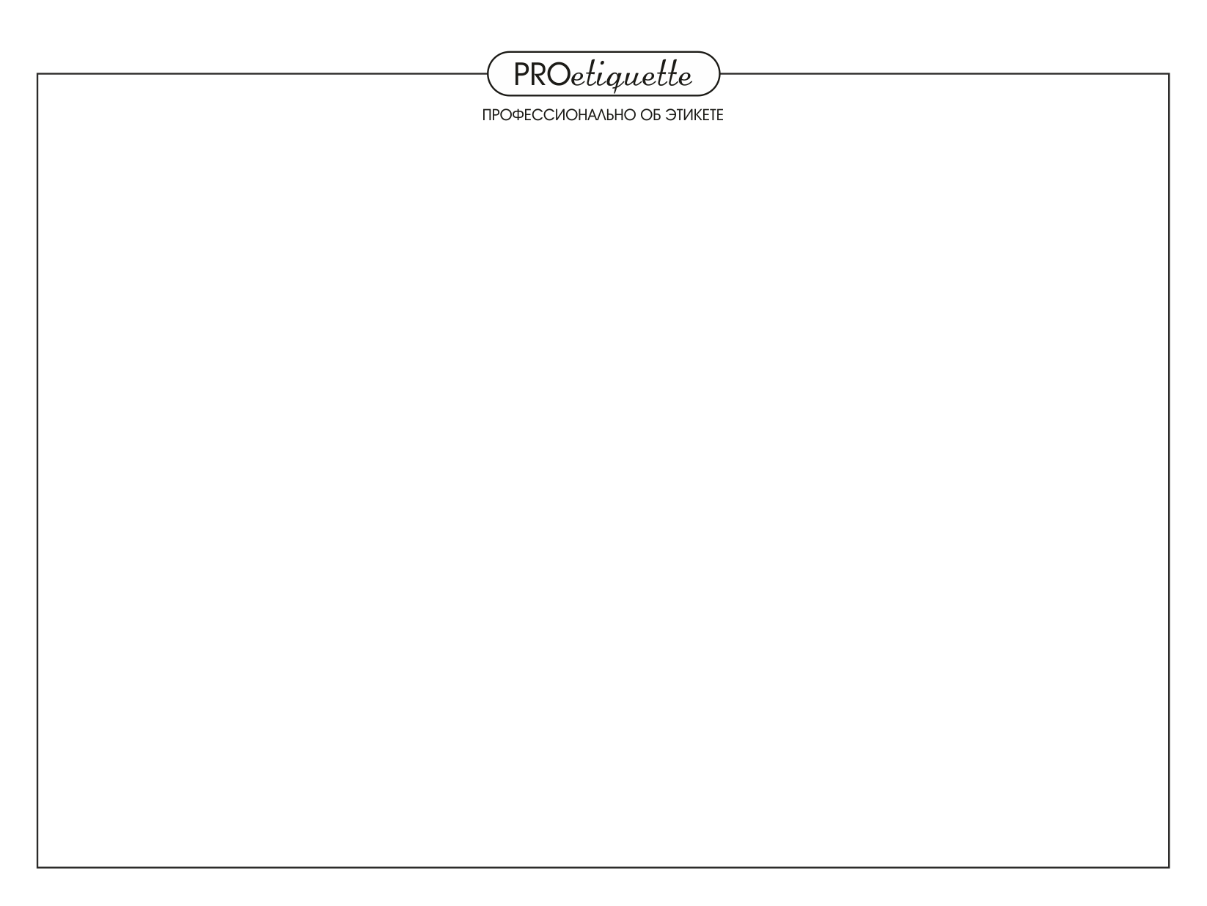 ОБРАЩЕНИЕ
NB!
помнить имена коллег, деловых партнеров, клиентов – ваша должностная обязанность.
 «Я рад(а) встретиться с вами, но, к сожалению, не могу вспомнить ваше имя».
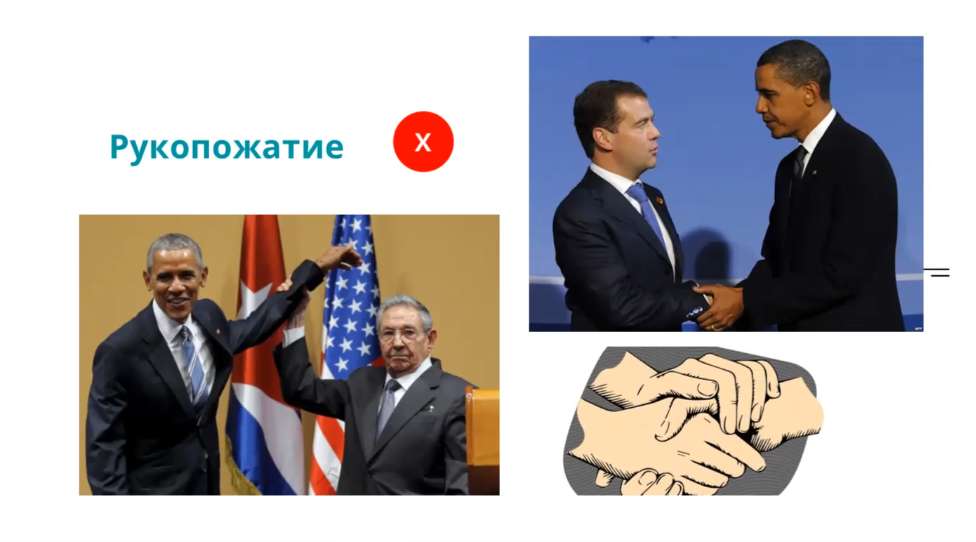 «девочки/мальчики», «куколки/красавчики», «Оленьки/Коленьки», «деточки/милочки»
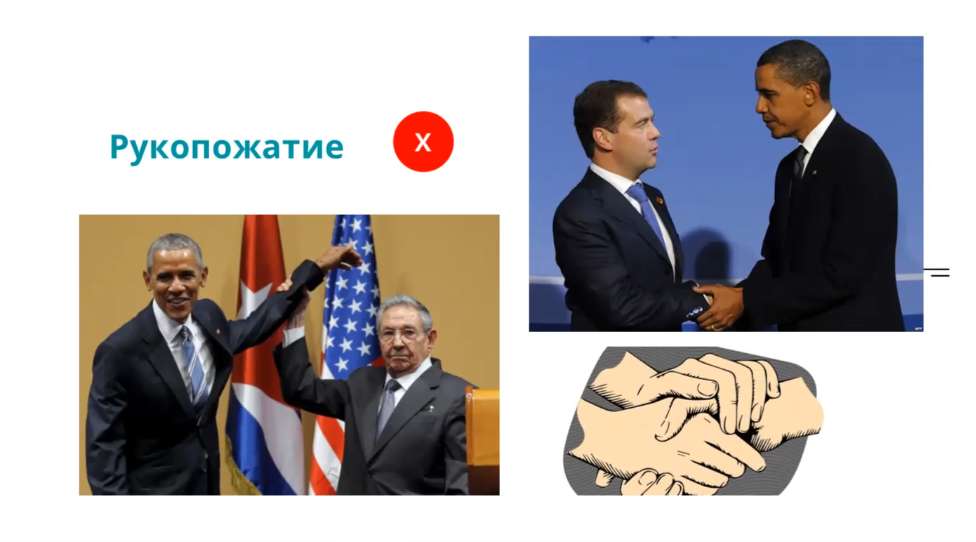 «он/она» о присутствующих (только по имени)
при обращении к группе людей: «Уважаемые коллеги / господа»
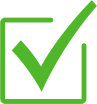 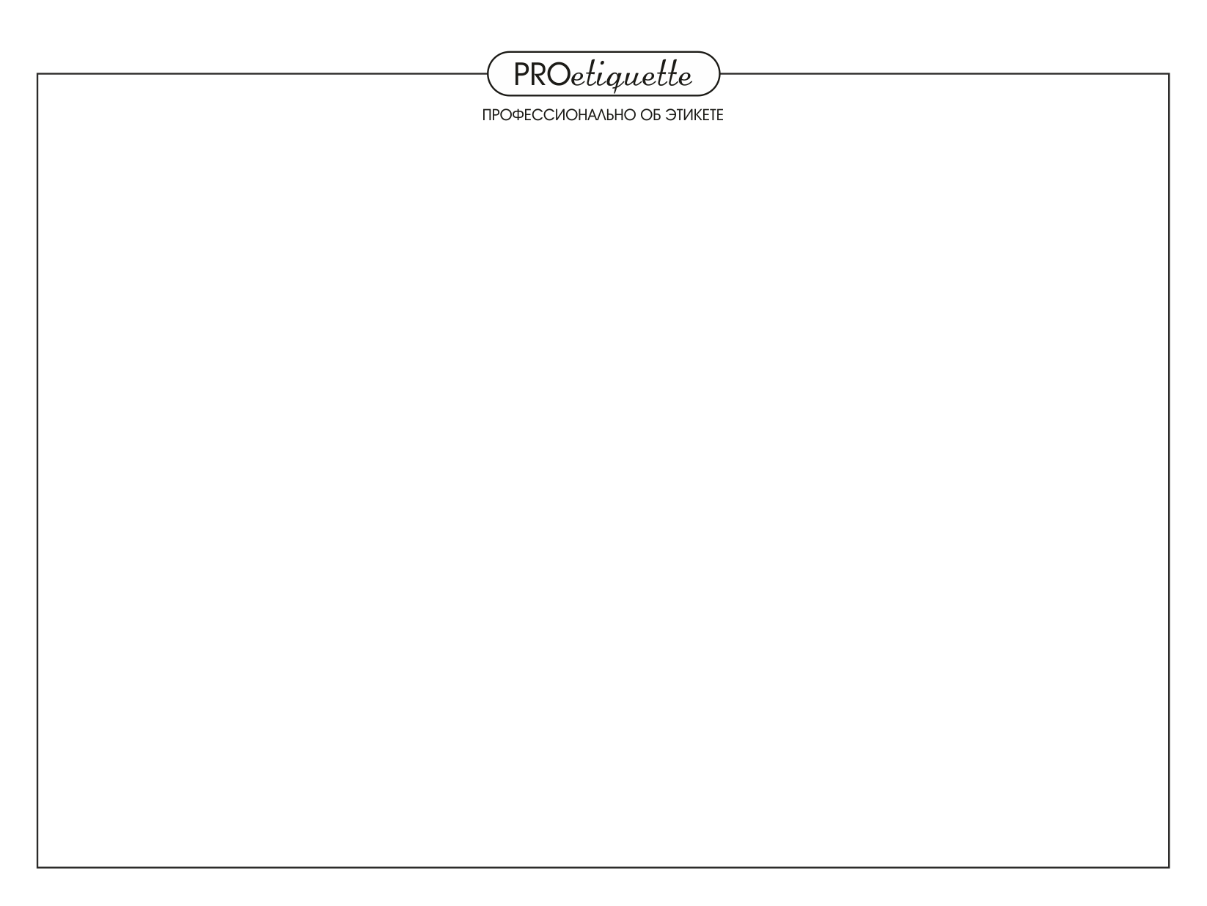 РЕЧЕВЫЕ ФОРМУЛЫ ПРОЩАНИЯ
«До свидания» / «До встречи»
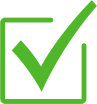 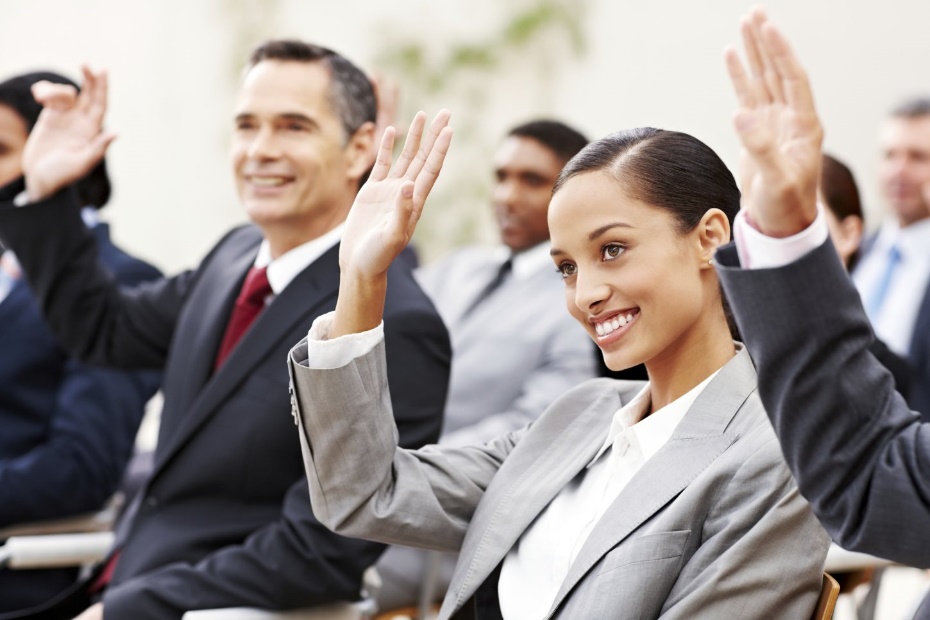 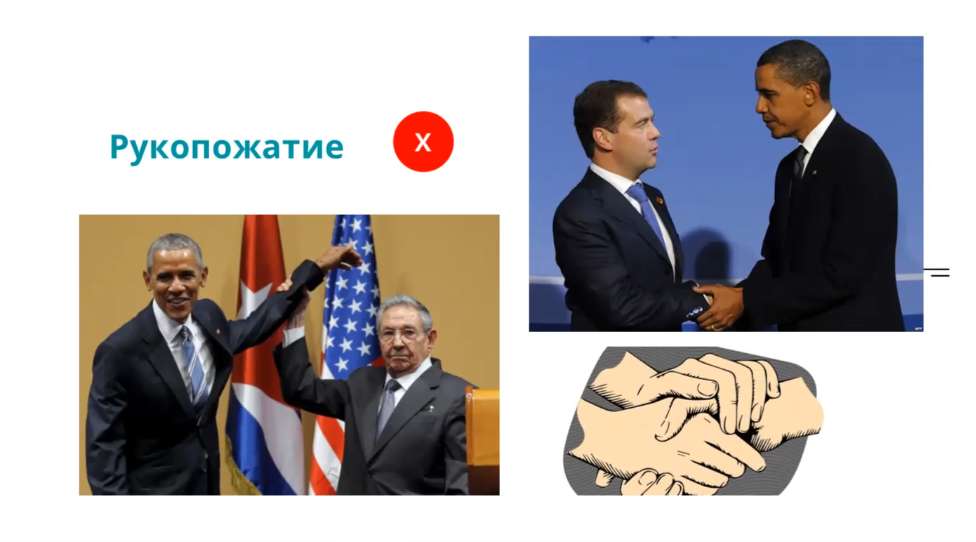 «До скорого»


«Еще увидимся»


«Давайте..»
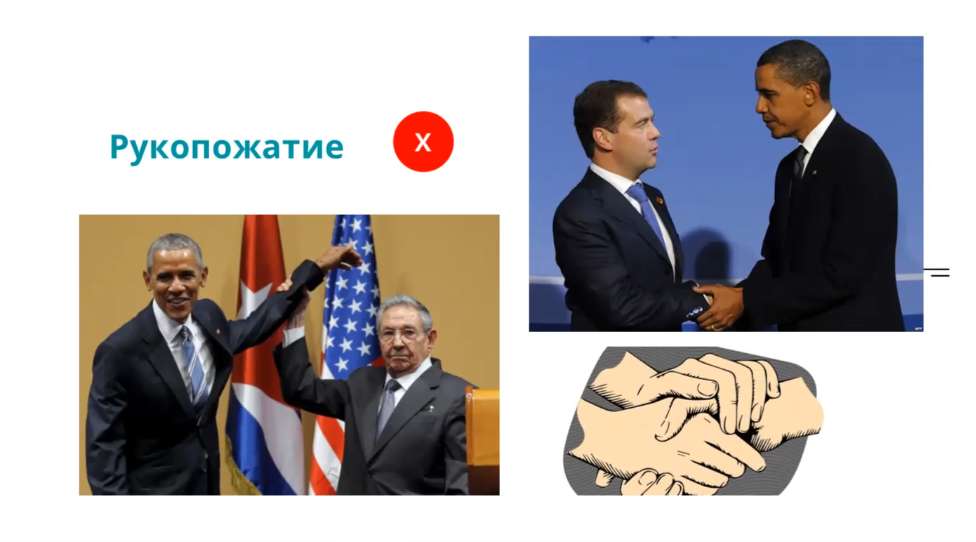 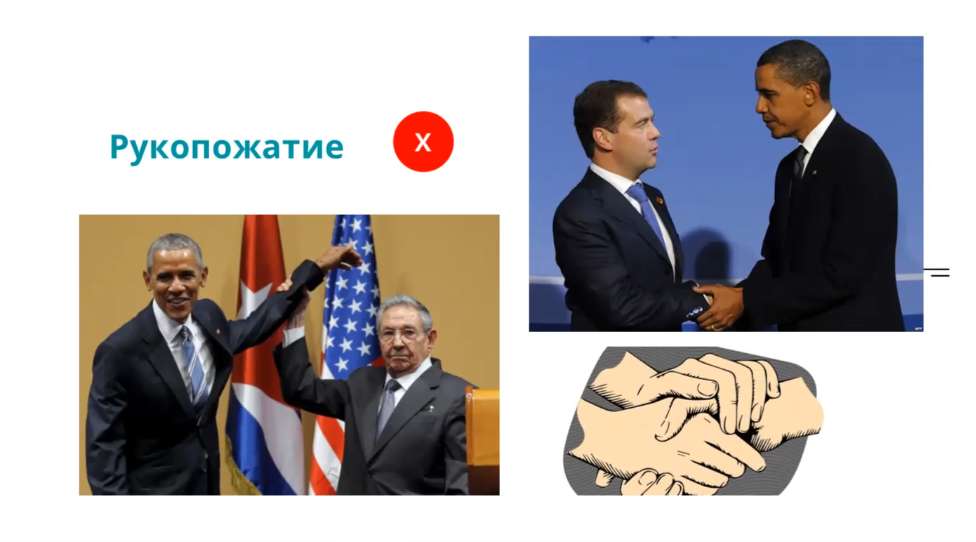 «Я рад, что мы обо всем договорились»

«Я очень доволен встречей»

«Надеемся на дальнейшее сотрудничество»
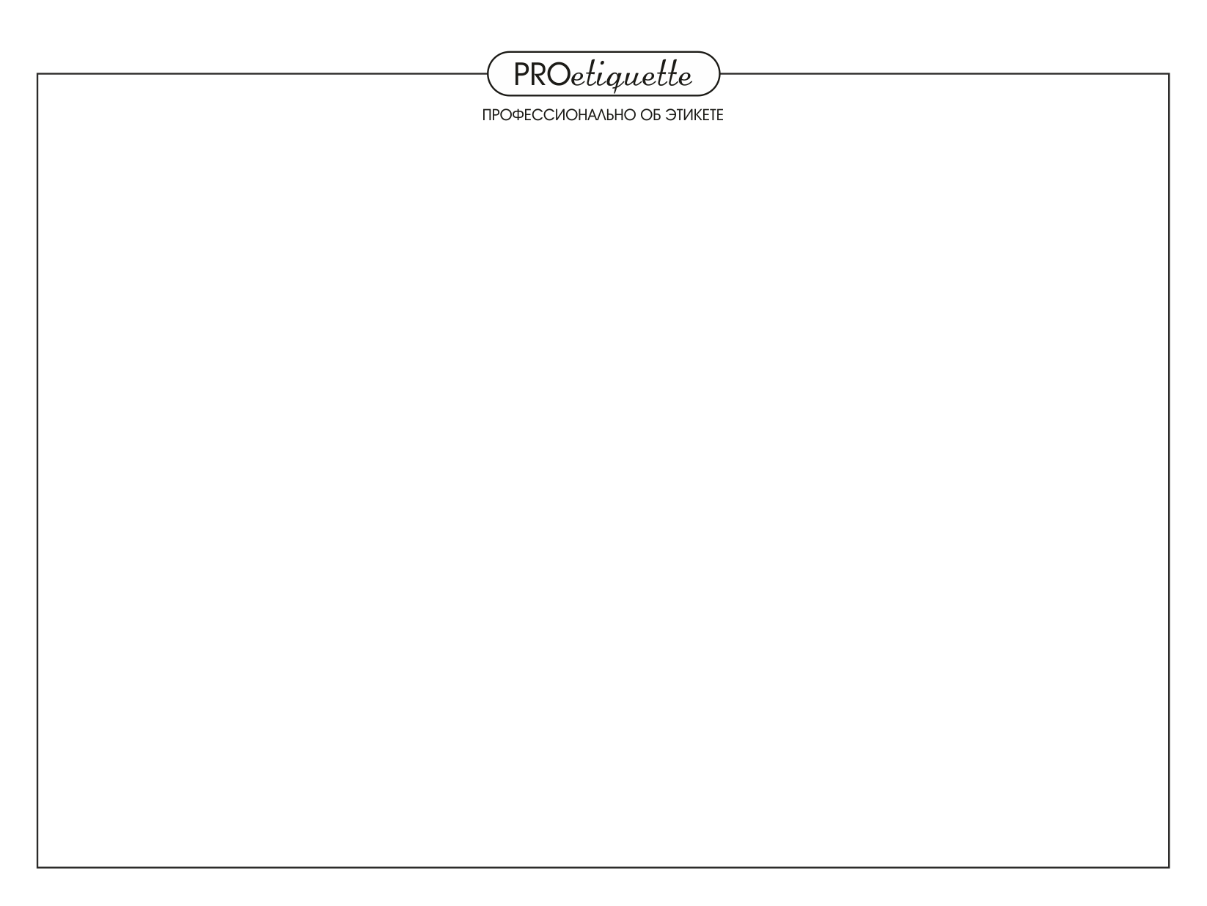 РЕЧЕВЫЕ ФОРМУЛЫ БЛАГОДАРНОСТИ
СПАСИБО VS БЛАГОДАРЮ
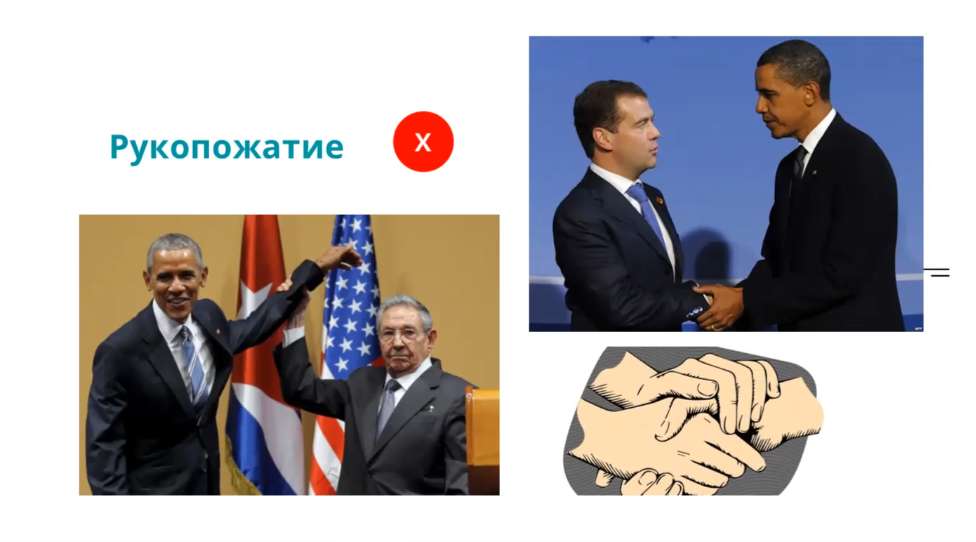 не за что
не стоит благодарности
без проблем
пустяки
сочтемся
был(а) рад(а) помочь
пожалуйста, обращайтесь
мне было приятно помочь вам
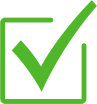 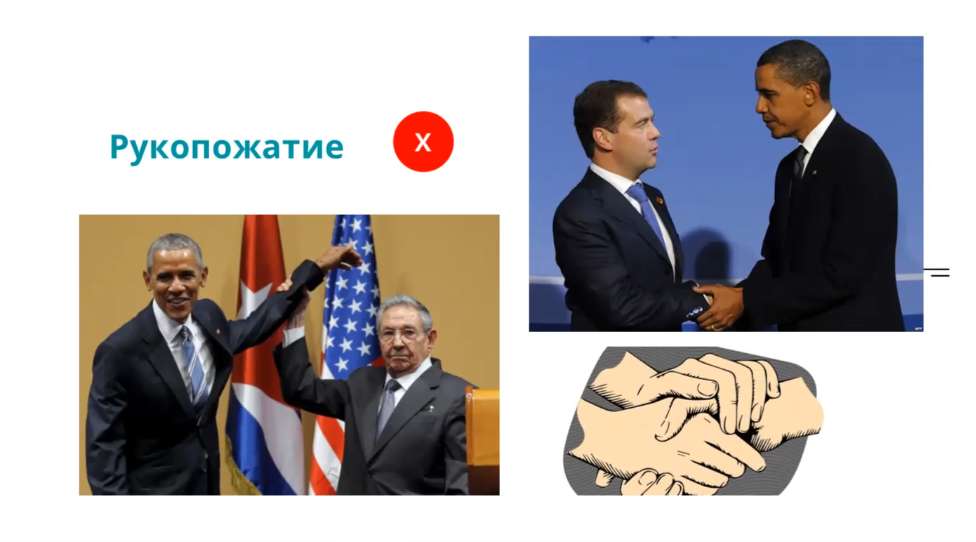 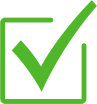 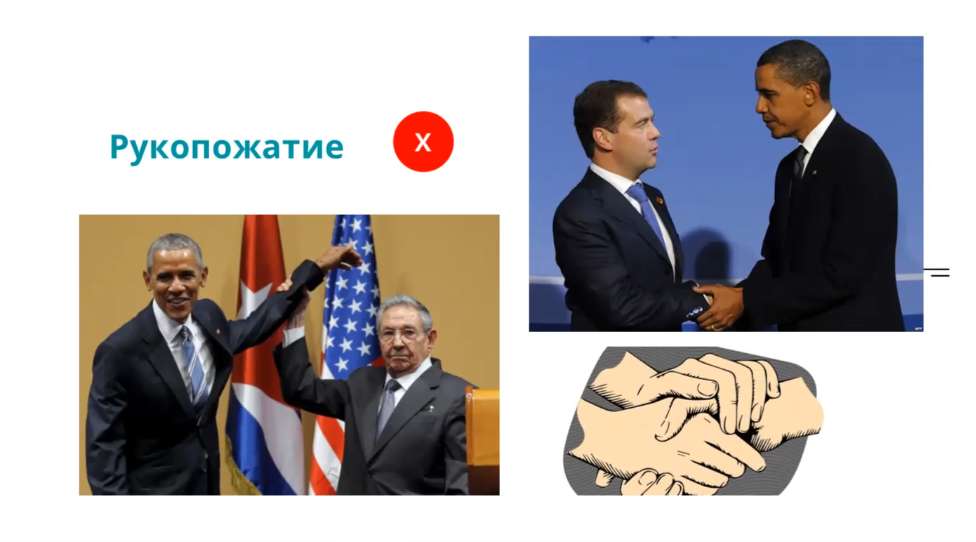 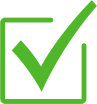 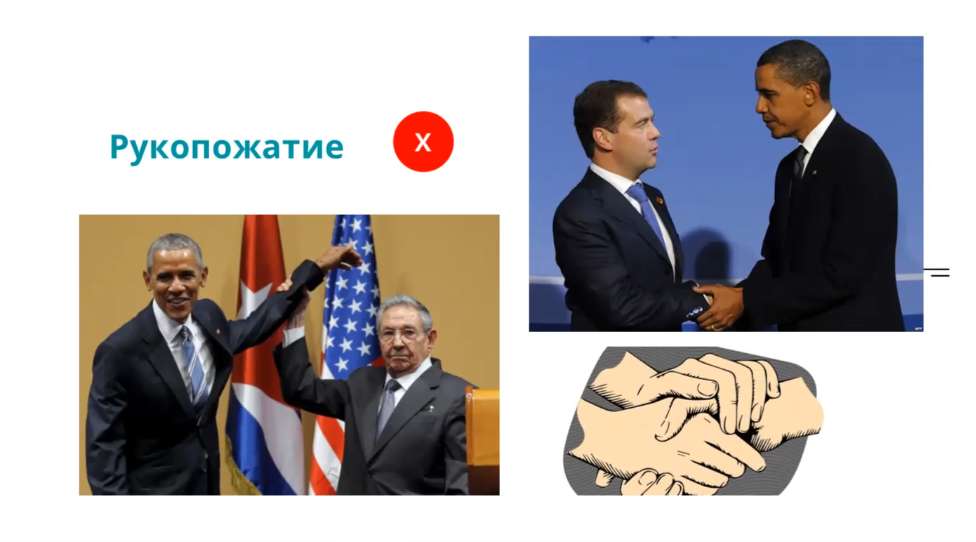 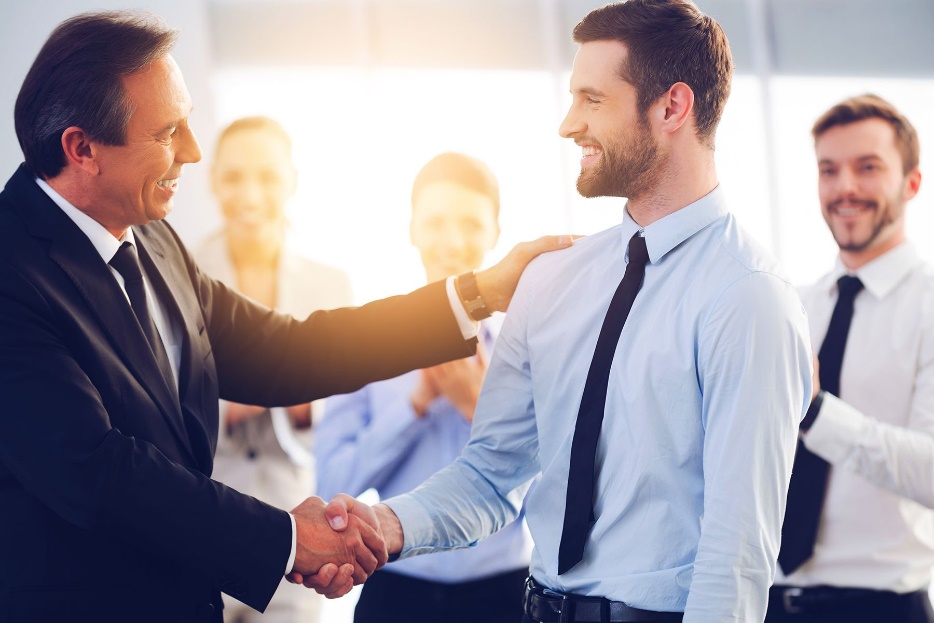 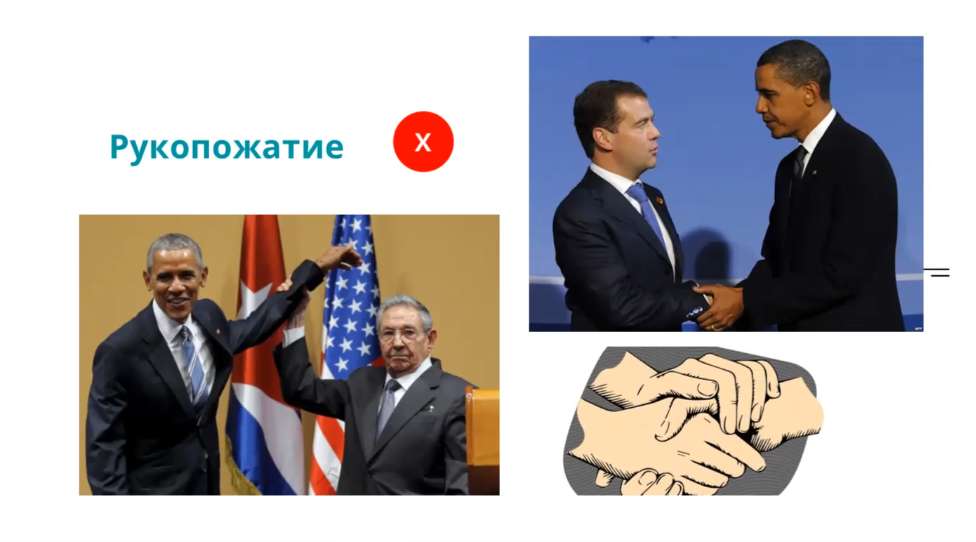 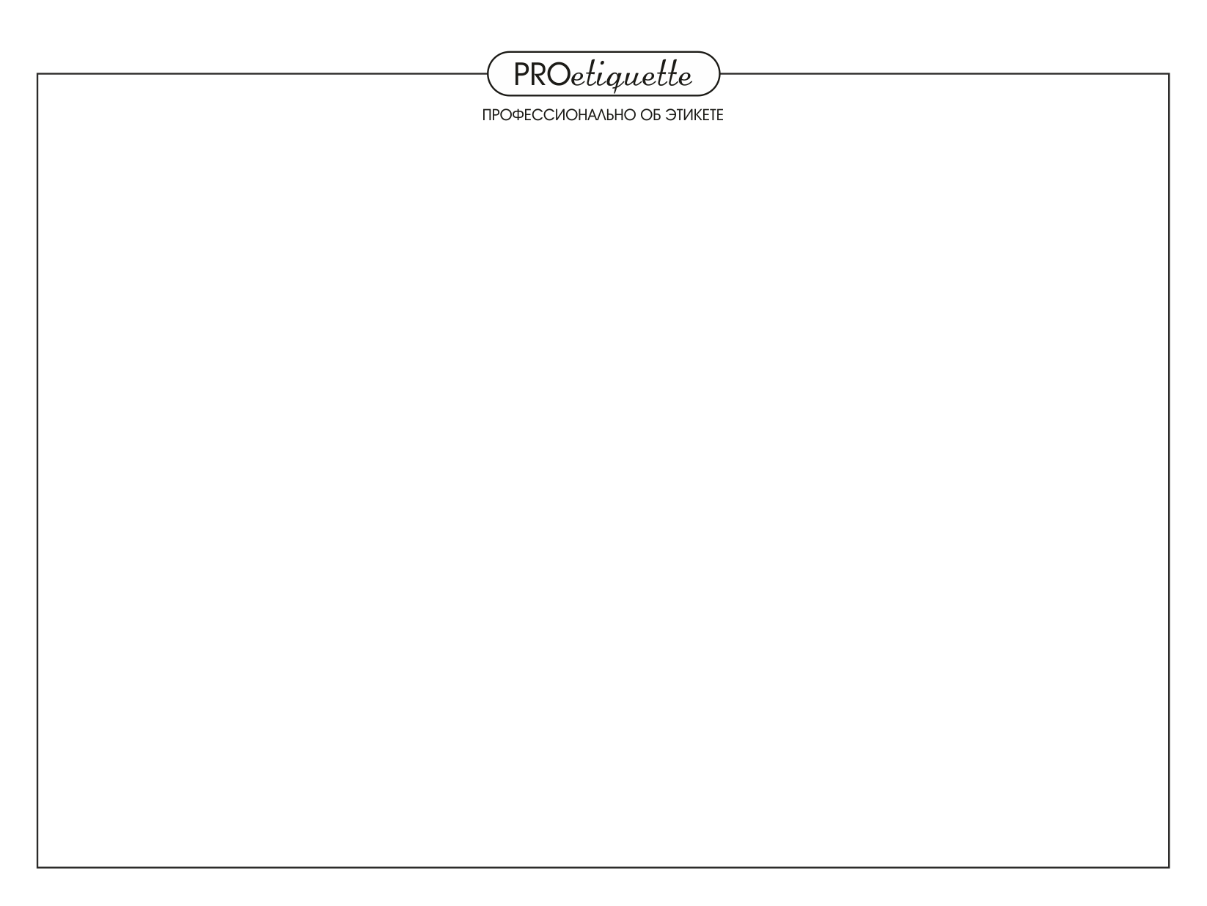 ВИЗИТНАЯ КАРТОЧКА
визитная карточка – часть вашего имиджа
не визитка, а визитная карточка!
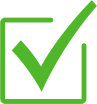 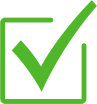 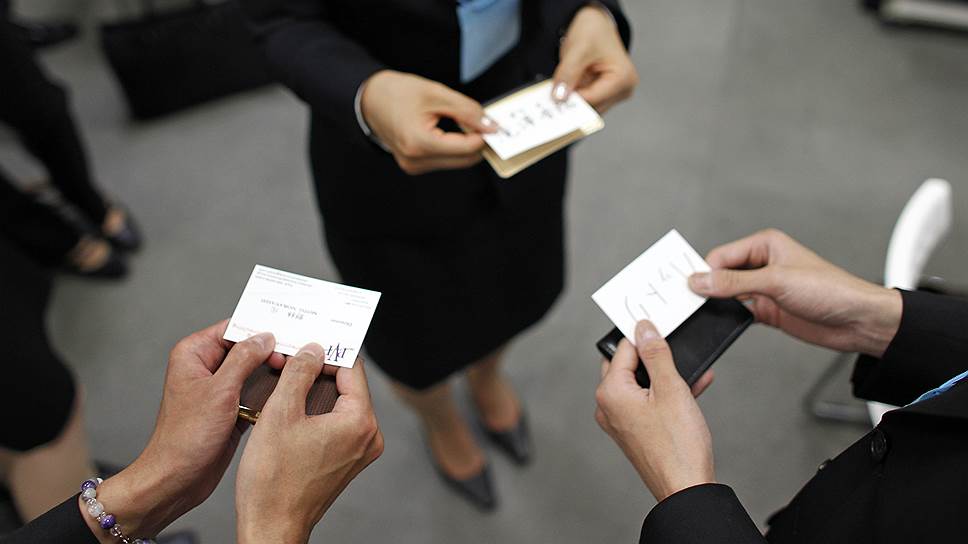 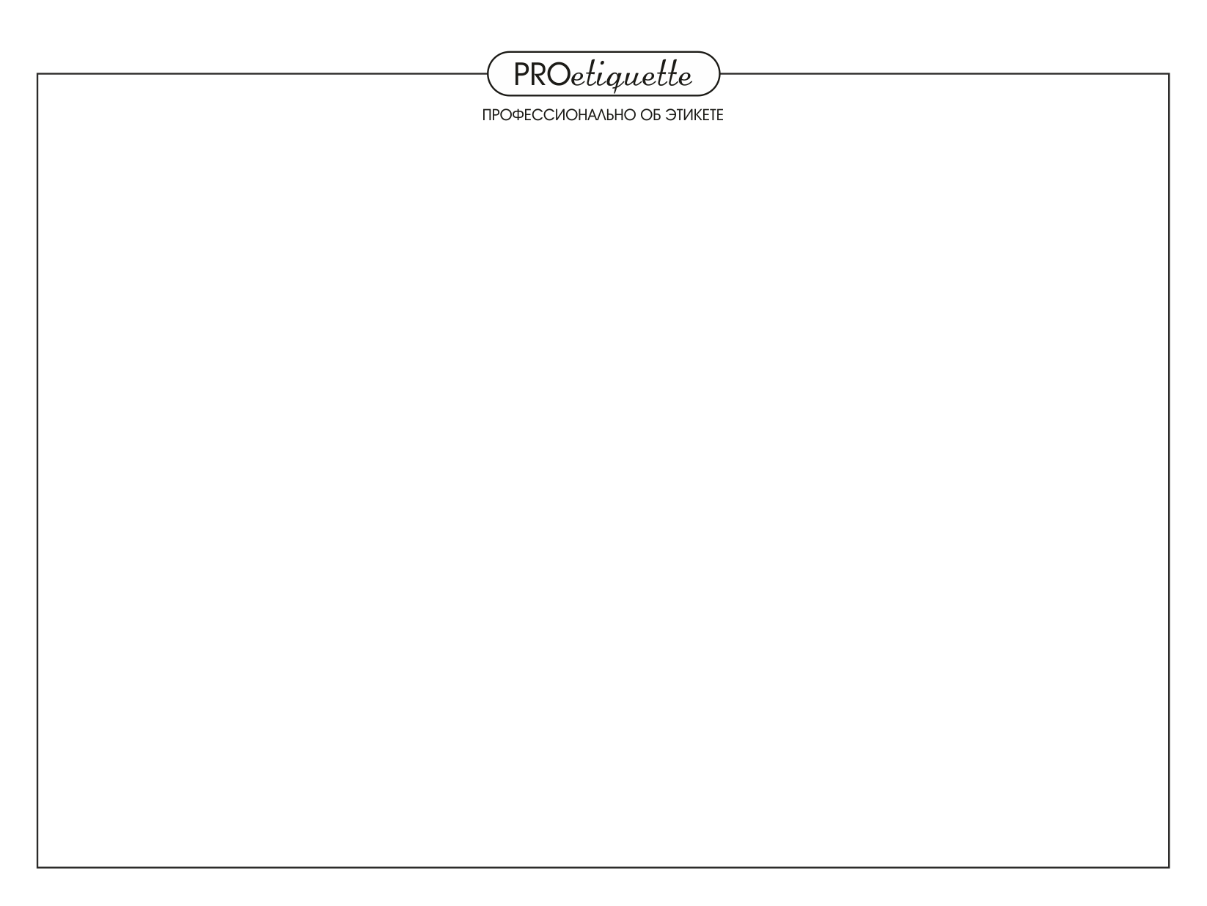 ПРАВИЛА ОФОРМЛЕНИЯ ВИЗИТНЫХ КАРТОЧЕК
стиль оформления сдержанный
НЕТ фотографиям
должность – с указанием сферы деятельности
контактная информация  - необходимый минимум
НЕ играем с шрифтами
текст легко читаем
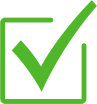 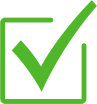 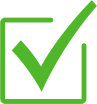 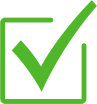 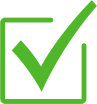 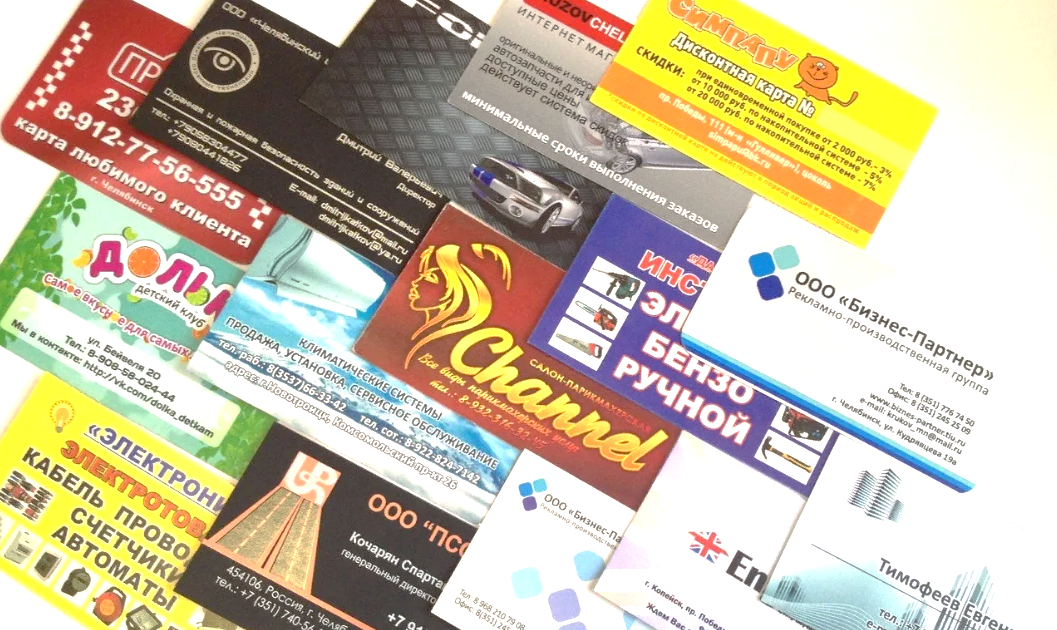 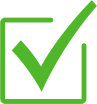 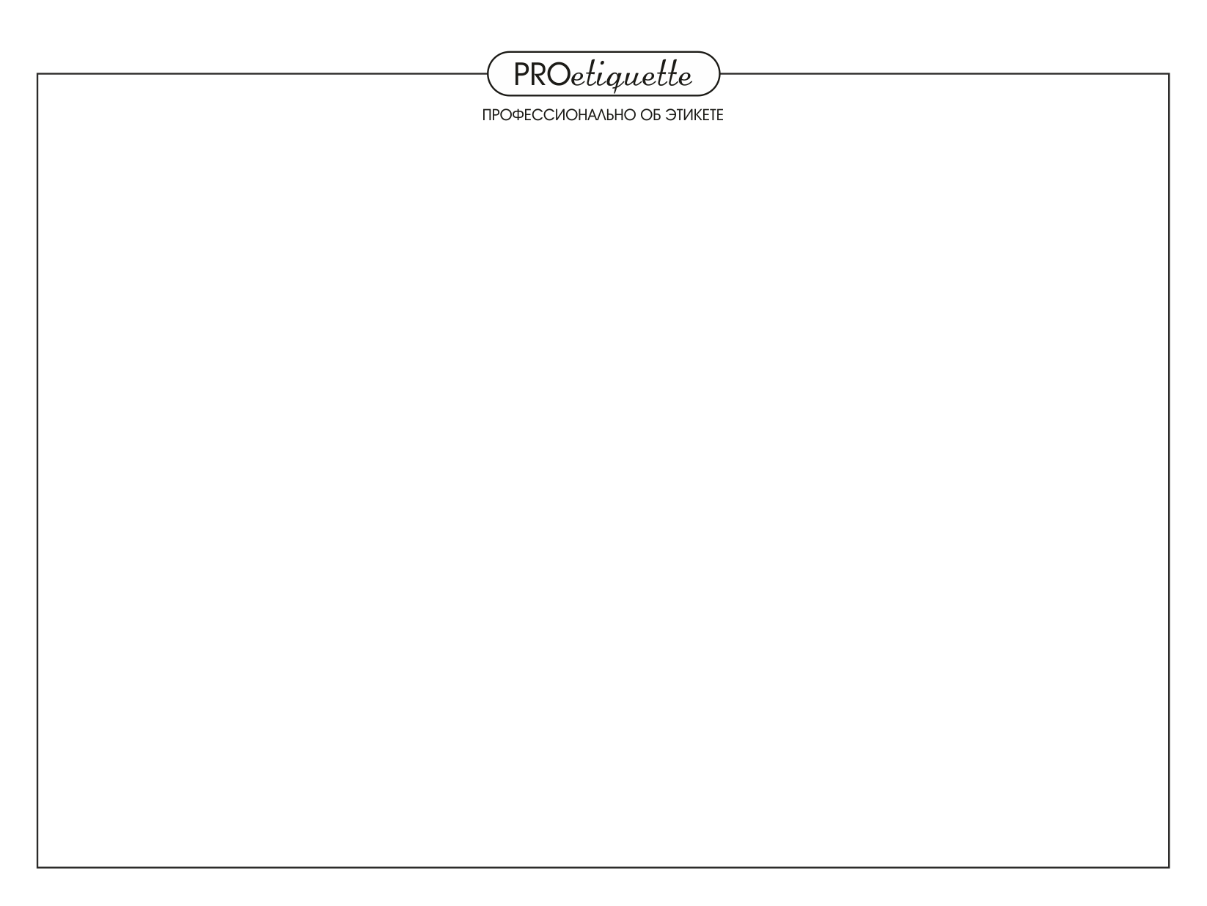 ОФОРМЛЕНИЕ ВИЗИТНЫХ КАРТОЧЕК
качество бумаги и печати на высоте
ИМЯ – отчество - фамилия
шик, блеск, блик, черный фон – дурной тон
НЕТ двухсторонним визитным карточкам
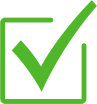 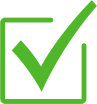 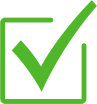 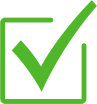 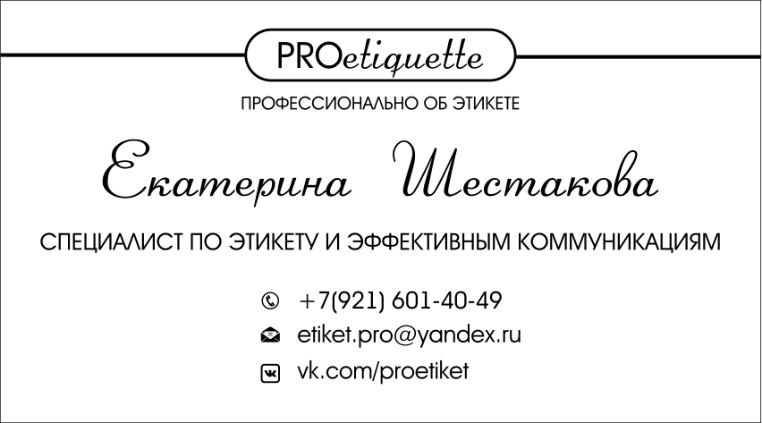 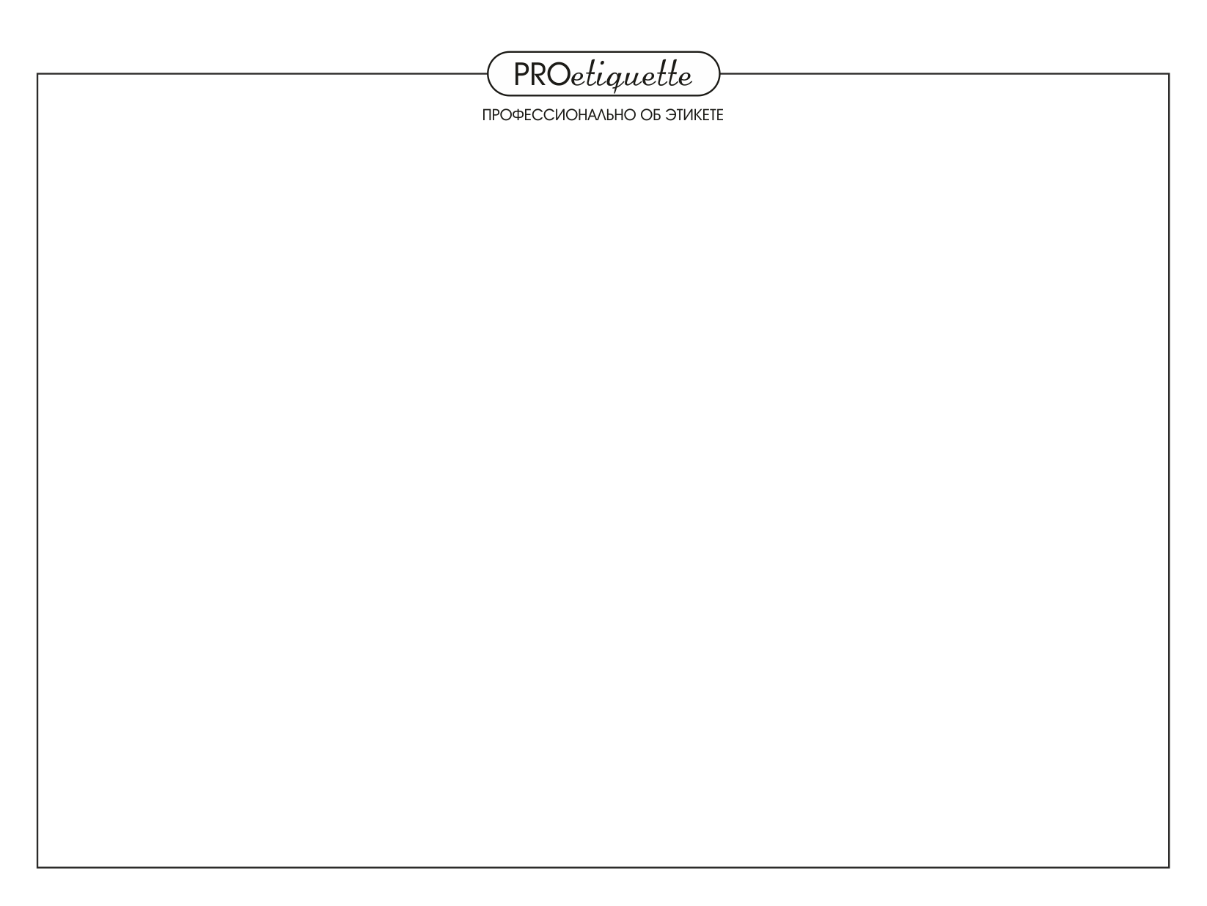 ПРАВИЛА ВРУЧЕНИЯ ВИЗИТНЫХ КАРТОЧЕК
первым подает младший по статусу
вручаем правой рукой текстом к коллеге
визуальный контакт, затем на визитную карточку
возможно прочитать вслух визитную карточку
не кладем в карманы, не теребим, не обмахиваемся!
не вручаем мятые, испачканные карточки
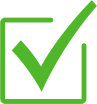 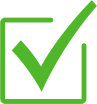 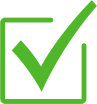 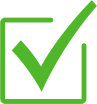 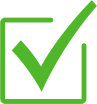 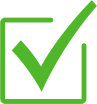 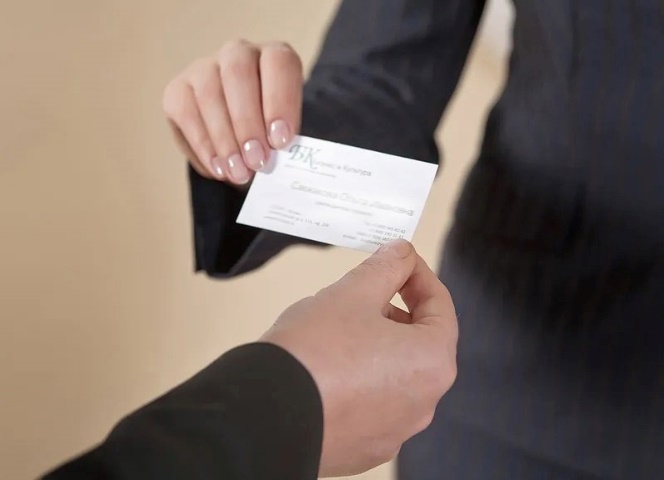 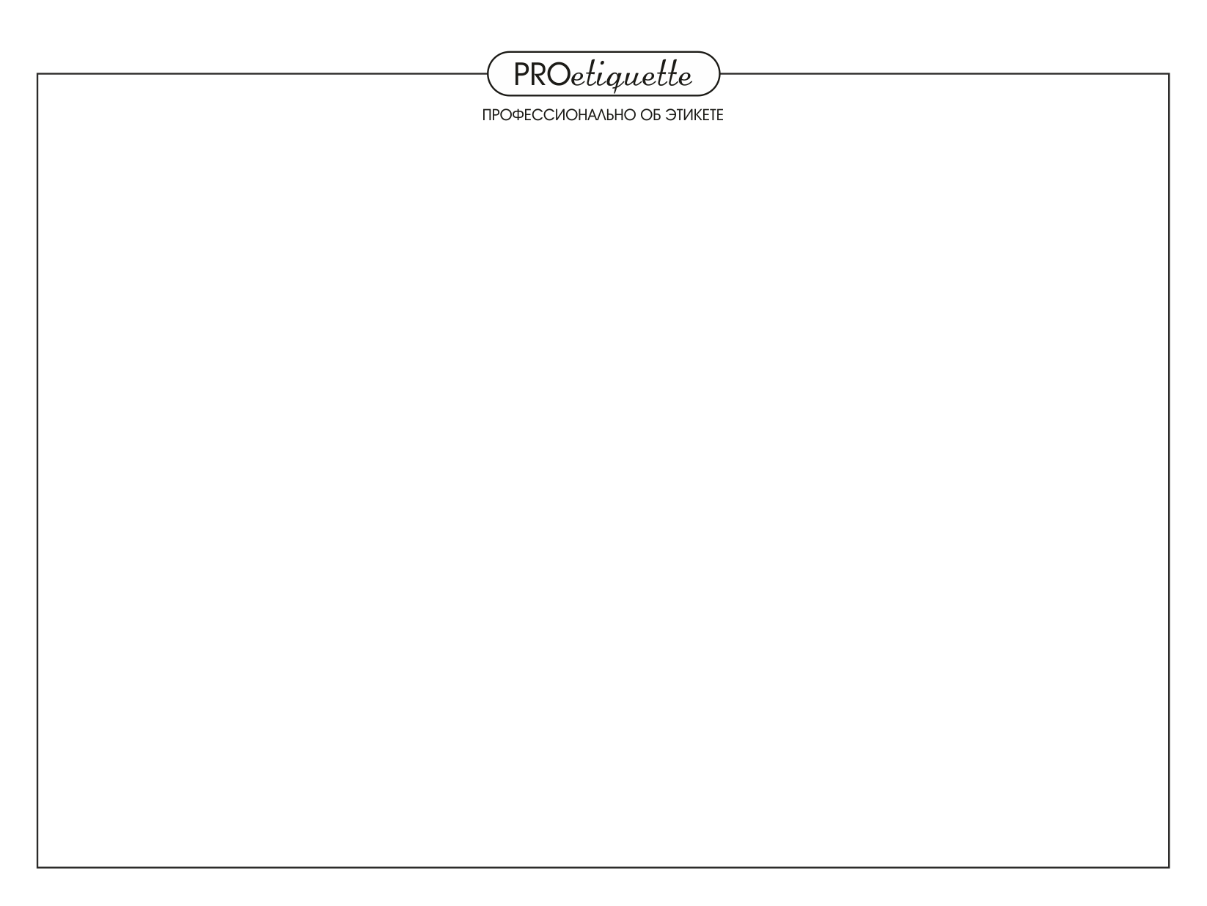 ХРАНЕНИЕ ВИЗИТНЫХ КАРТОЧЕК
в специальном футляре – визитнице (НЕ кардхолдер)
мужчины – левый внутренний карман пиджака / портфель
женщины – боковой карман сумки
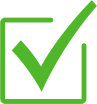 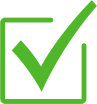 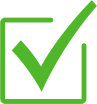 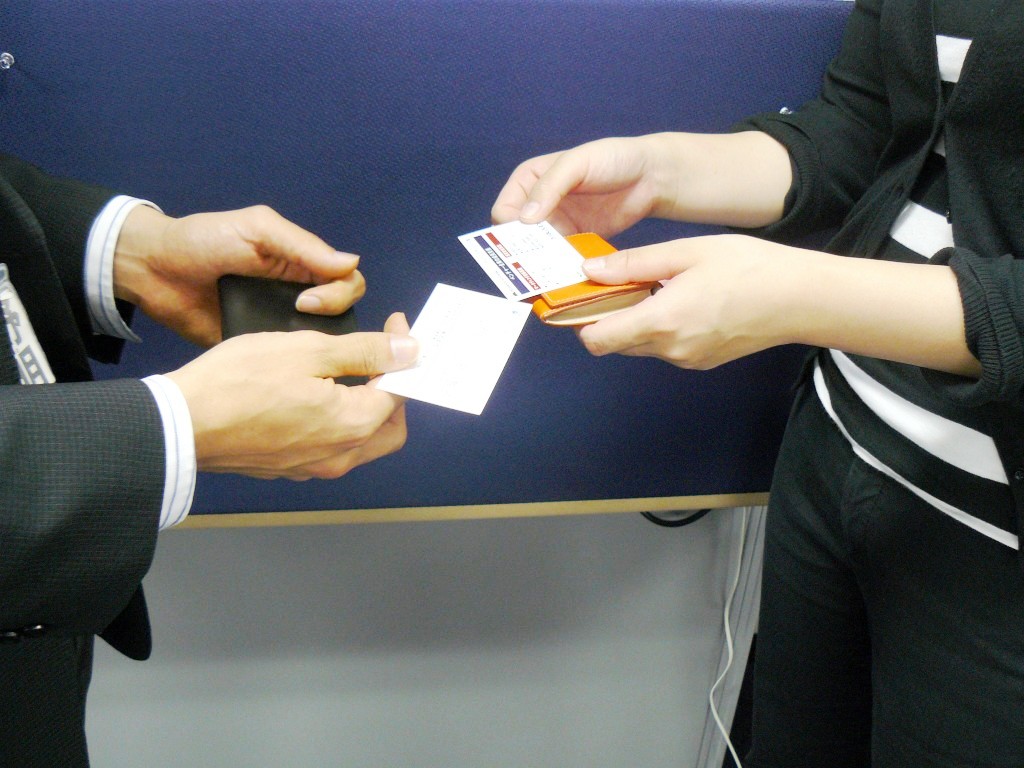 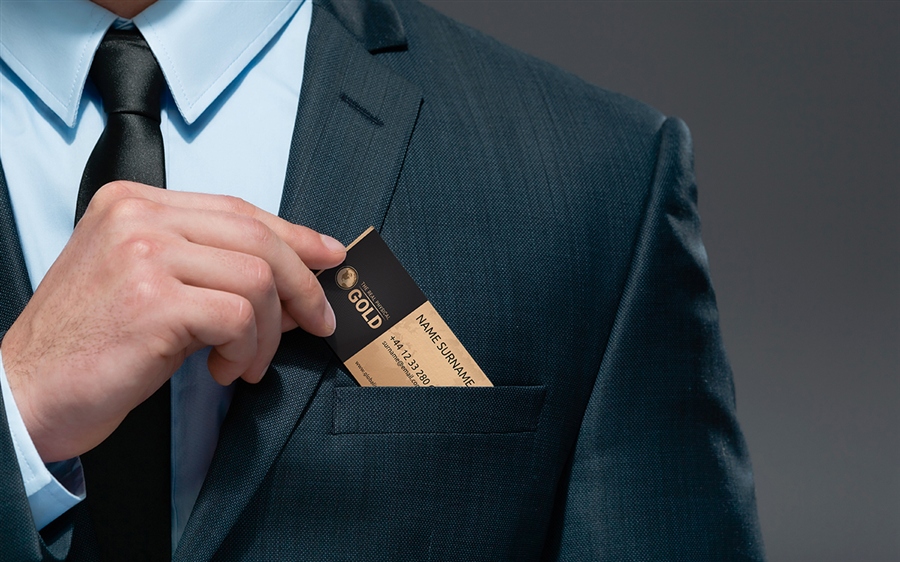 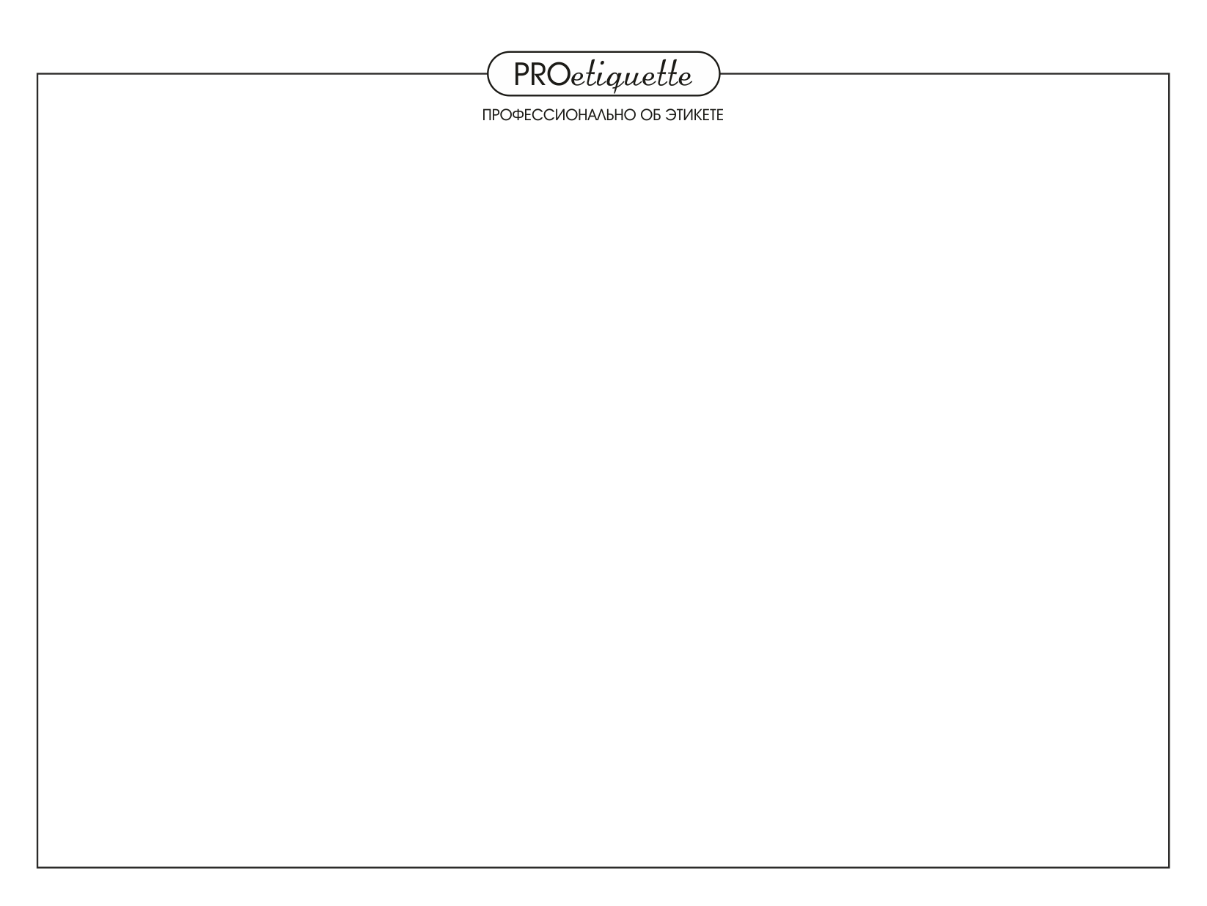 ВСТАТЬ VS СЕСТЬ
РУКОВОДИТЕЛЬ ВХОДИТ В
НАЧАЛЕ РАБОЧЕГО ДНЯ

РУКОВОДИТЕЛЬ ВХОДИТ 
С ГОСТЯМИ

НОВЫЙ РУКОВОДИТЕЛЬ 
ПРЕДСТАВЛЯЕТСЯ ПОДЧИНЕННЫМ
В КАБИНЕТЕ РУКОВОДИТЕЛЯ ПО ПРИГЛАШЕНИЮ

САДИТЕСЬ VS ПРИСАЖИВАЙТЕСЬ


РУКОВОДИТЕЛЬ НЕ ВСТАЕТ, КОГДА ВХОДИТ ПОДЧИНЕННЫЙ
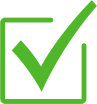 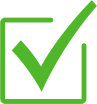 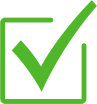 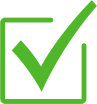 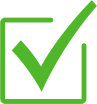 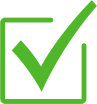 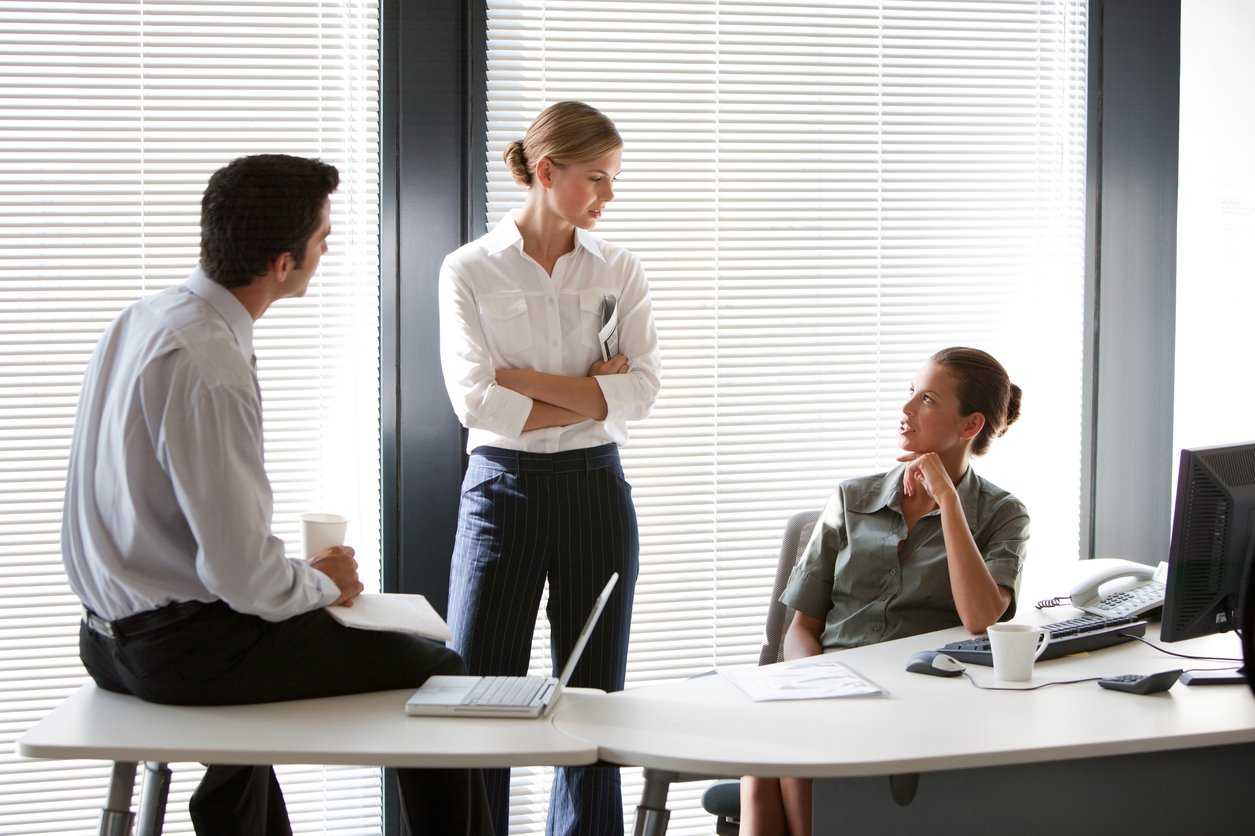 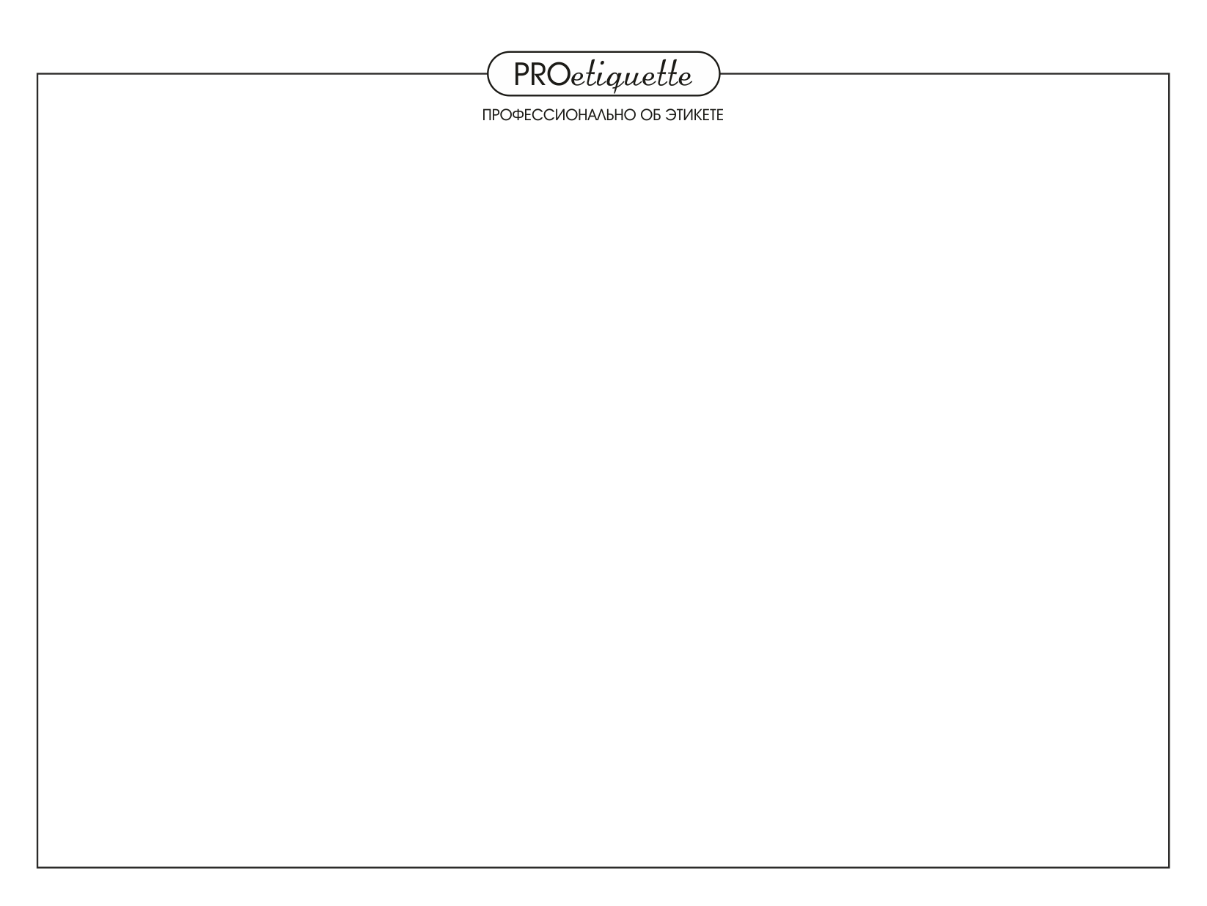 ПОВЕДЕНИЕ У ДВЕРИ
NB! ВЫХОДЯЩИЕ ИМЕЮТ ПРЕИМУЩЕСТВО ПЕРЕД ВХОДЯЩИМИ
Дверь «от себя» - младший по статусу/ хозяин проходит первым, придерживает дверь
Дверь «на себя» - младший по статусу / хозяин открывает дверь, спутник проходит первым
Вращающиеся двери - младший по статусу/ хозяин проходит первым
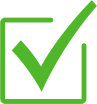 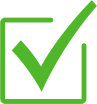 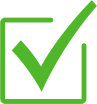 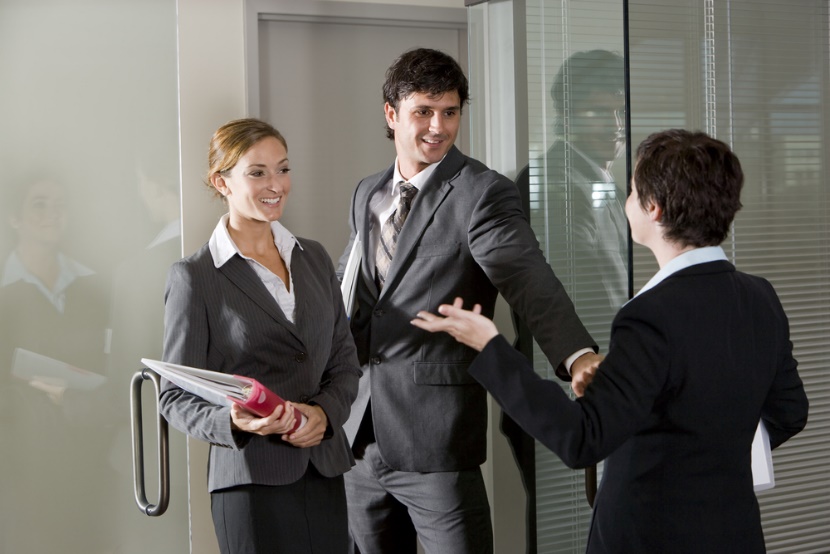 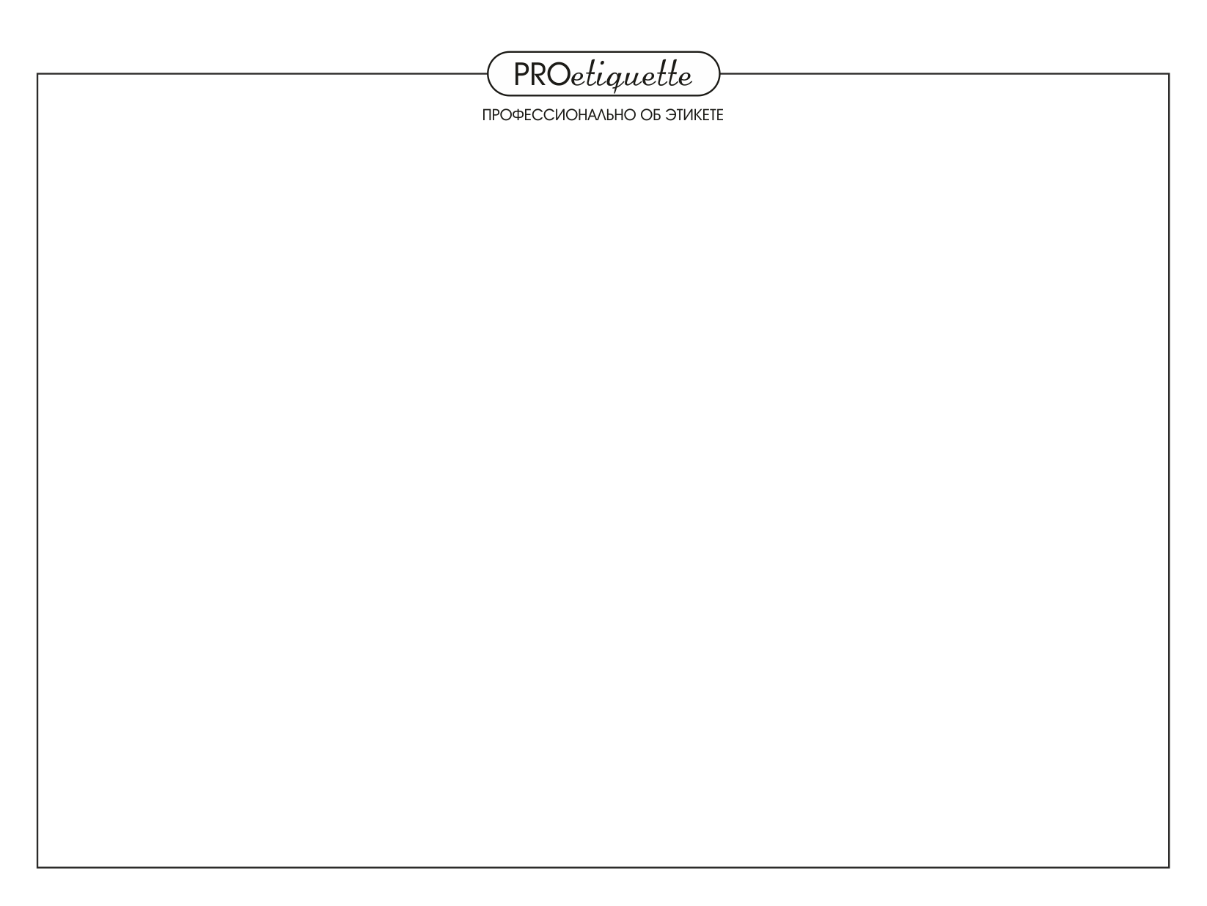 двери, которые
открываются
"от себя"
двери, которые
открываются
"на себя"
Вращающиеся
Двери
Хозяин
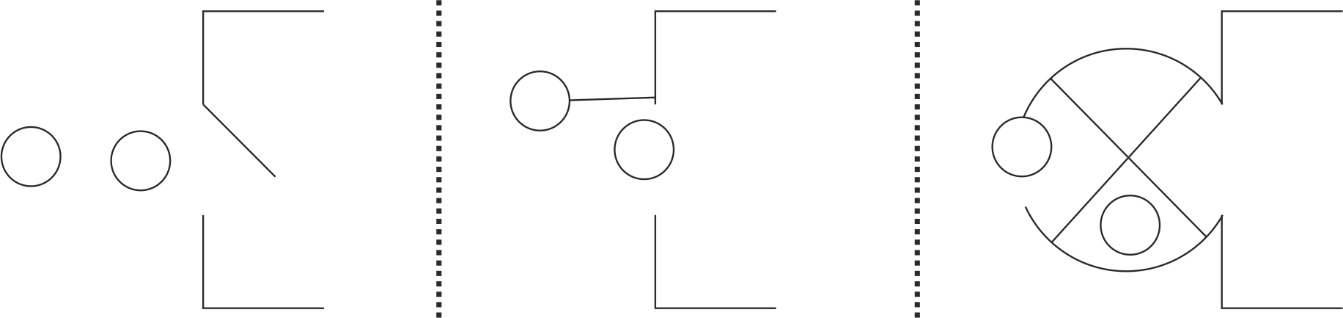 Гость
Хозяин
1
2
2
2
1
Гость
Гость
1
Хозяин
Хозяин проходит
первым
Хозяин держит дверь
открытой
Хозяин проходит
первым
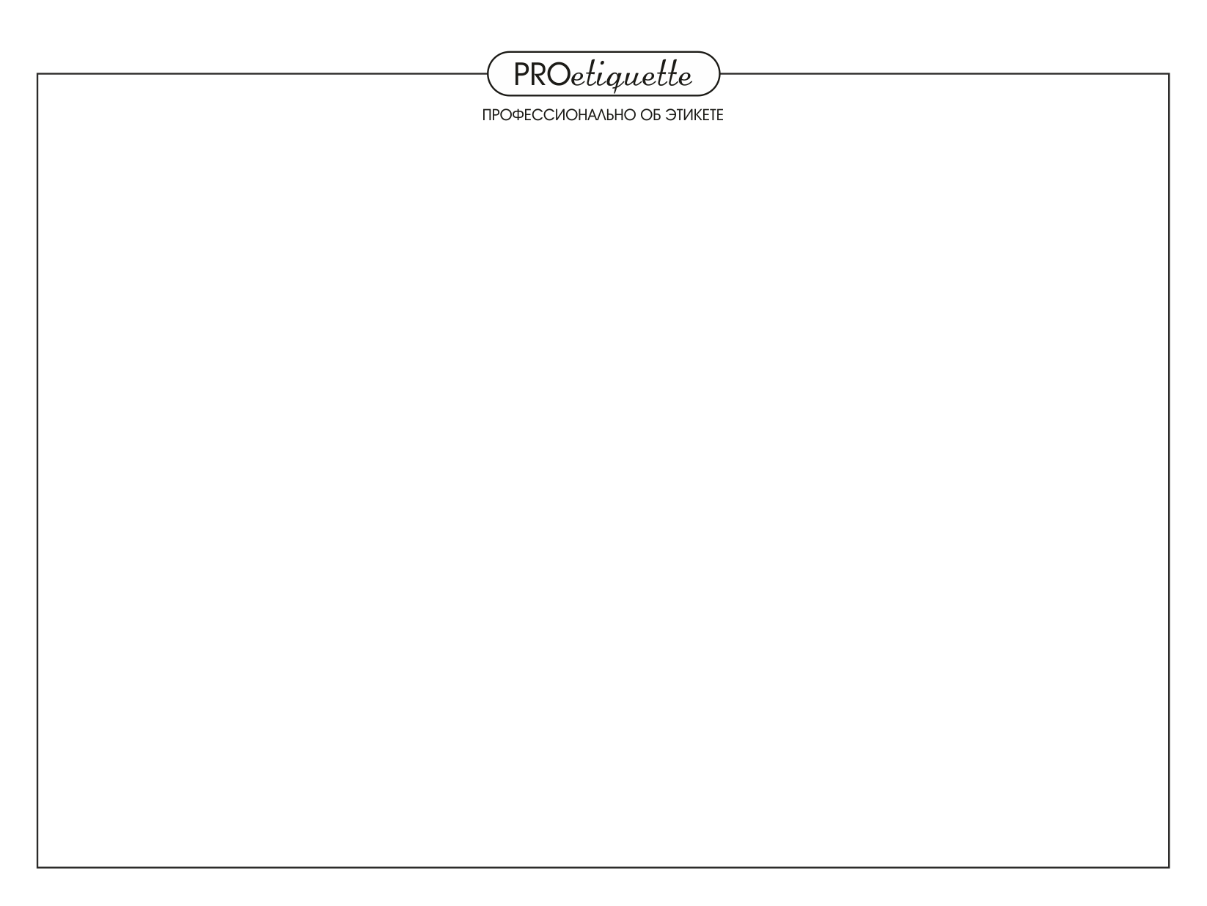 ПОВЕДЕНИЕ У ДВЕРИ
в деловом этикете – не стучим в дверь
НО: это знак уважения к человеку в отдельном кабинете, не имеющего секретаря
в помещение, где несколько сотрудников – входим без стука
неплотно закрытая дверь считается открытой
дверь для клиента всегда открывает сотрудник компании
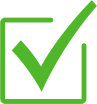 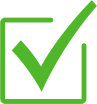 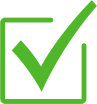 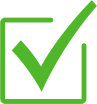 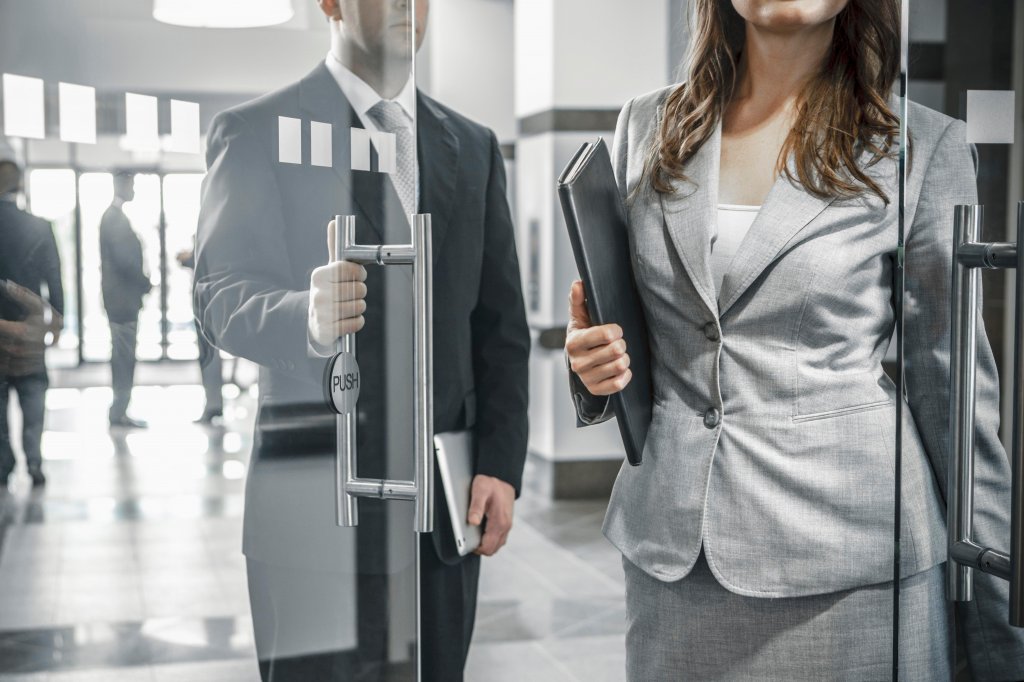 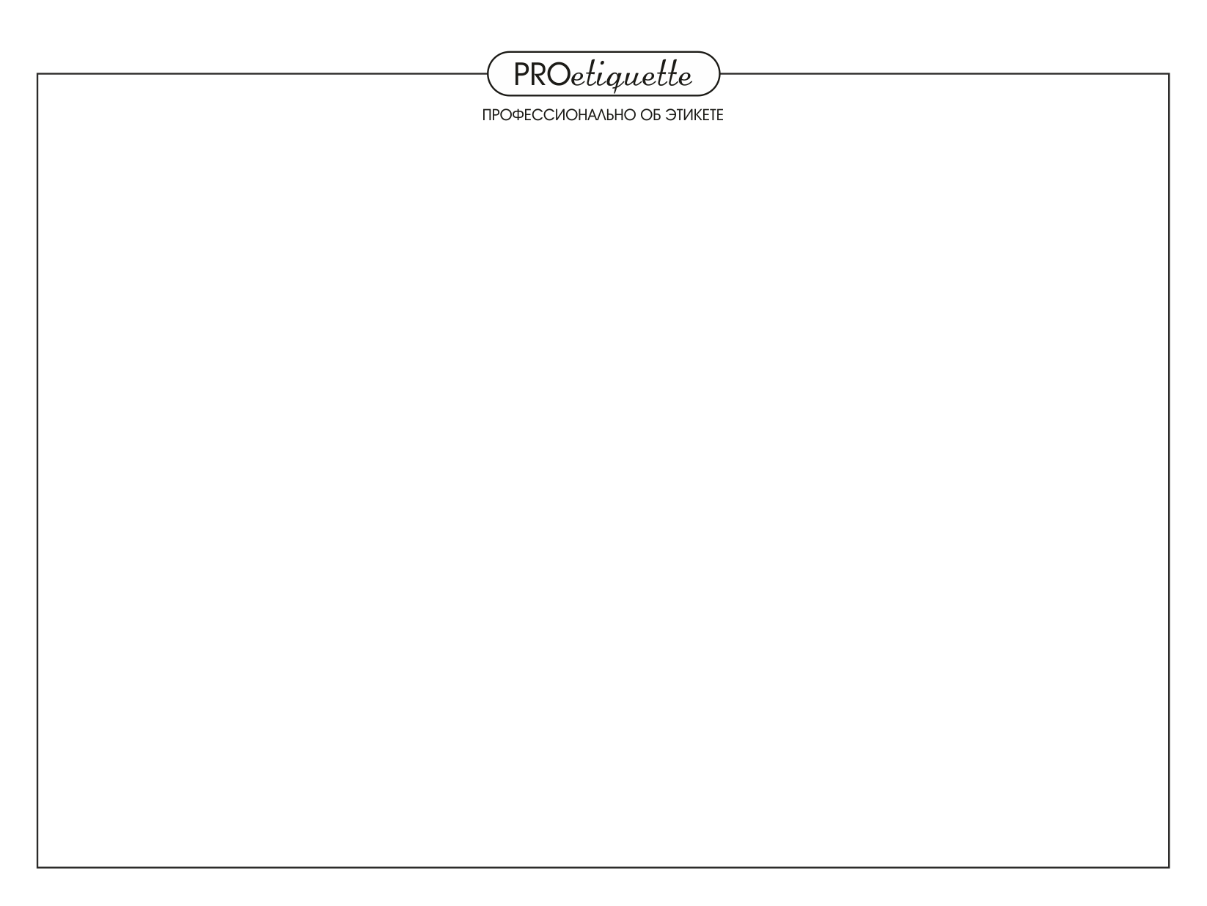 ПРАВИЛА РАССАДКИ В АВТОМОБИЛЬ
самое статусное место в автомобиле ?
второе по статусности?
место для сопровождающего?
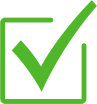 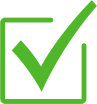 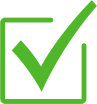 служебный автомобиль / личный автомобиль / такси
NB! КИНЕТИЧЕСКИЙ ИМИДЖ
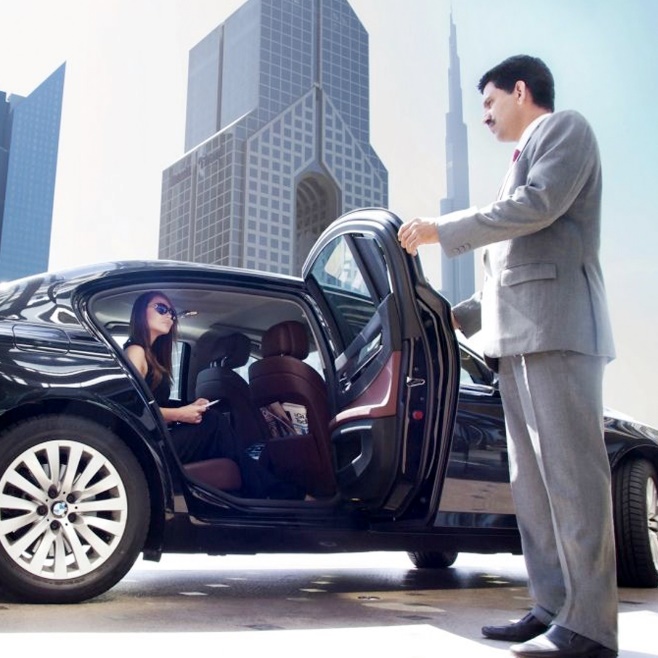 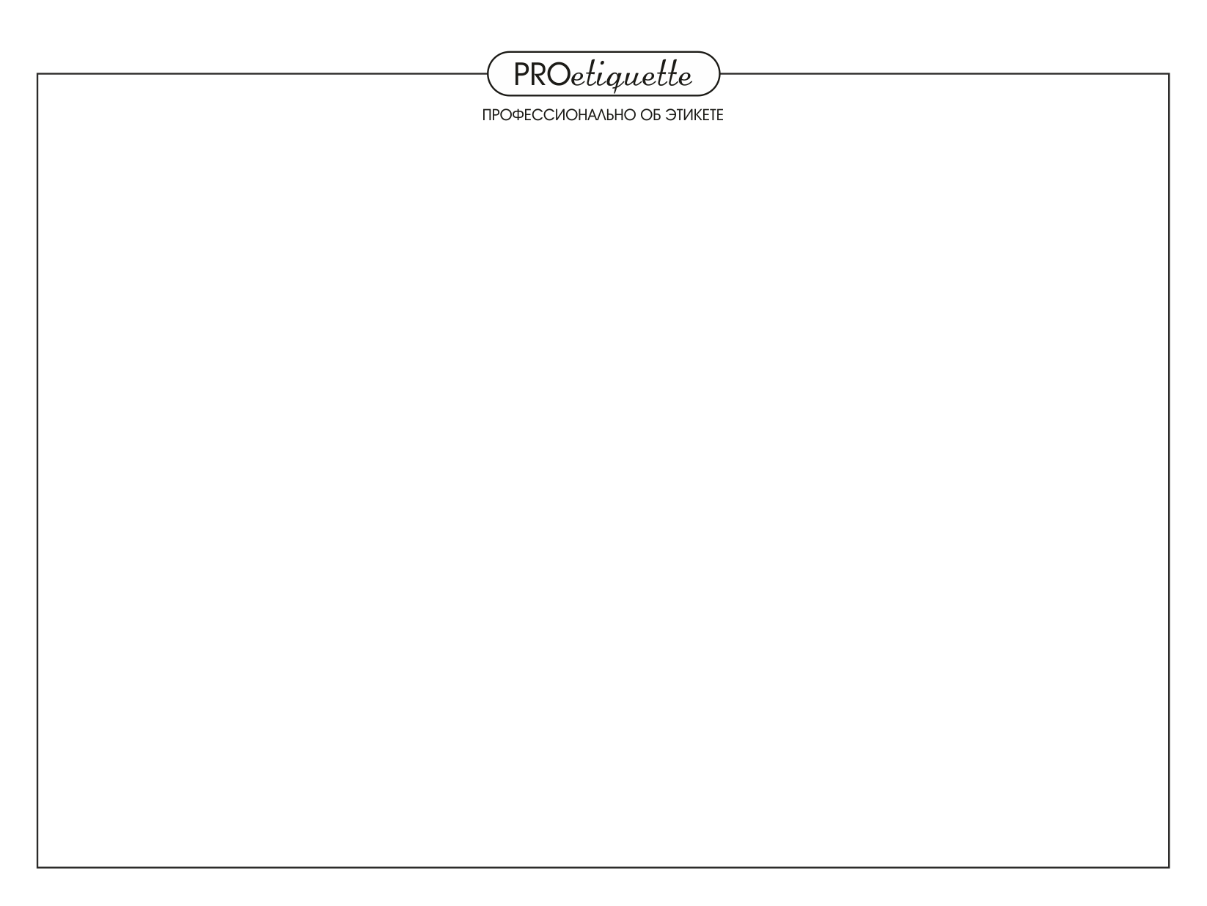 ПОВЕДЕНИЕ В ЛИФТЕ
в деловой обстановке в лифт входит и выходит тот, кто стоит ближе к двери лифта
не поворачивайтесь спиной к окружающим
старайтесь ограничить визуальный контакт с окружающими
желательно воздержаться от разговоров в лифте
не поправляйте прическу, макияж
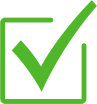 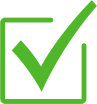 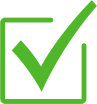 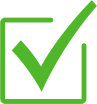 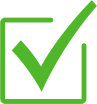 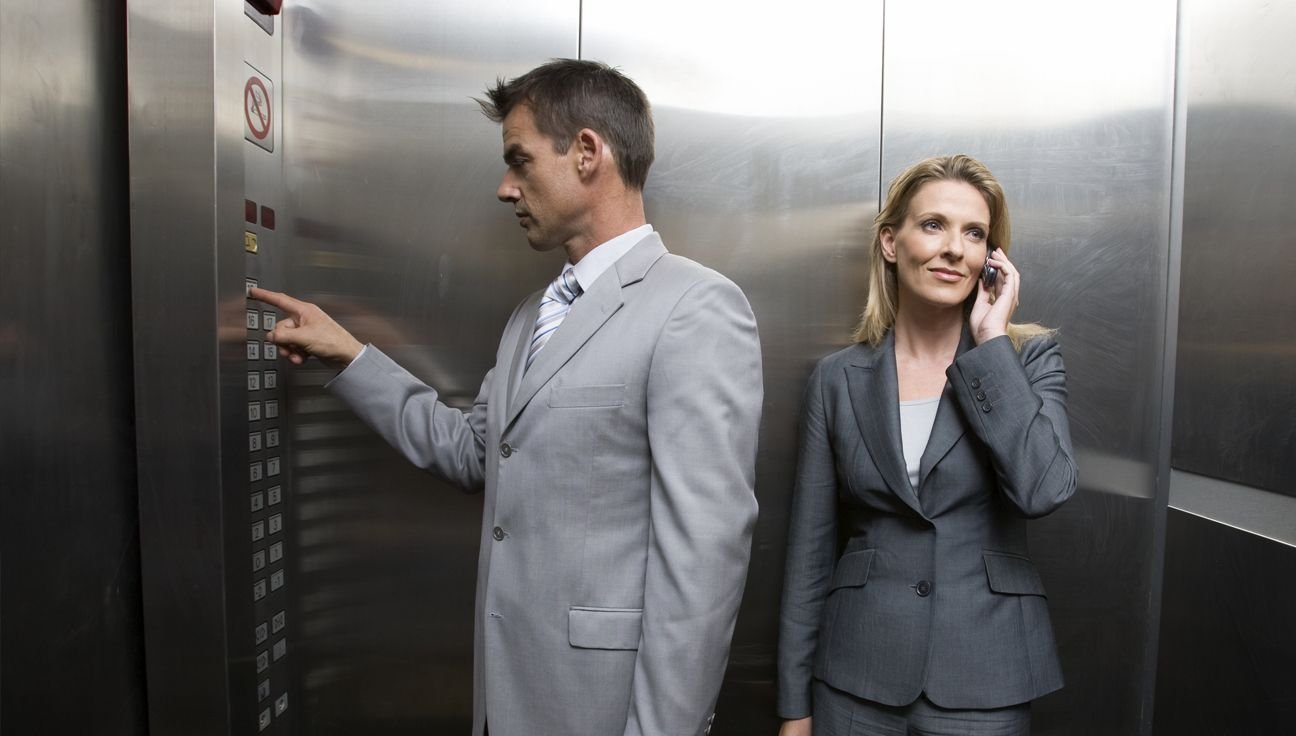 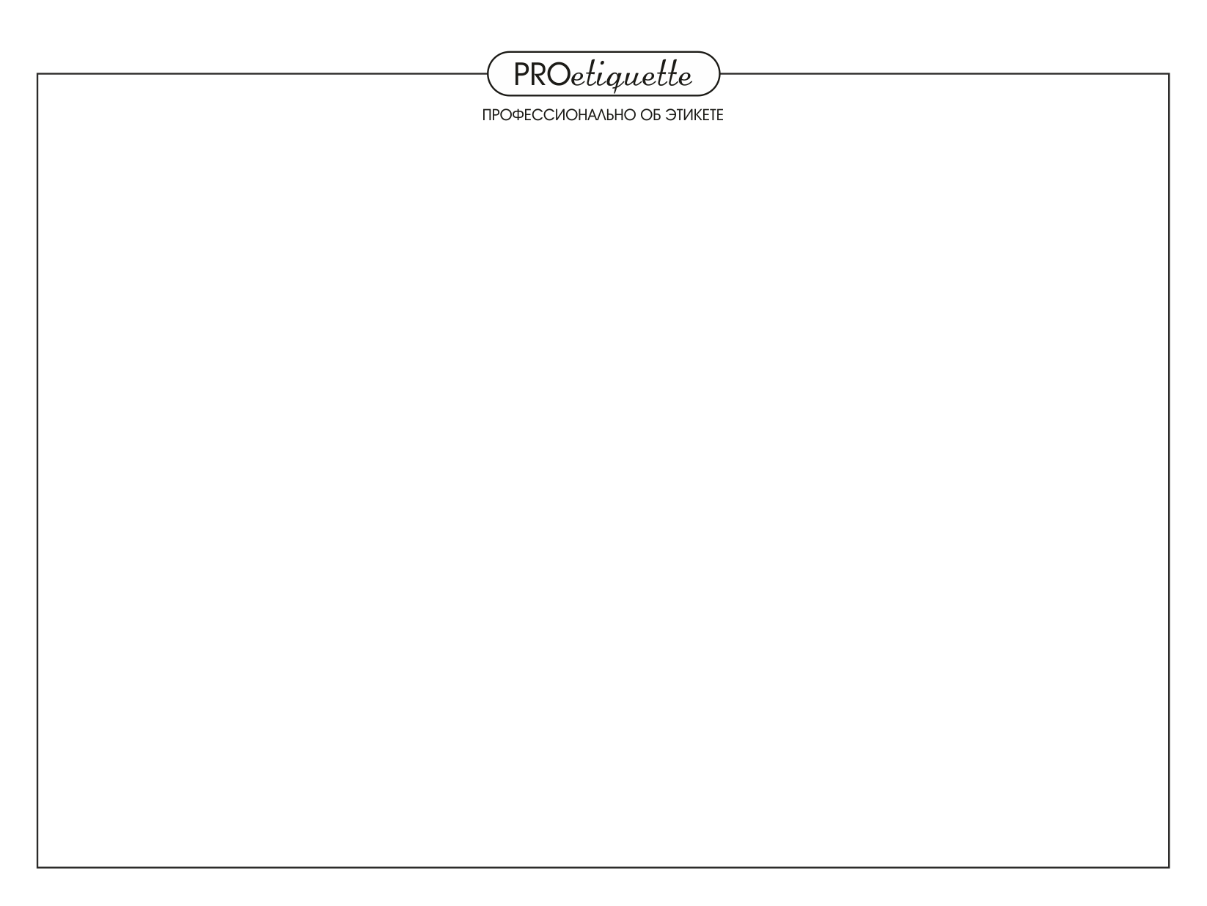 ЛИФТЫ
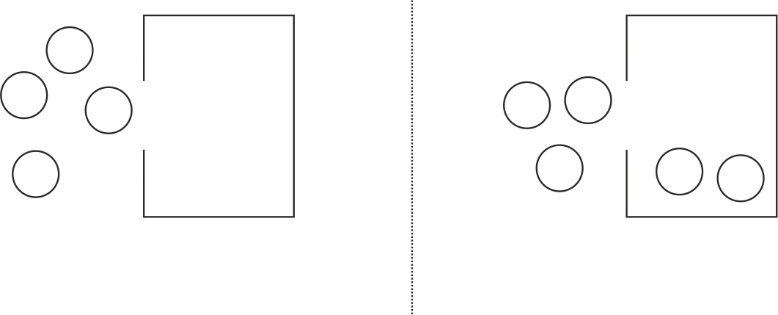 Пройдите в глубь кабины, чтобы оставить место для остальных
Первым входит тот,
кто стоит ближе всего 
к двери
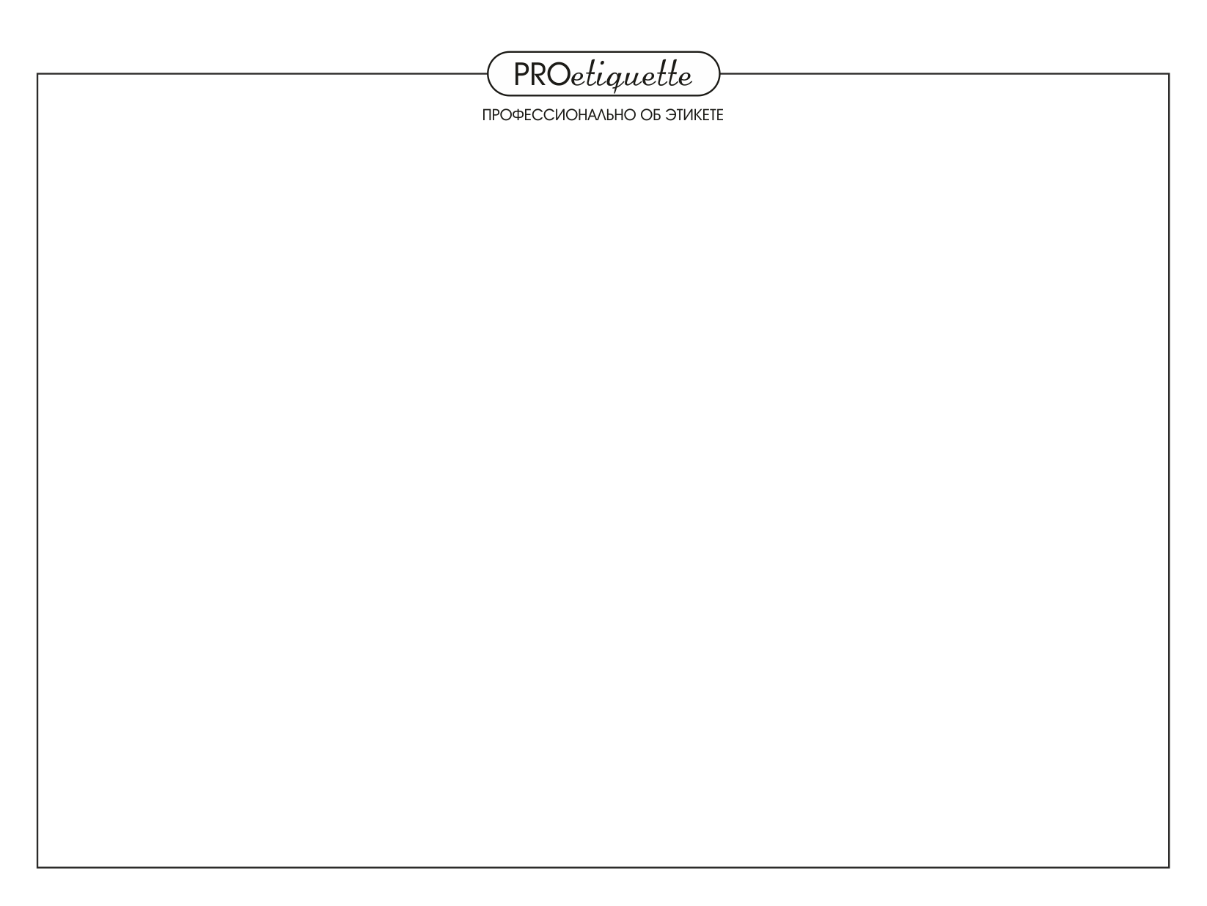 ПОВЕДЕНИЕ НА ЛЕСТНИЦЕ
Хозяин идет впереди гостя, как вверх, так и вниз по ступеням лестницы.
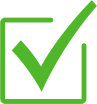 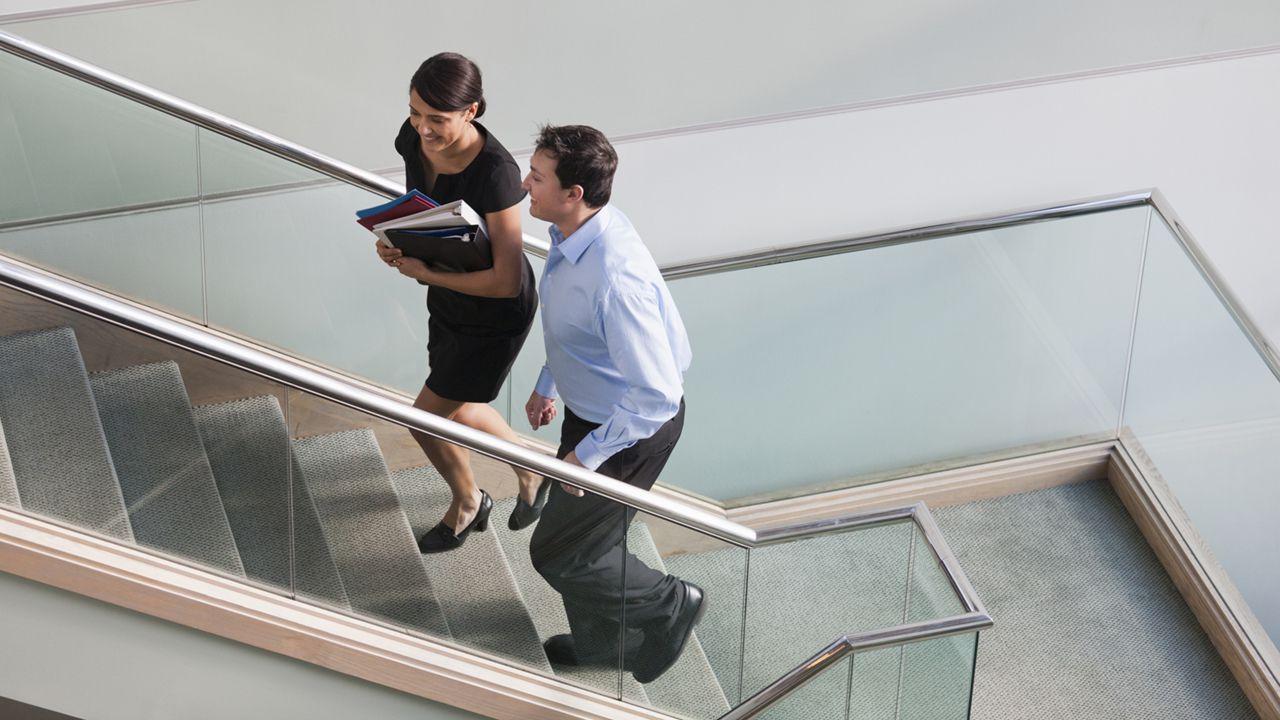 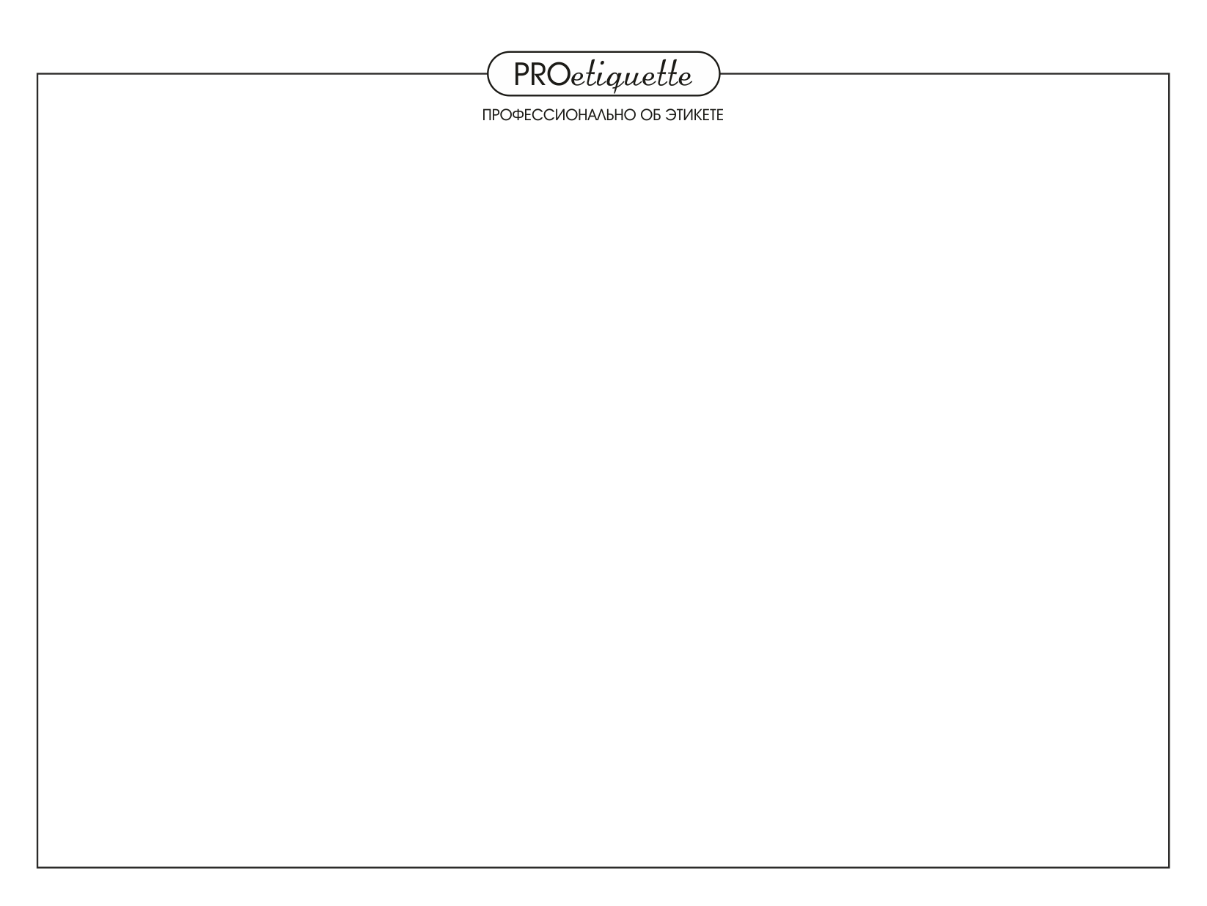 ЭСКАЛАТОРЫ И ЛЕСТНИЦЫ
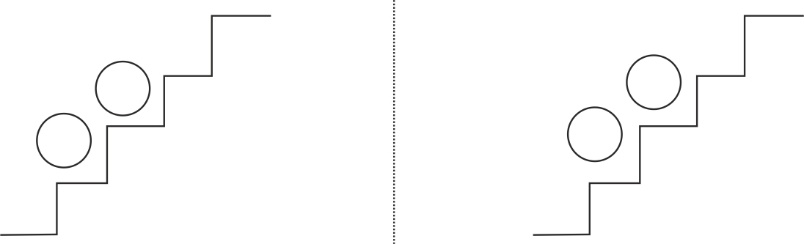 Гость
Хозяин
2
1
Хозяин
Гость
1
2
Хозяин идет первым и при подъеме, и при спуске
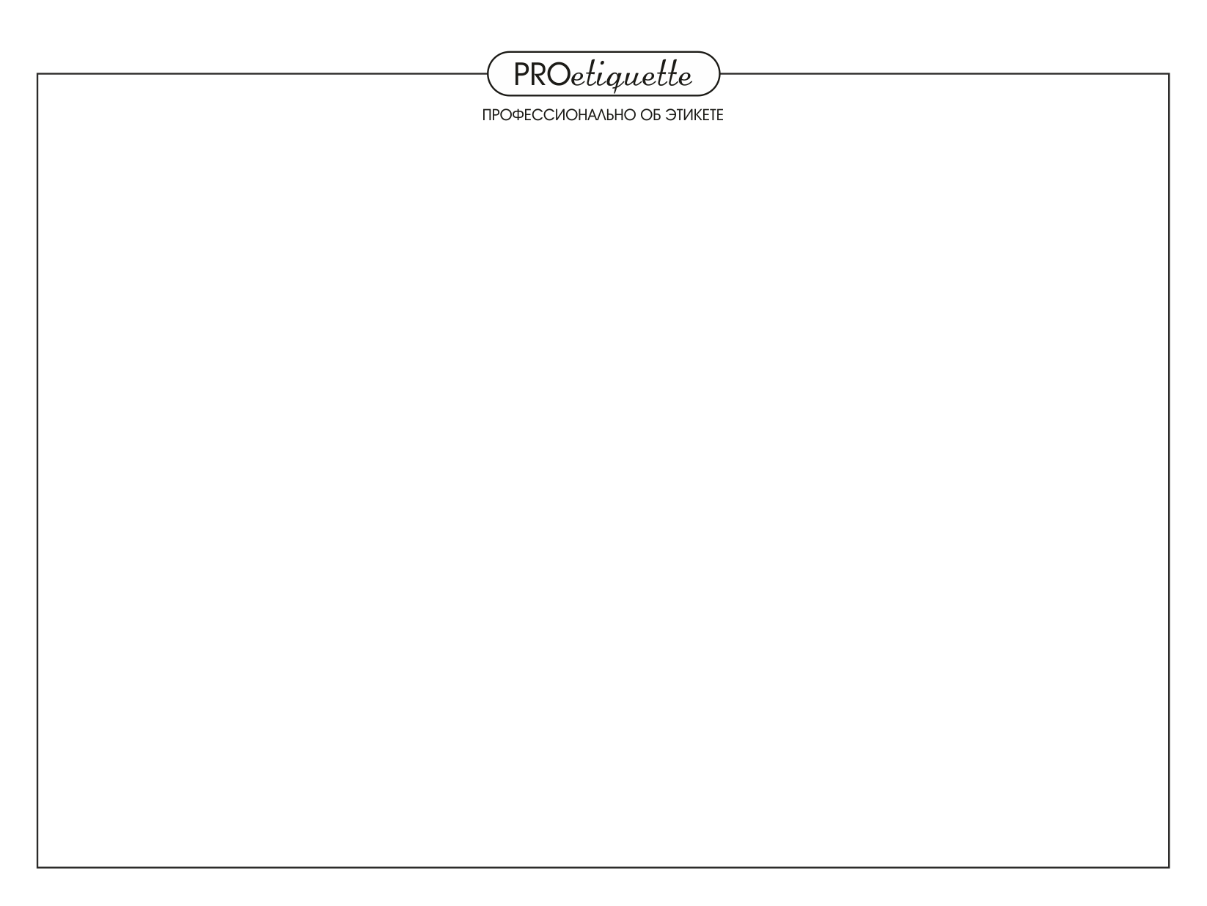 ПРАВИЛА ПОВЕДЕНИЯ НА СОВЕЩАНИИ
NB! ПУНКТУАЛЬНОСТЬ КАК ОЦЕНОЧНЫЙ ФАКТОР
РЕКОМЕНДАЦИИ ДЛЯ ВЕДУЩЕГО СОВЕЩАНИЕ
всегда начинайте совещание вовремя, не ждите опаздывающих
цель, задачи, программа, регламент, итоги
познакомьте участников встречи
придерживайтесь повестки встречи
закончите совещание вовремя!
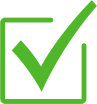 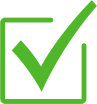 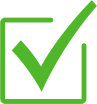 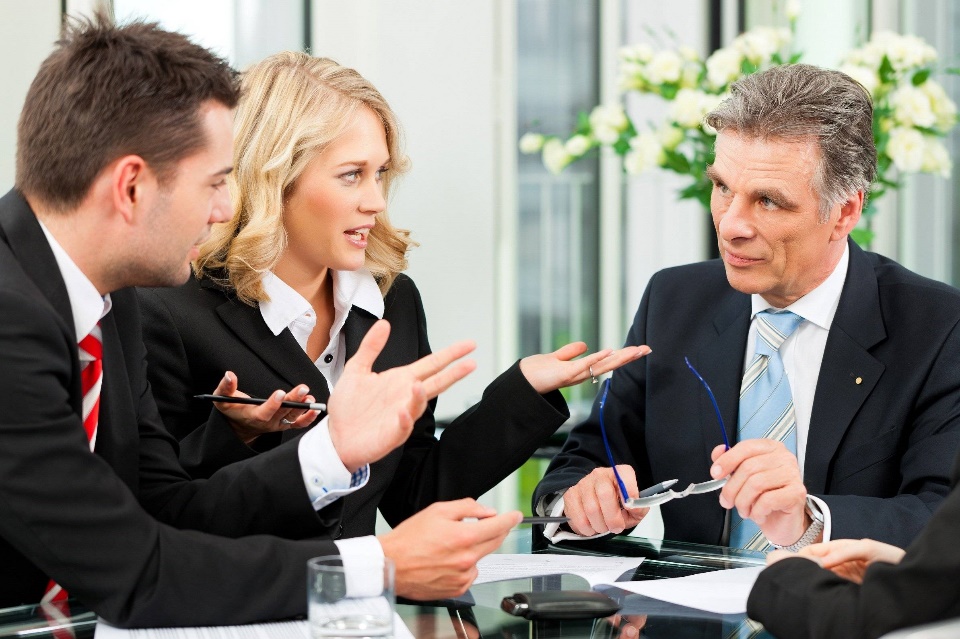 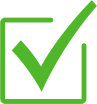 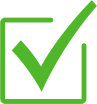 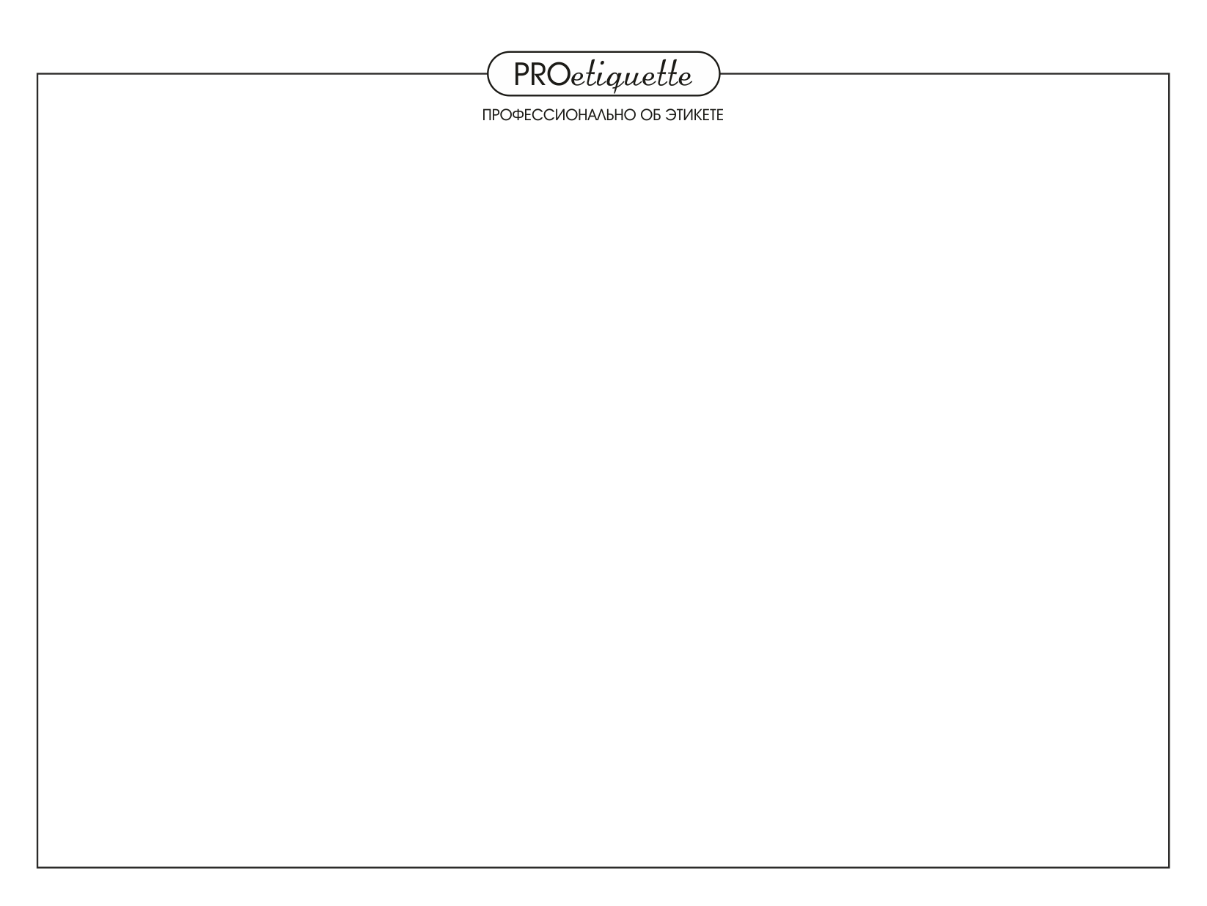 ПРАВИЛА ПОВЕДЕНИЯ НА СОВЕЩАНИИ
РЕКОМЕНДАЦИИ ДЛЯ ПРИГЛАШЕННЫХ
телефон в беззвучный режимпредупредите организаторов, если опаздываете на встречу
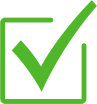 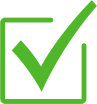 ПРАВИЛО РАССАДКИ УЧАСТНИКОВ
самое почетное место – справа от руководителя/ведущего совещание
второе по статусу – слева от руководителя
далее – ранжирование по месту удаленности 
от руководителя.
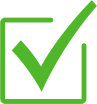 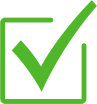 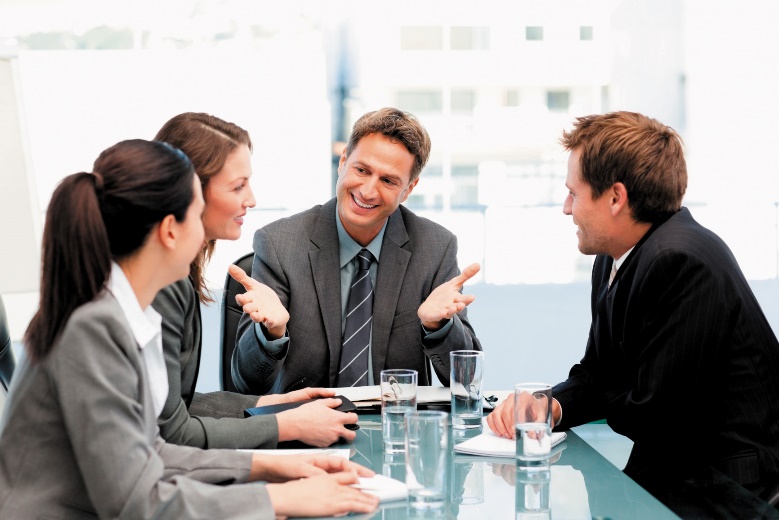 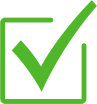 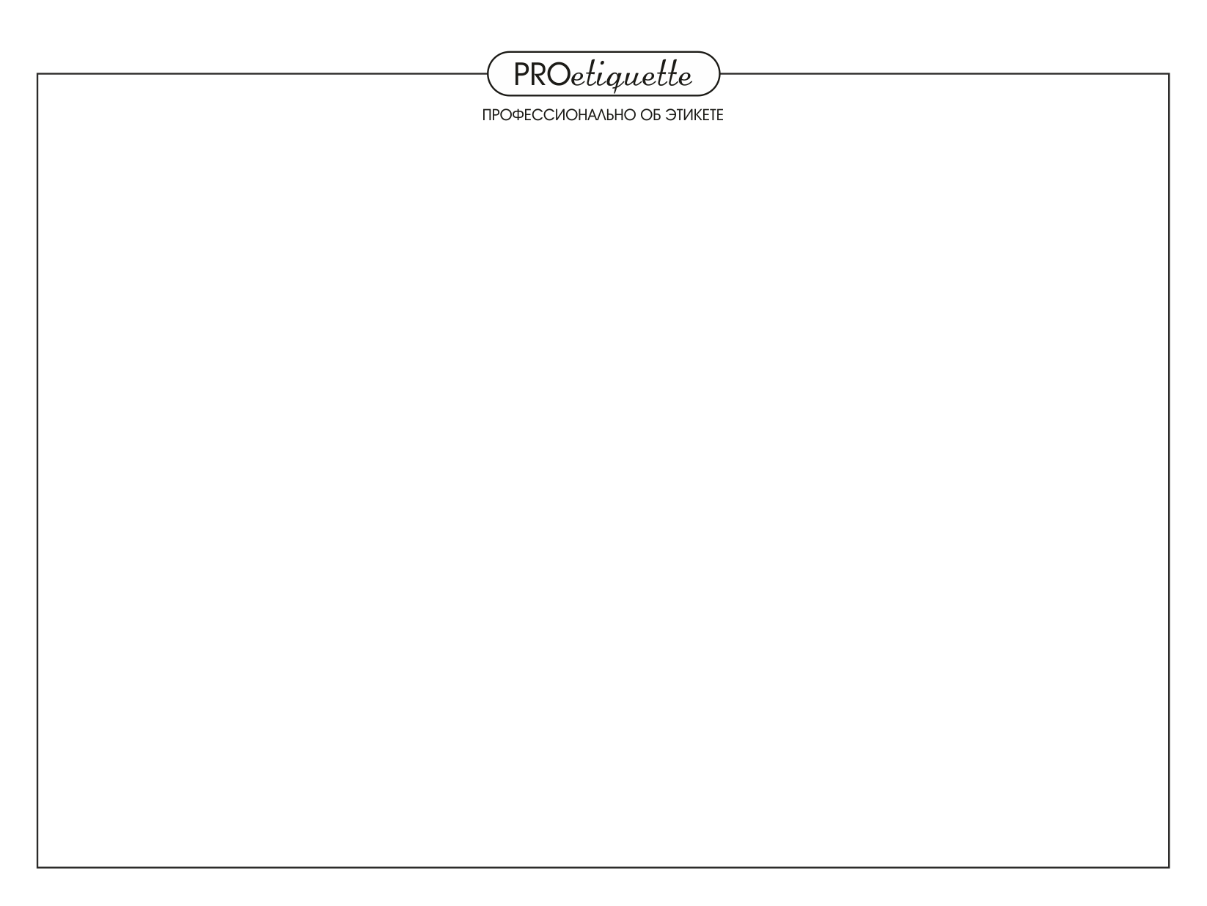 ПРАВИЛА ПОВЕДЕНИЯ НА СОВЕЩАНИИ
ОПОЗДАНИЕ НА СОВЕЩАНИЕ
войдите (без стука) – «извините» - займите ближайший стул
НЕ принято здороваться с присутствующими и публично объяснять причину опоздания
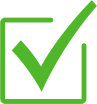 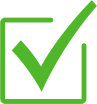 При необходимости уйти до окончания совещания:
объясните причину руководителю
займите крайнее от выхода место
НЕ ПРОЩАЯСЬ, выйдите из помещения
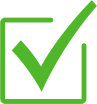 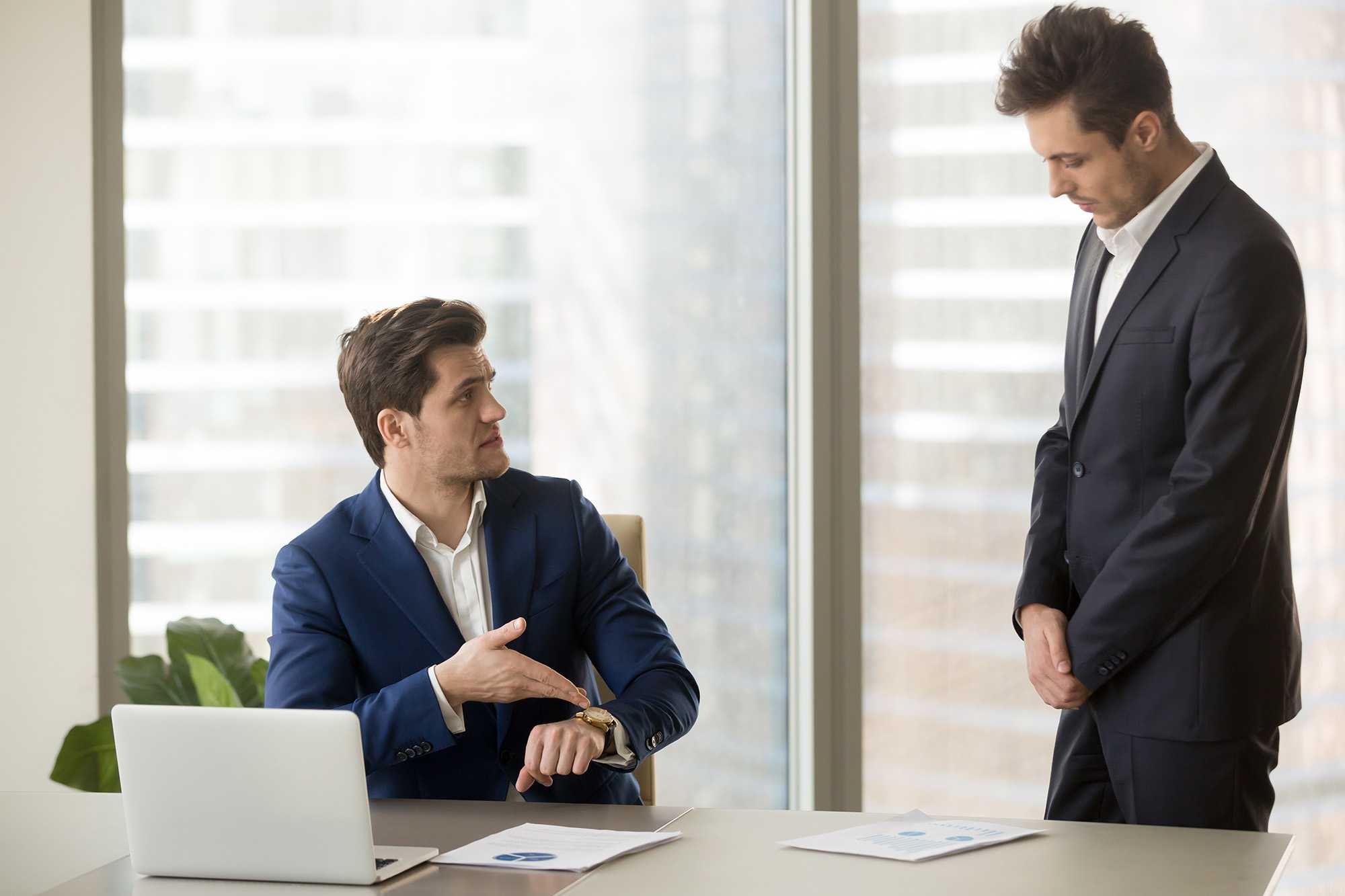 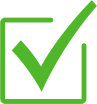 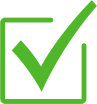 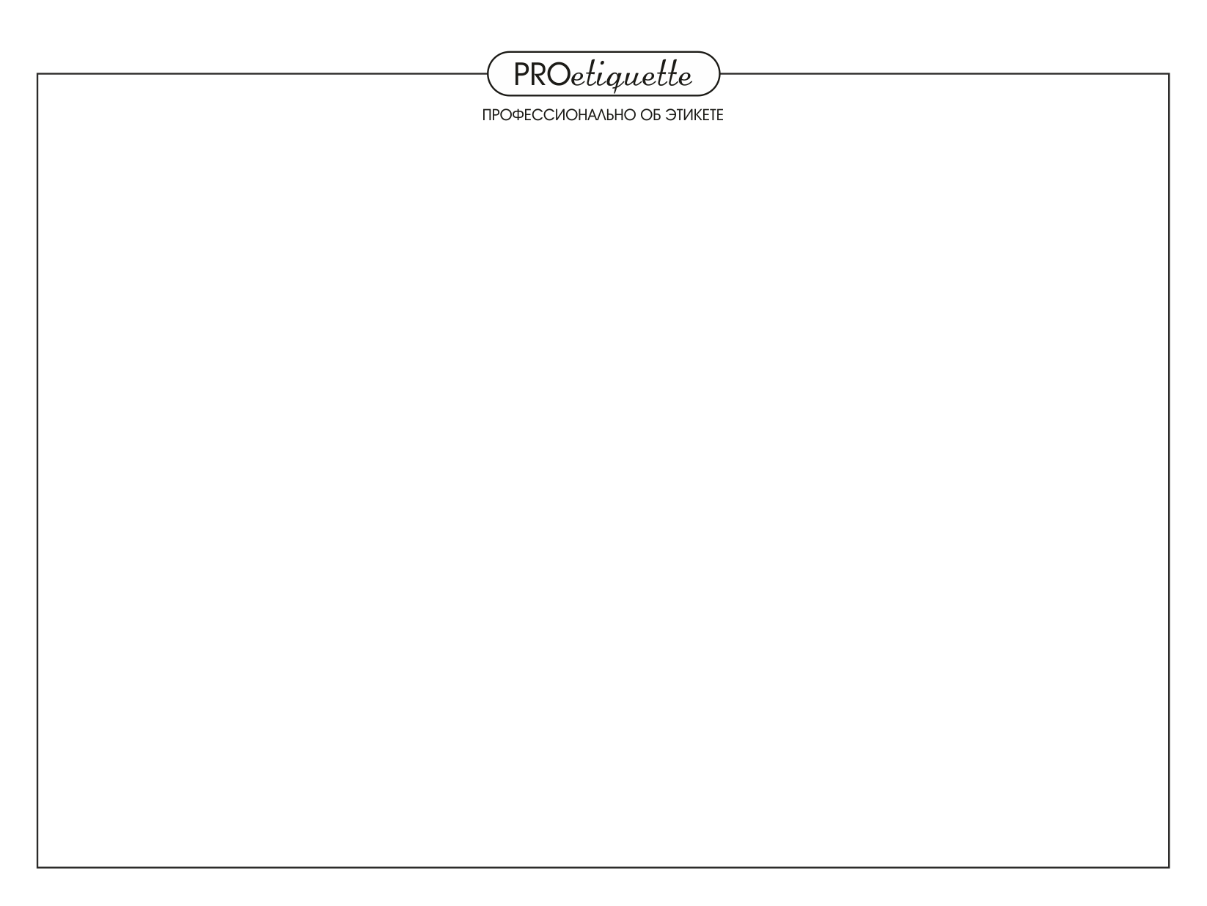 ЭЛЕКТРОННАЯ ДЕЛОВАЯ ПЕРЕПИСКА
ВРЕМЯ ОТВЕТА - МАКСИМУМ 1 СУТКИ, ЛУЧШЕ 3-4 ЧАСА
ОТВЕТ НЕОБХОДИМ! СЛЕДИТЕ ЗА ИСПОЛНИТЕЛЯМИ
ПОЗИТИВНОЕ ЗАВЕРШЕНИЕ
ПЕРЕЧИТАТЬ!!!
ПИСАТЬ СНИЗУ ВВЕРХ
ПРАВИЛЬНОЕ ОФОРМЛЕНИЕ ССЫЛОК (гиперссылки, ссылки на объемные документы)
ОБРАЩАЕМСЯ ТАК, КАК ЧЕЛОВЕК ПОДПИСАЛСЯ
КОНКРЕТИКА (ЦИФРЫ, ДАТЫ. ИМЕНА, ТОЧНЫЕ НАИМЕНОВАНИЯ, ФАКТЫ. НОМЕРА)
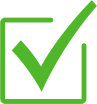 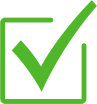 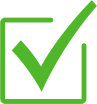 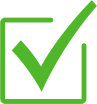 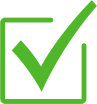 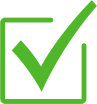 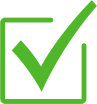 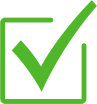 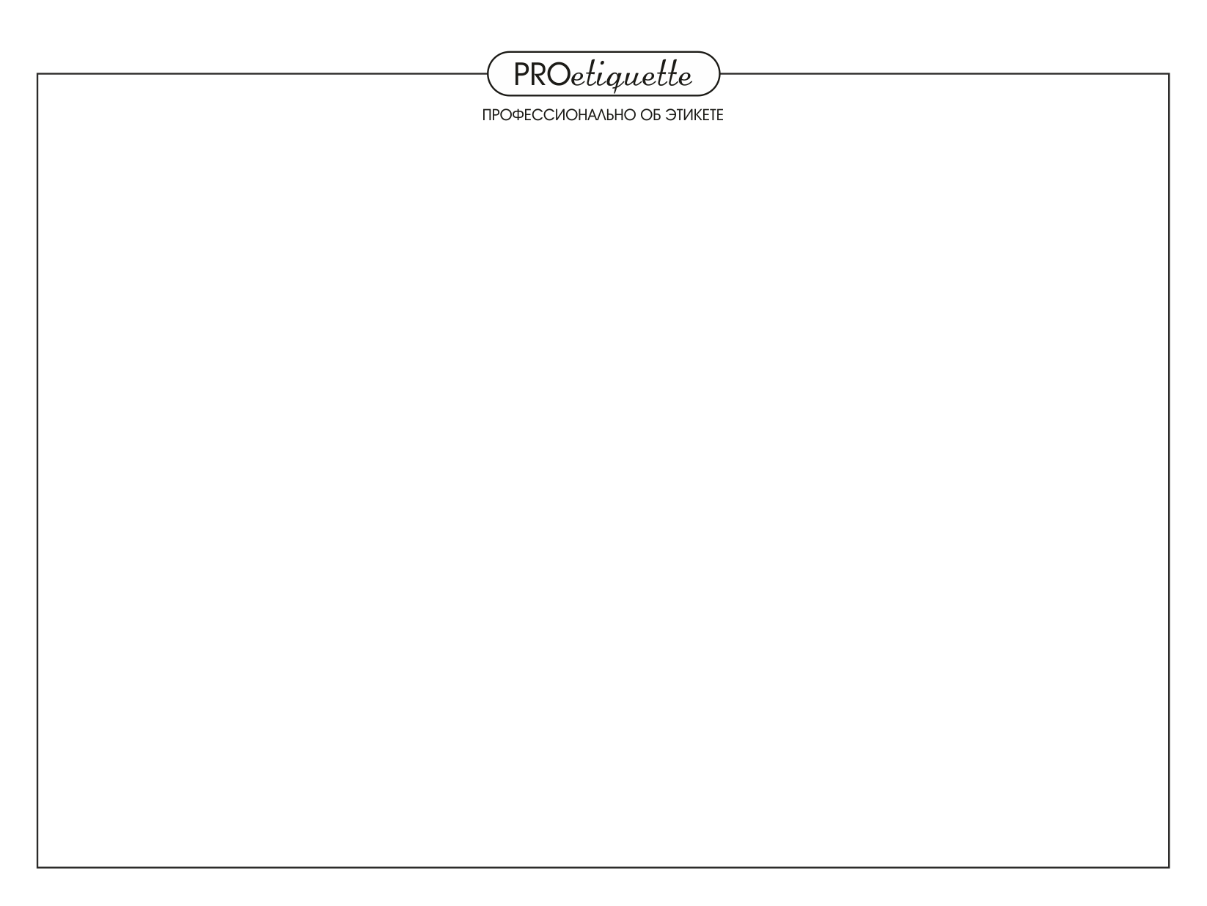 ПЯТЬ ПРАВИЛ ТЕЛЕФОННОГО ЭТИКЕТА
поздороваться -  представиться - попрощаться
при прерывании разговора перезванивает ИНИЦИАТОР звонка
заканчивает разговор тот, КТО его НАЧАЛ
(исключение: старший по статусу/ клиент)
во время деловых переговоров телефон ВНЕ поля зрения собеседников
предупредите о важном звонке собеседников, «извините» - до и после разговора по телефону
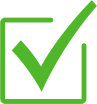 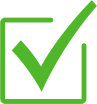 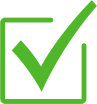 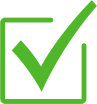 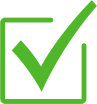 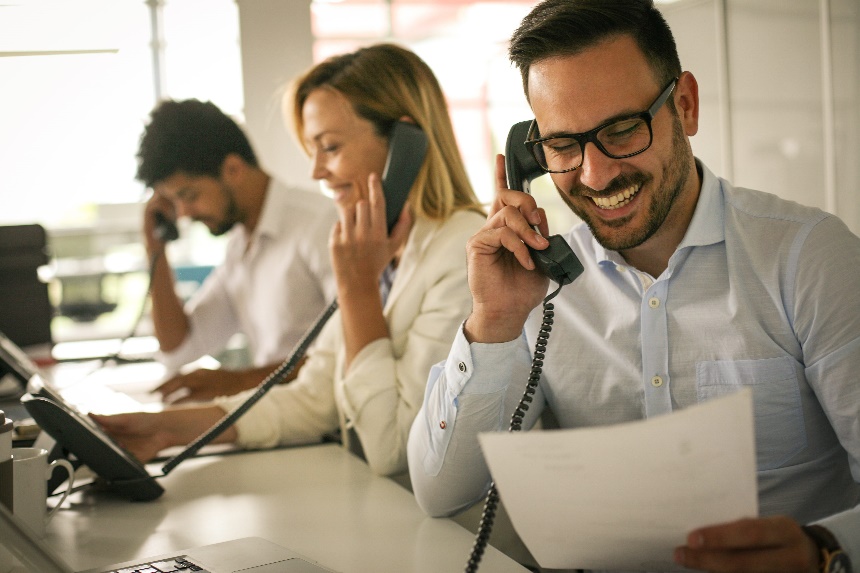 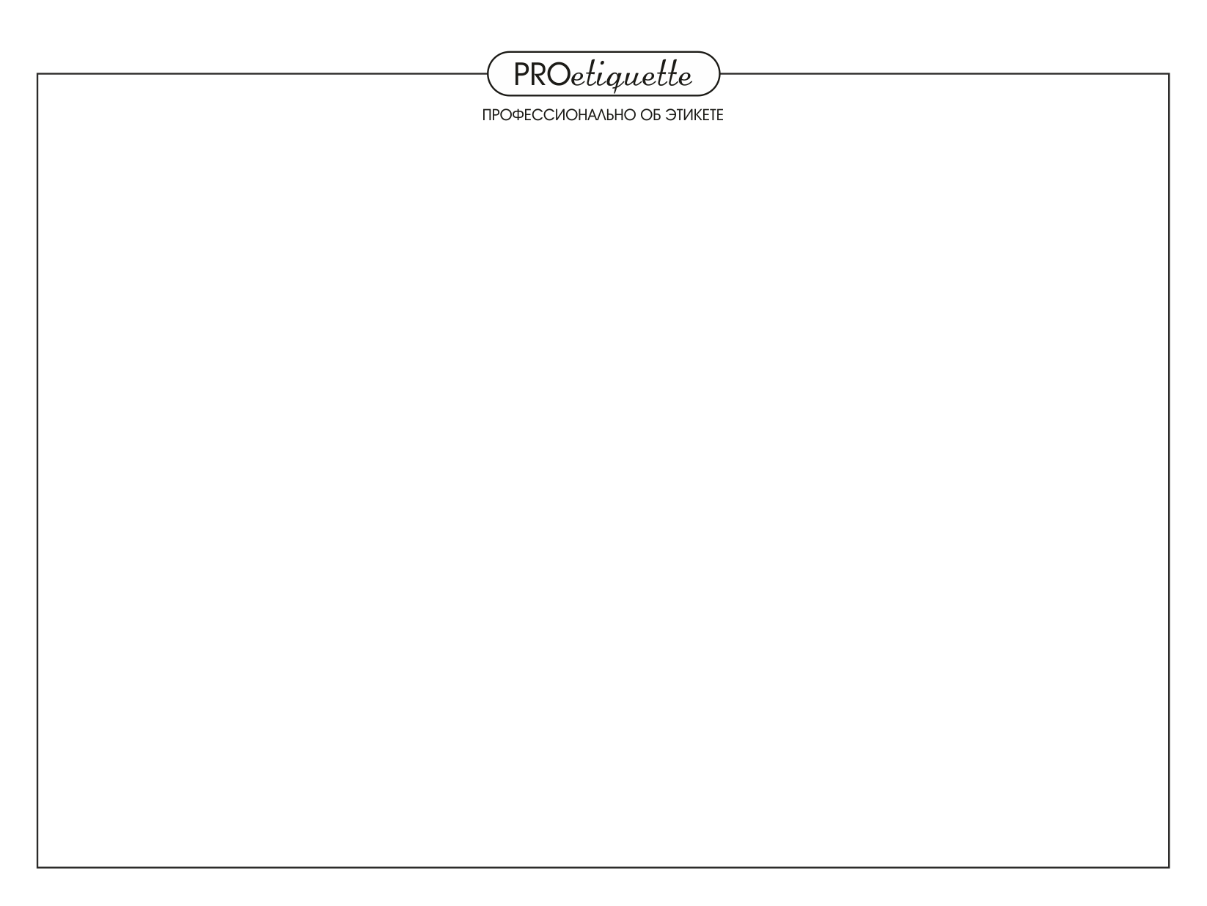 ТЕЛЕФОННЫЙ ЭТИКЕТ
«Вы меня не знаете...», «Вас беспокоит…», «Отниму у вас совсем немного времени…»
«Это опять я» (представление)
«Я вас понял», «Я вас услышал»
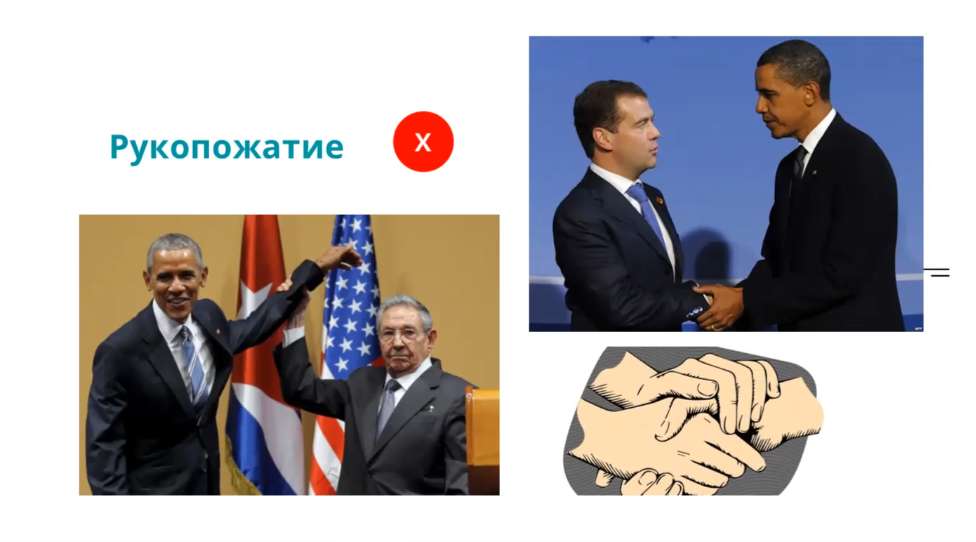 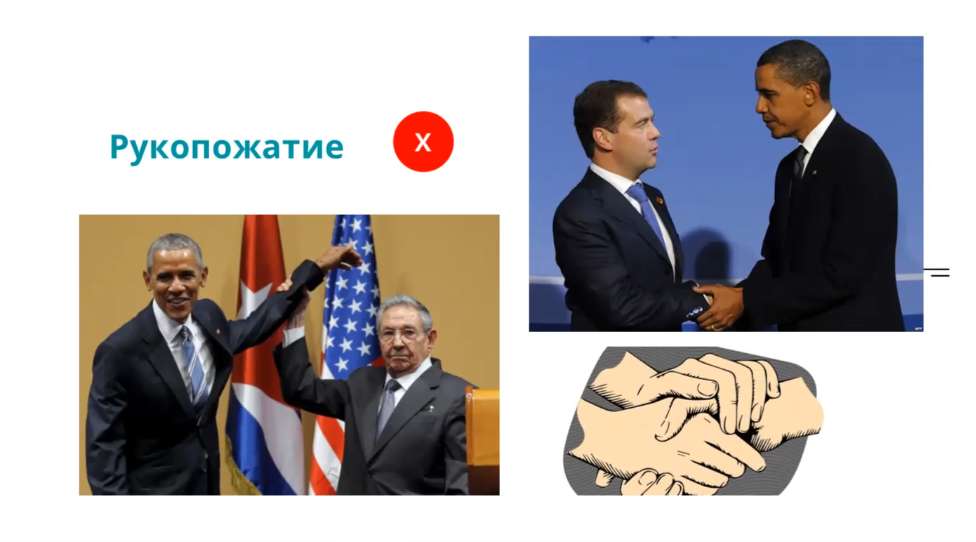 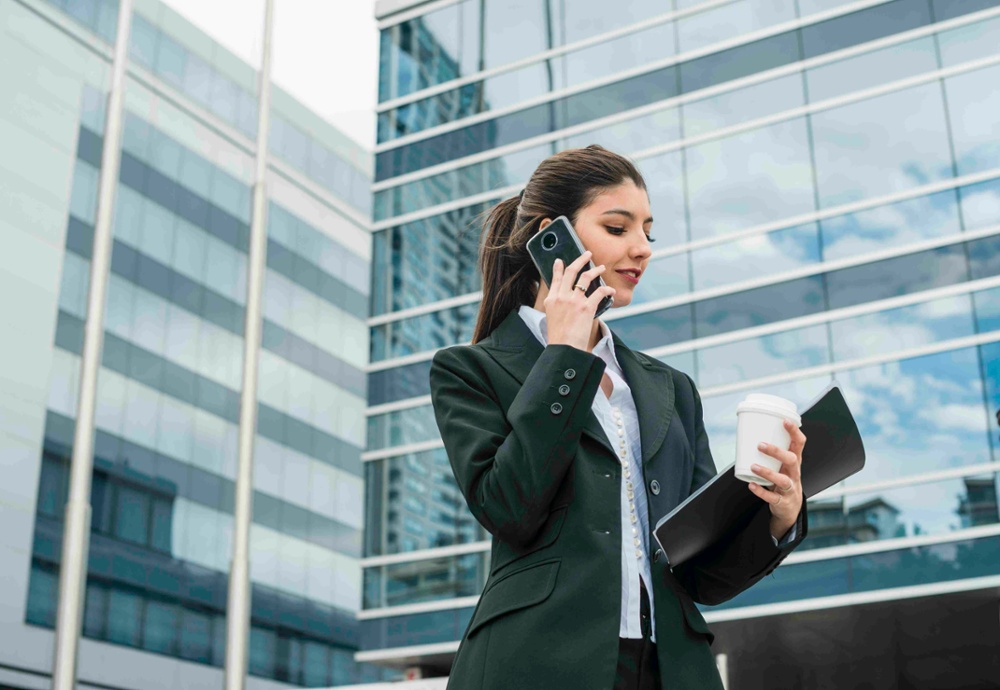 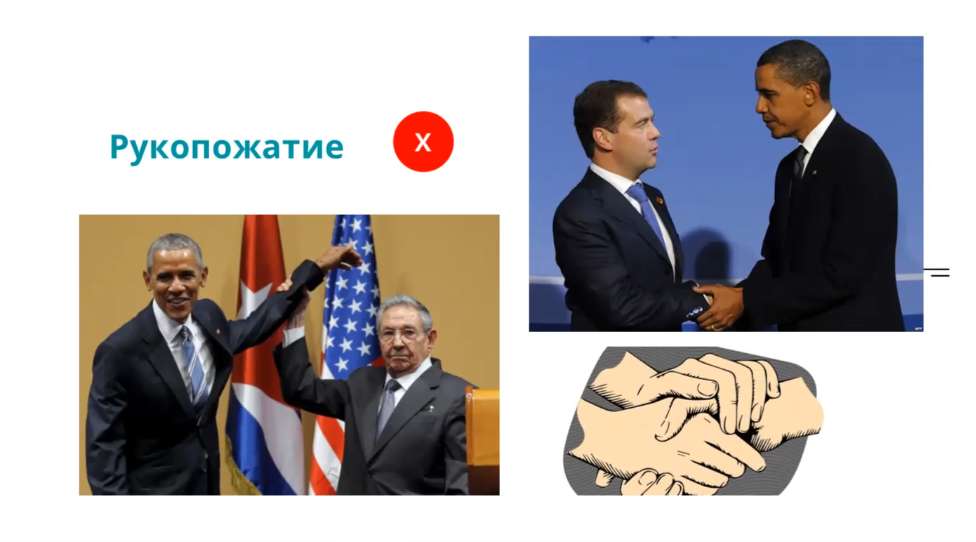 контролируйте жаргонизмы, просторечные 
формы, слова – паразиты
правило третьего-четвертого гудка
рингтон!
итоги в конце разговора
«рад был вас слышать, Иван Сергеевич»
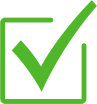 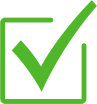 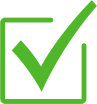 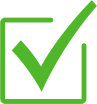 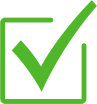 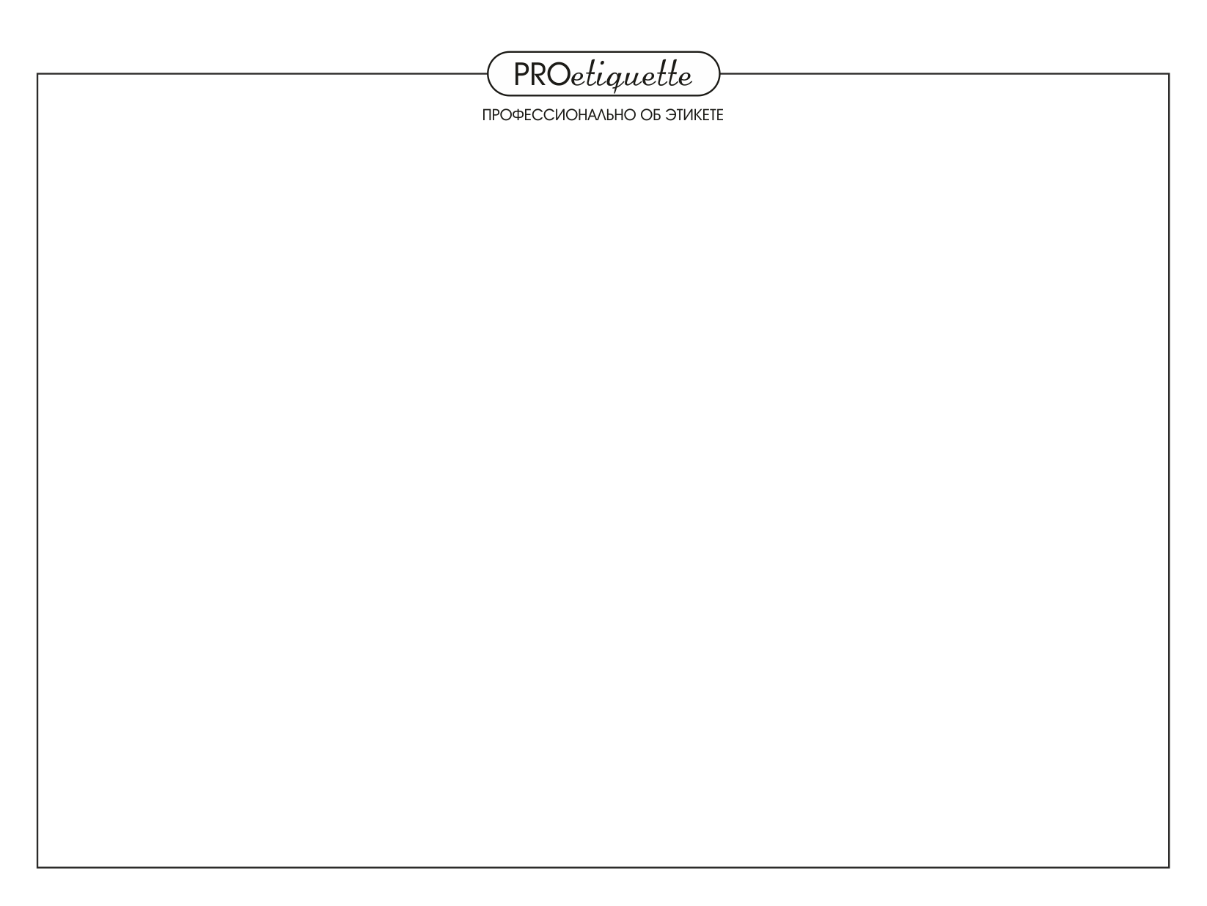 ОБЩЕНИЕ В МЕССЕНДЖЕРАХ
не используете сокращения, не используйте аббревиатурыне разбивайте сообщения на несколько частейне сокращайте слова (дд!, пжлс, спс)о видеозвонке предупреждайте заранееголосовые сообщения только по согласованию 
сторон при равном статусе 
(         тому, кто выше по статусу)сообщения только в рабочее времяфотография, соответствующая деловому 
статусу
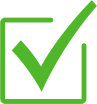 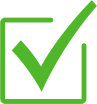 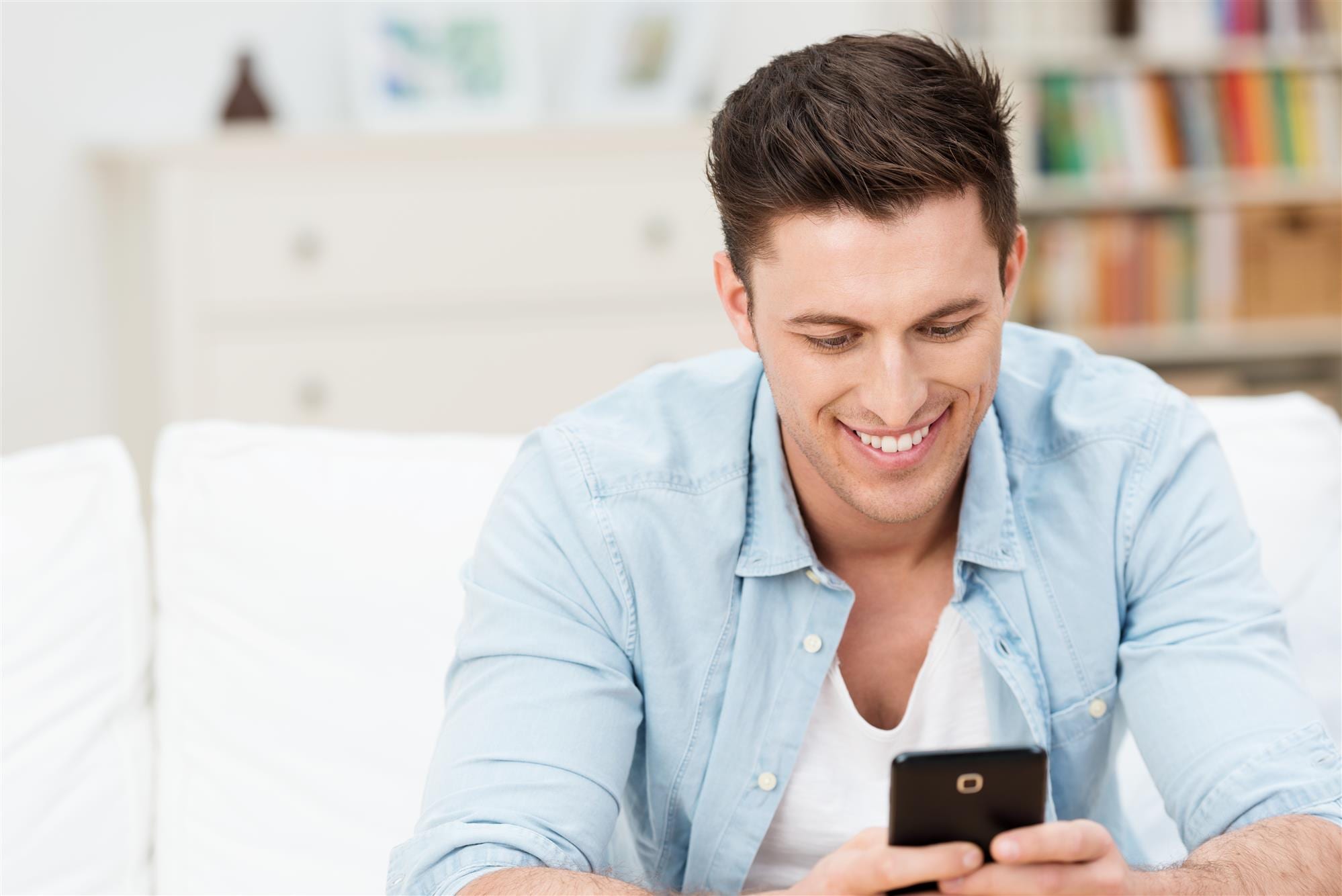 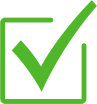 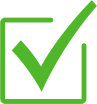 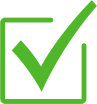 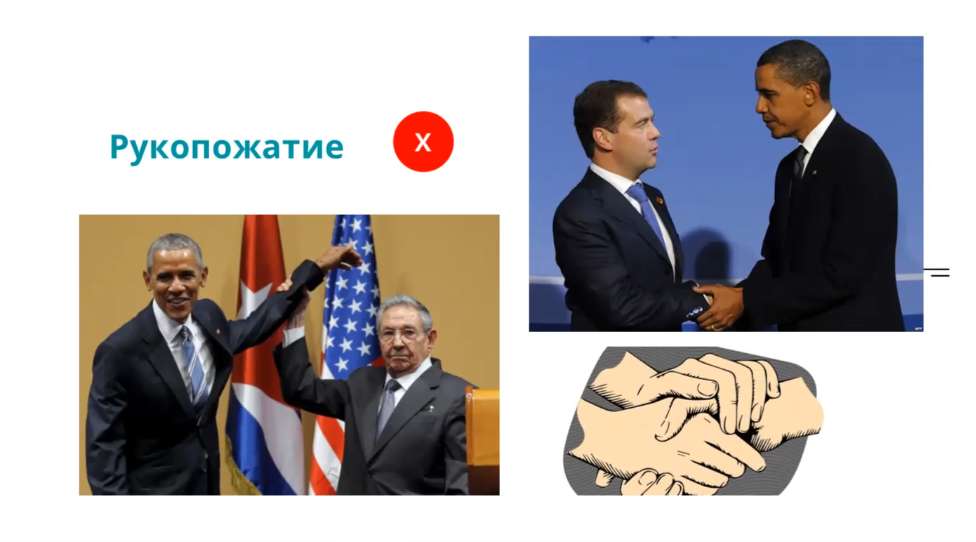 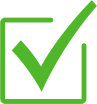 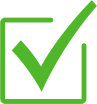 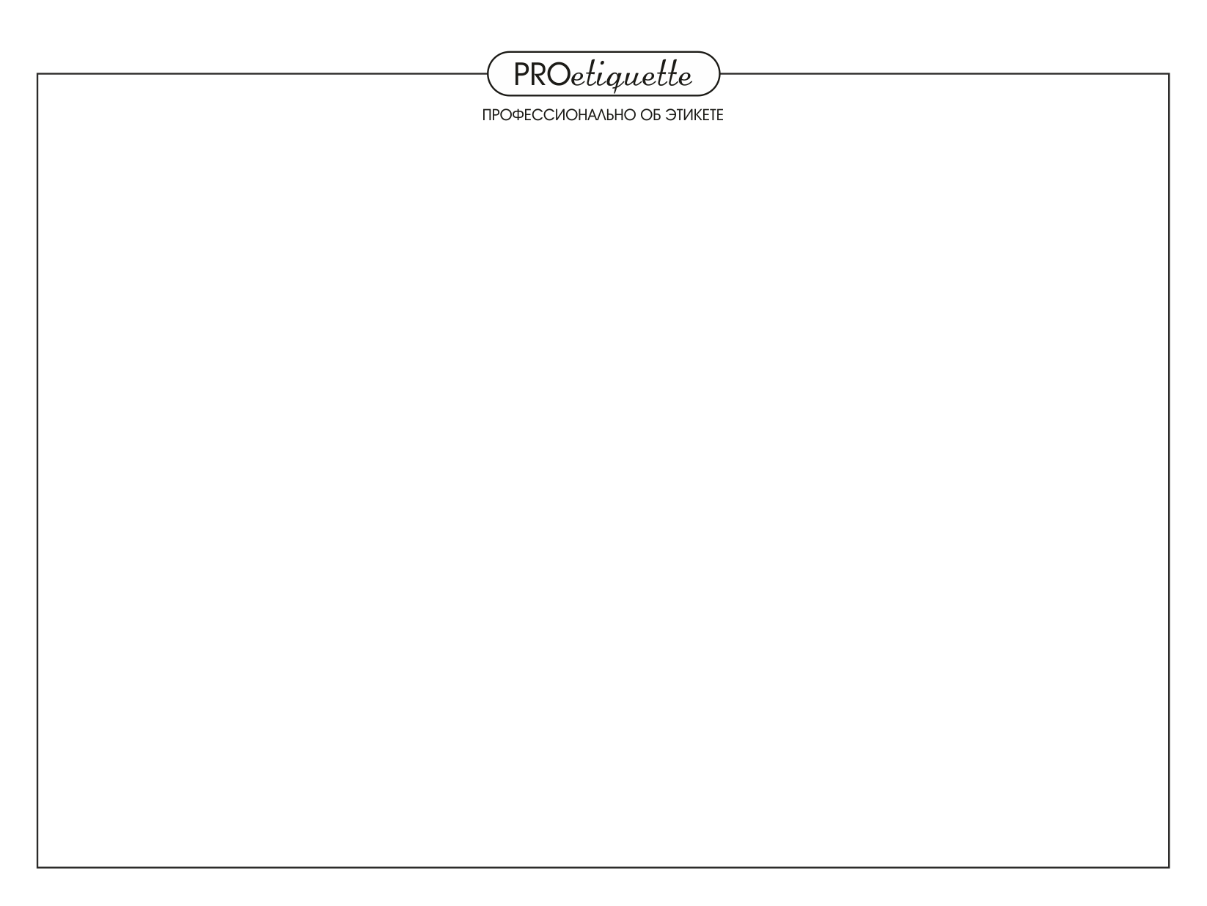 СРЕДСТВА НЕВЕРБАЛЬНОГО ПОВЕДЕНИЯ
МЫ СПОСОБНЫ ПРОЧИТАТЬ ЧЕЛОВЕКА НАСТОЛЬКО ХОРОШО, 
НАСКОЛЬКО МЫ ЭТОГО ХОТИМ
ВЫРАЖЕНИЕ ЛИЦА
ВЗГЛЯД
ТОН ГОЛОСА
ЖЕСТЫ
ПОЗЫ ТЕЛА
ТЕЛОДВИЖЕНИЯ
ВЕГЕТАТИВНЫЕ
РЕАКЦИИ
ТАТУИРОВКИ
ПОХОДКА
СМЕХ
НАПЕВАНИЕ МЕЛОДИЙ
ПРОИЗНОШЕНИЕ МЕЖДОМЕТИЙ
ОДЕЖДА
ПРИЧЕСКА
УКРАШЕНИЯ
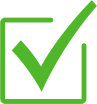 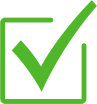 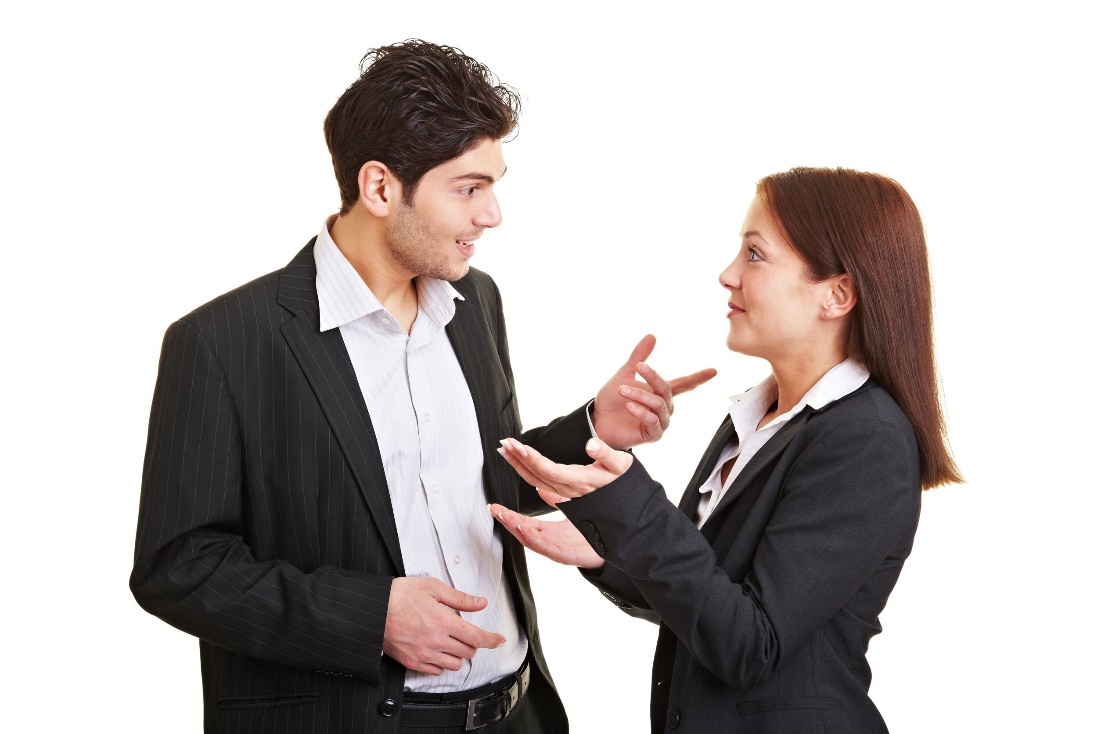 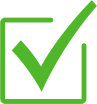 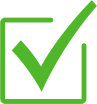 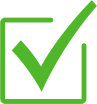 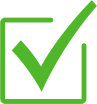 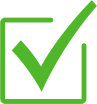 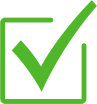 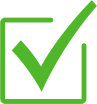 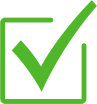 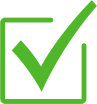 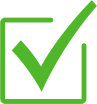 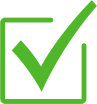 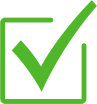 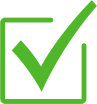 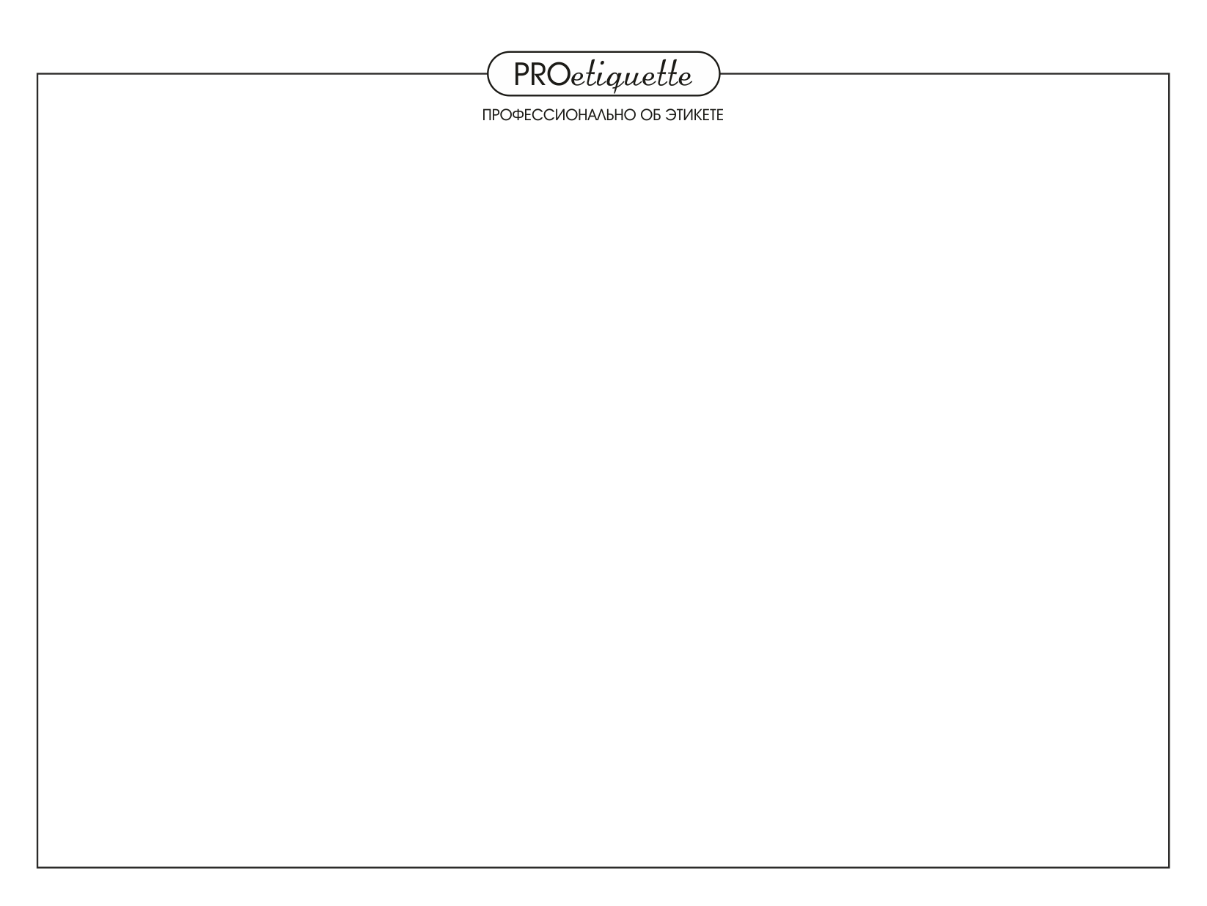 ДИСТАНЦИЯ ОБЩЕНИЯ
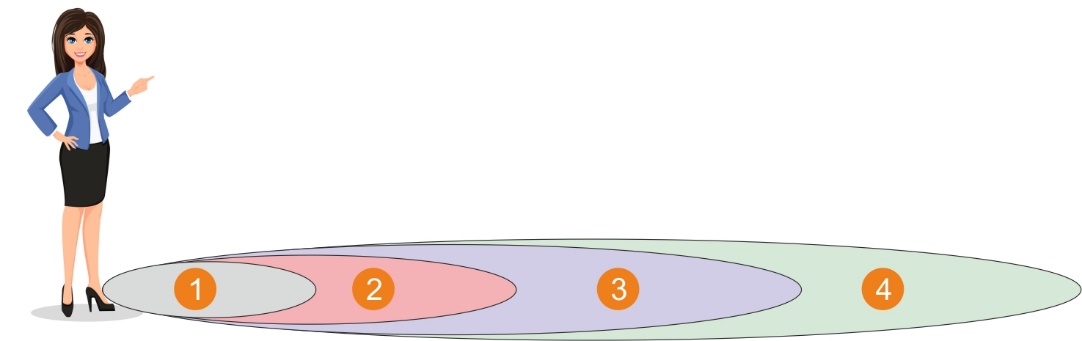 свыше 3,6м


Открытая
(публичная)
До 0,6м


Интимная
От 0,6 до 1,5м


Личная
(деловая)
От 1,5 до 3,6м


Социальная
(формальная)
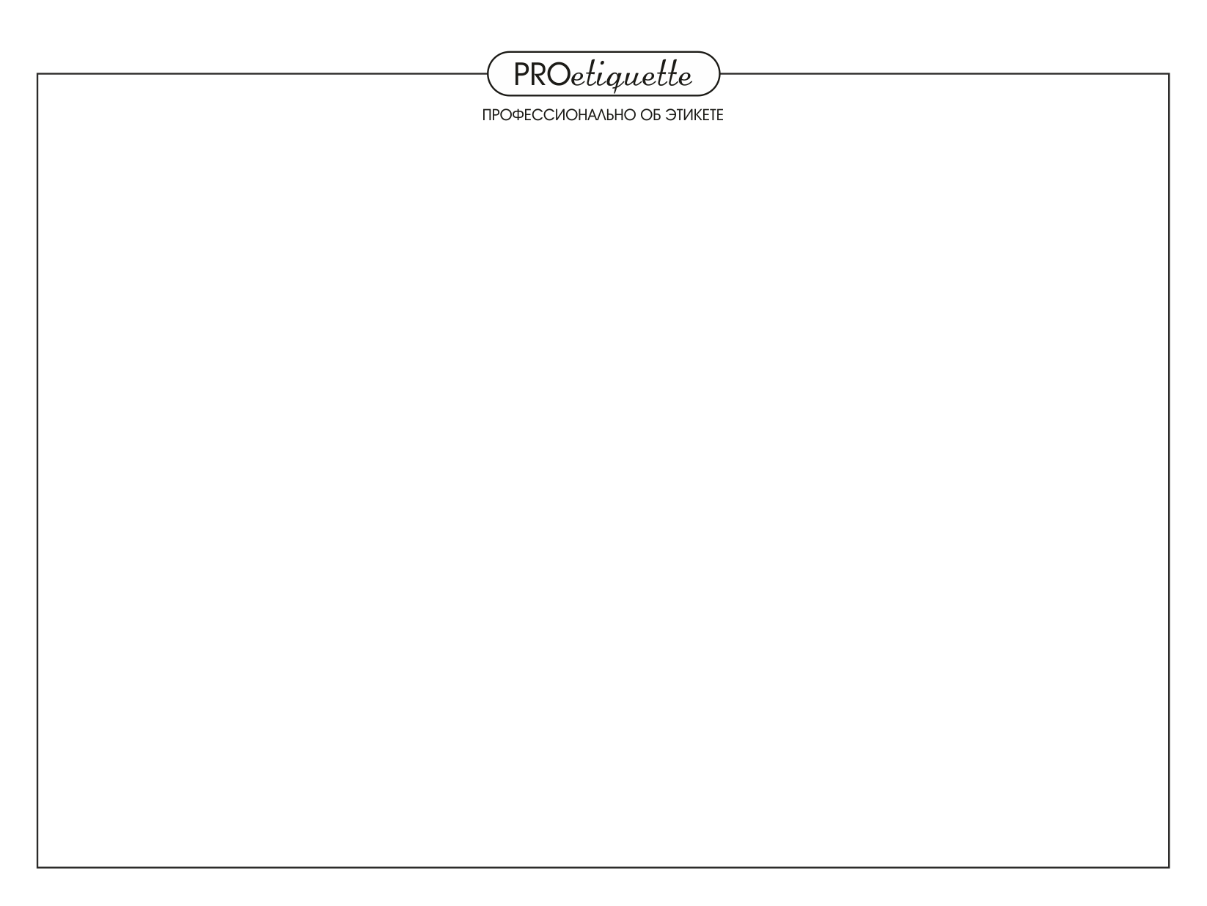 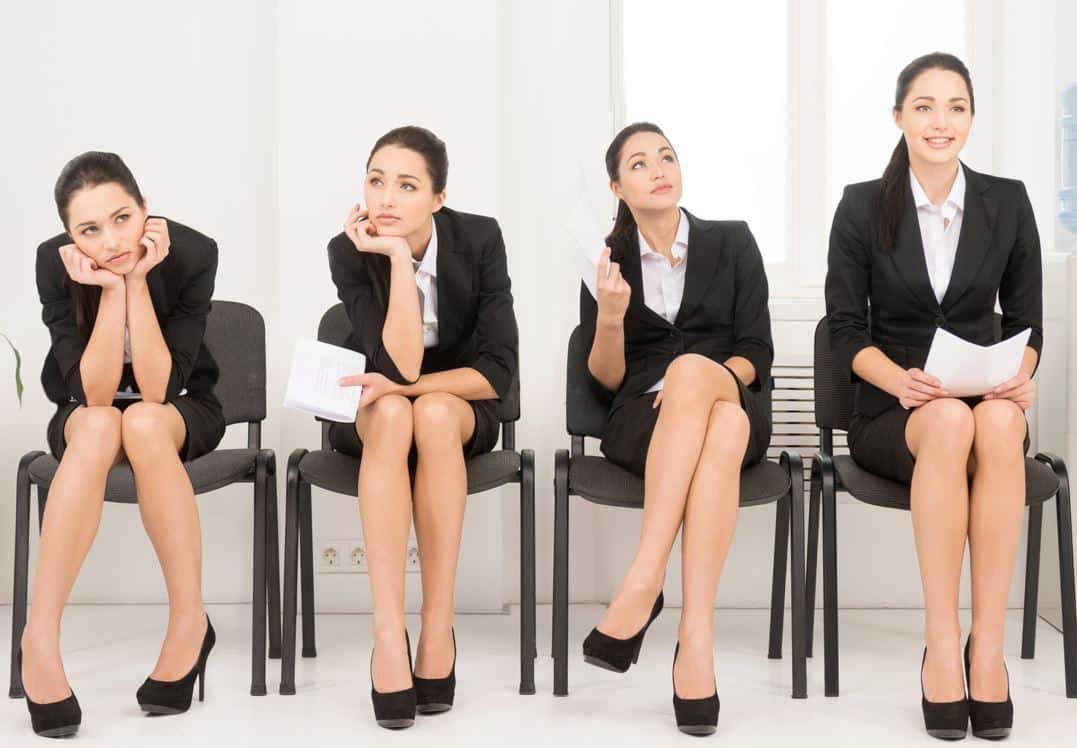 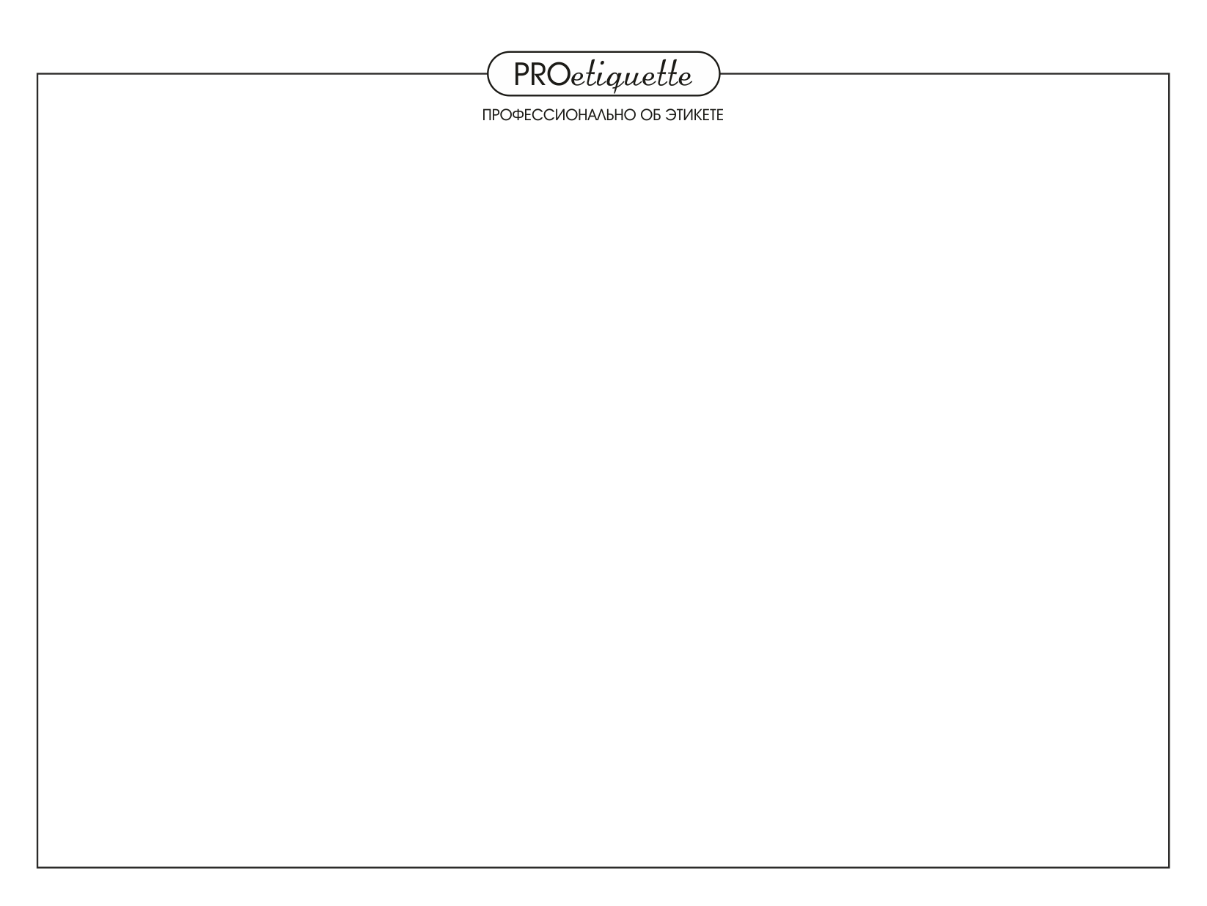 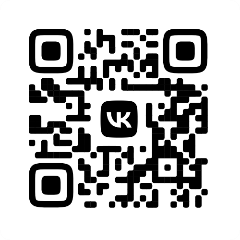